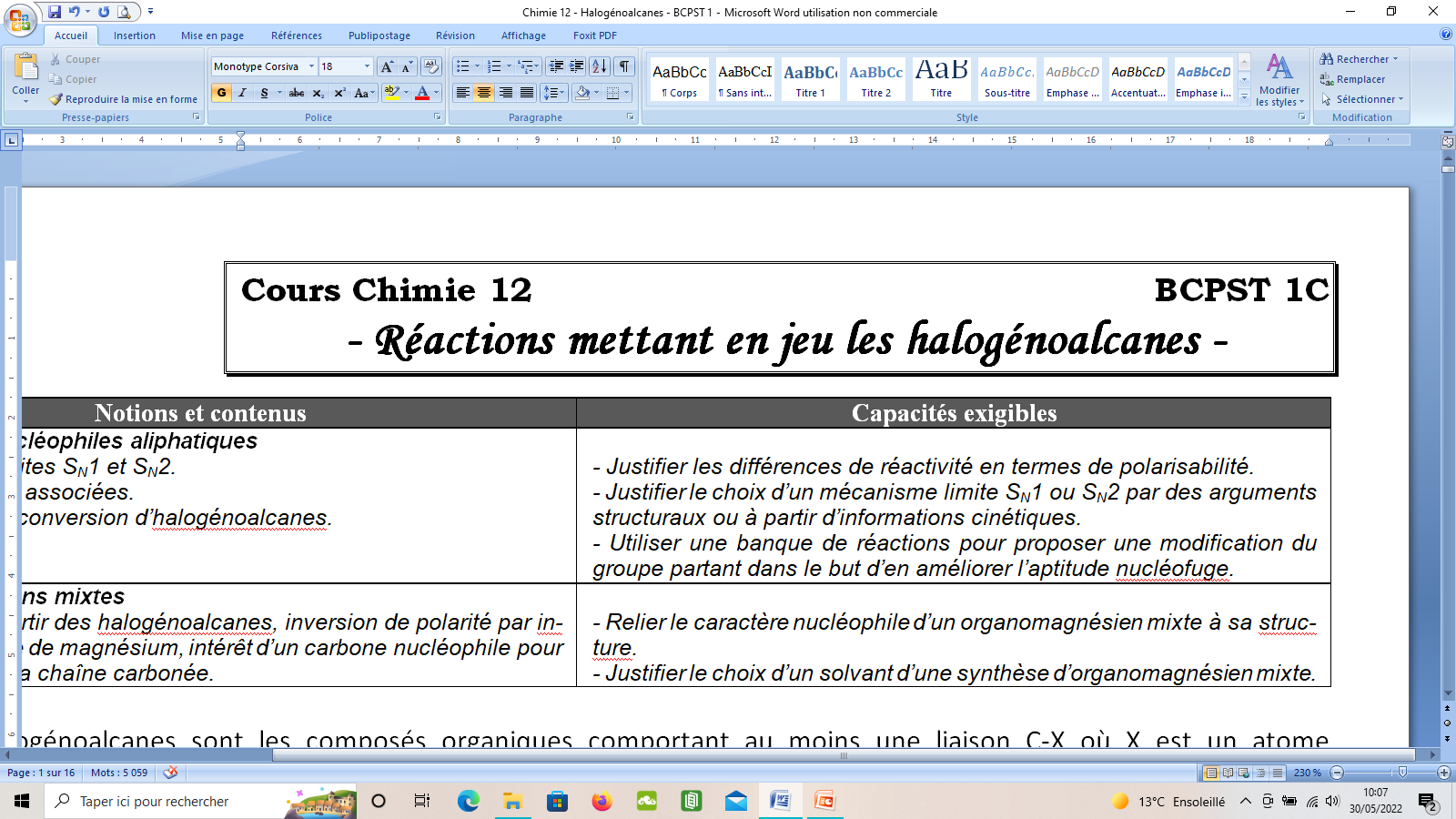 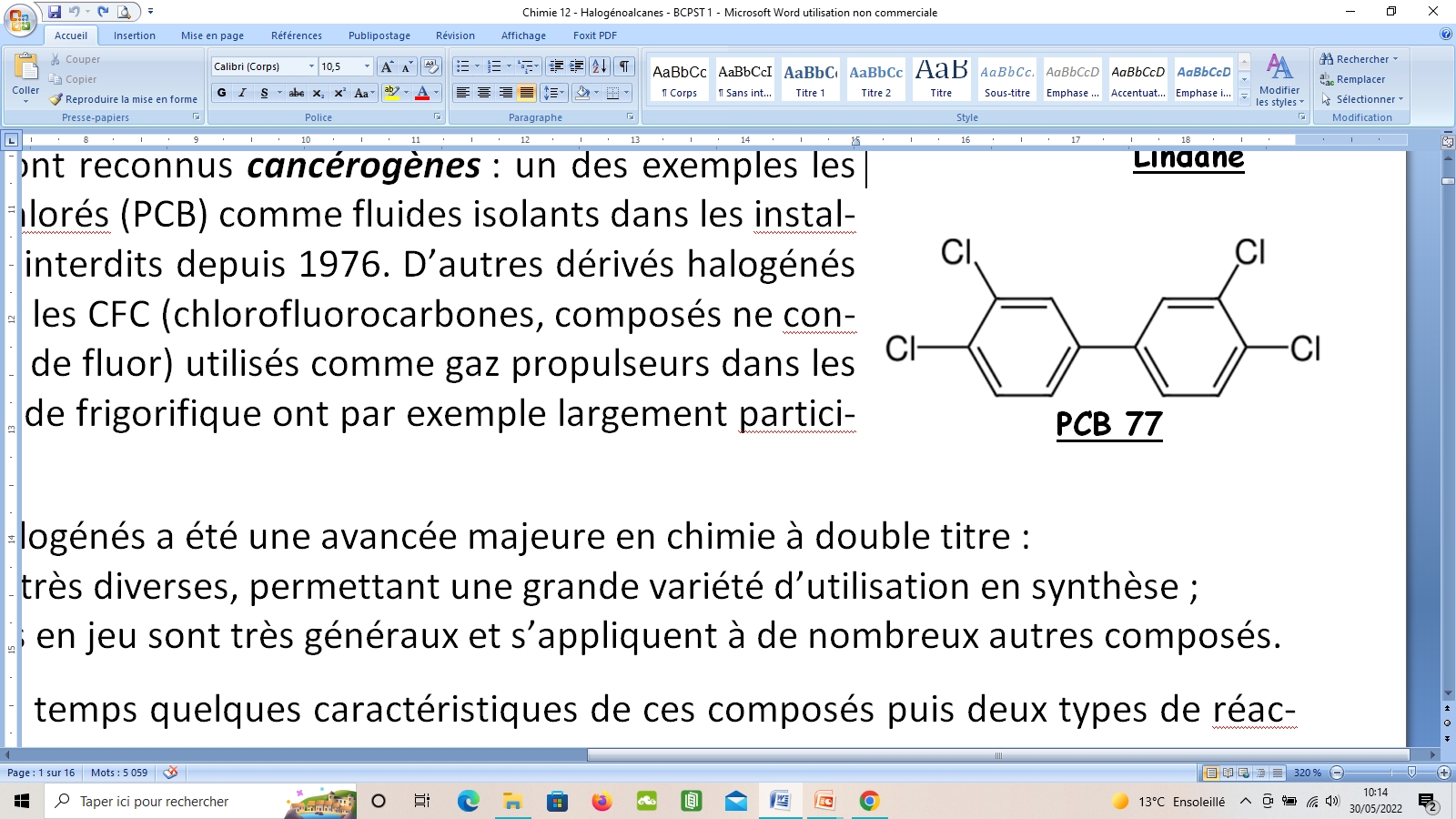 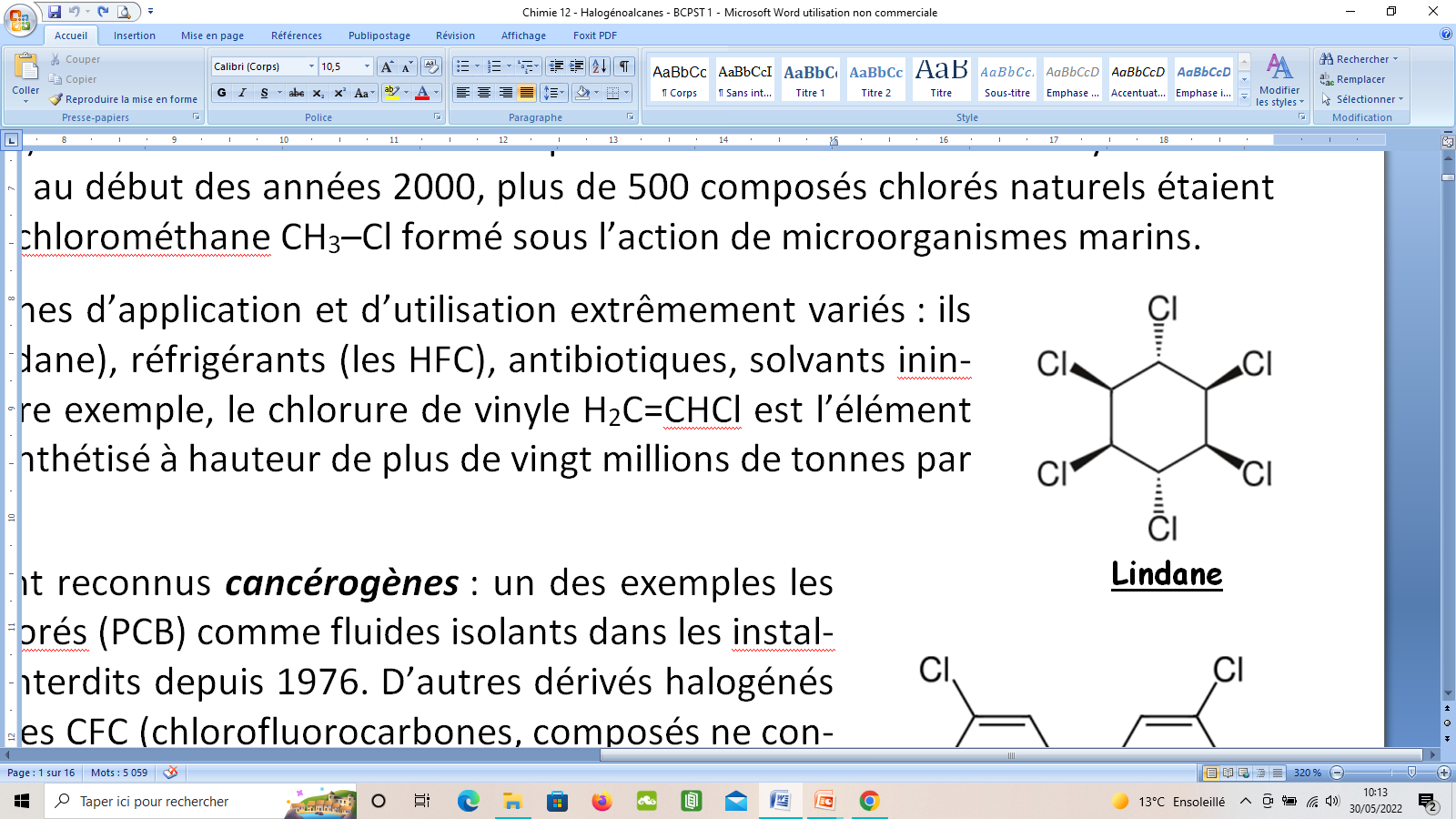 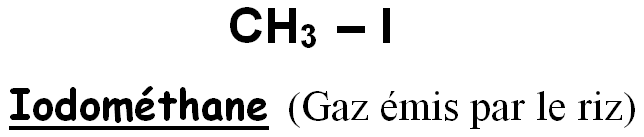 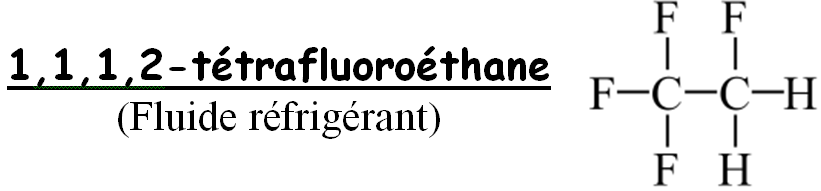 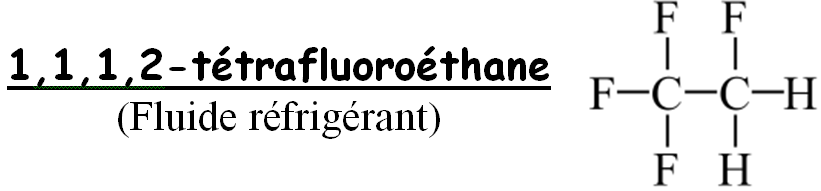 I- Principales caractéristiques des halogénoalcanes
1) Propriétés physiques
H3C-Cl, H3C-F, H3C-Br et H3C-CH2-Cl sont GAZEUX

Tous les autres sont LIQUIDES
 Solubilité :
Peu miscibles à l’eau

Miscibles à la plupart des liquides organiques
 Spectroscopie IR :
 Etat physique (données pour une pression de 1 bar et une température de 25 °C) :
liaison C–Halogène  pour s entre 500 et 1050 cm – 1
Pas facile à repérer !
 Spectroscopie de RMN1H :
d (H – C – Halogène)  entre 3 et 4 ppm
 Spectroscopie de RMN1H :
d (H – C – Halogène)  entre 3 et 4 ppm
 Application 1 : Attribuer les différents signaux du spectre de RMN 1H du 1-bomo-propane représenté ci-contre.
3 H ayant 2 H voisins : triplet d’intégration 3
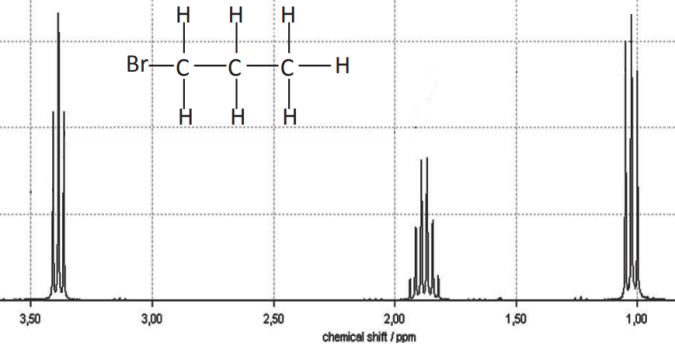 2 H ayant 5 H voisins : sextuplet d’intégration 2
2 H ayant 2 H voisins : triplet d’intégration 2
3 H ayant 2 H voisins : triplet d’intégration 3
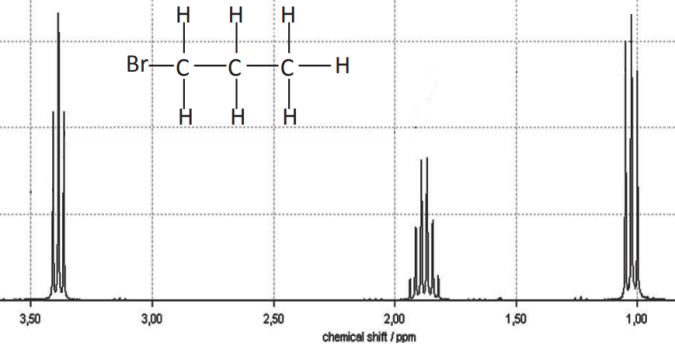 2 H ayant 5 H voisins : sextuplet d’intégration 2
2 H ayant 2 H voisins : triplet d’intégration 2
2) Réactivité de la liaison Carbone-Halogène
2) Réactivité de la liaison Carbone-Halogène
Du FLUOR à l’IODE, la liaison C–X est de plus en plus longue, de plus en plus fragile et de plus en plus polarisable.
 La liaison Carbone–Iode est la plus réactive.
Electronégativités dans l’échelle de Pauling
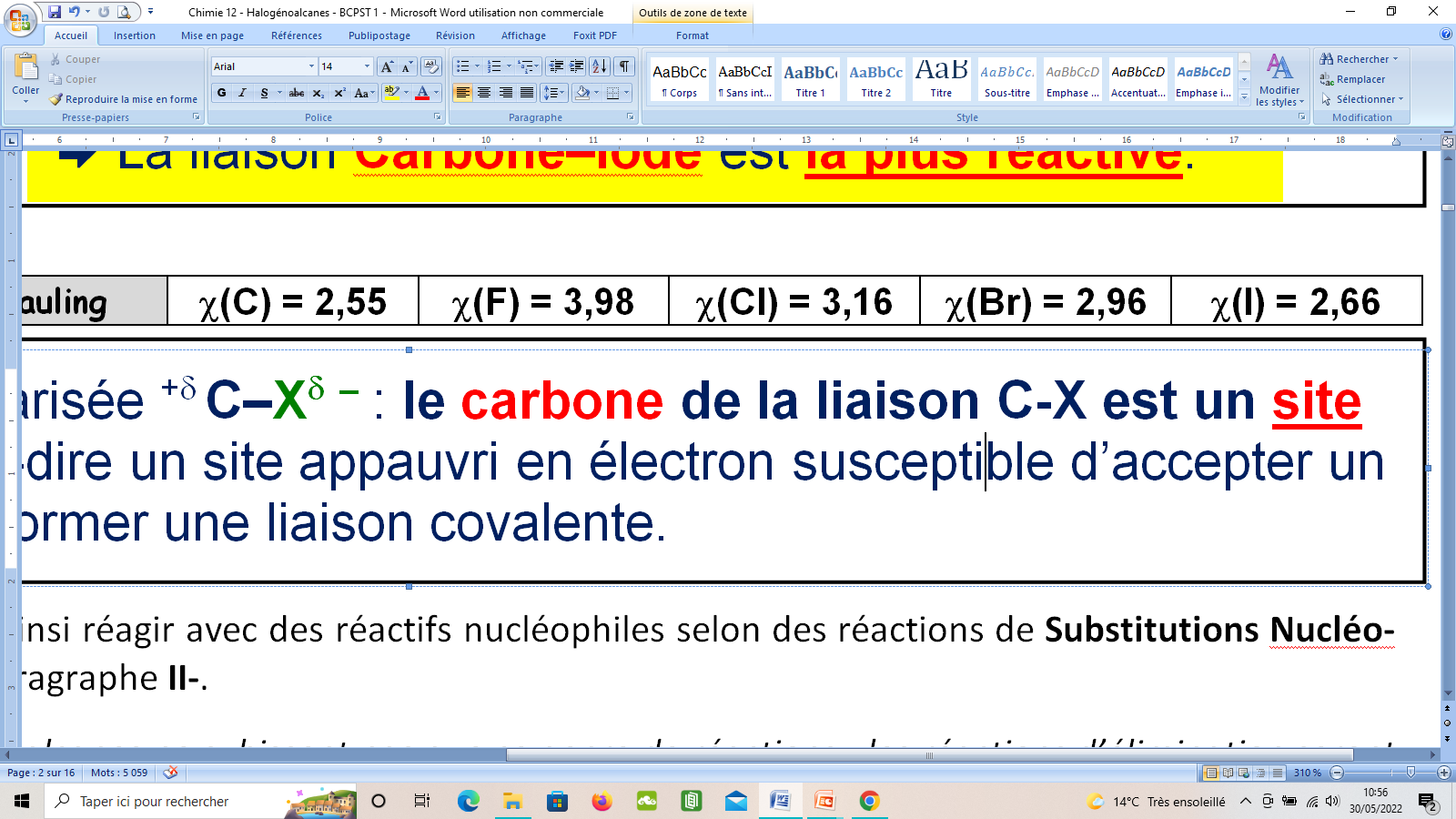 La liaison C–X est polarisée d + C–Xd – :
 Le carbone de la liaison C-X est un site ELECTROPHILE, c'est-à-dire un site appauvri en électrons susceptible d’accepter un doublet d’électrons pour former une liaison covalente.
Electronégativités dans l’échelle de Pauling
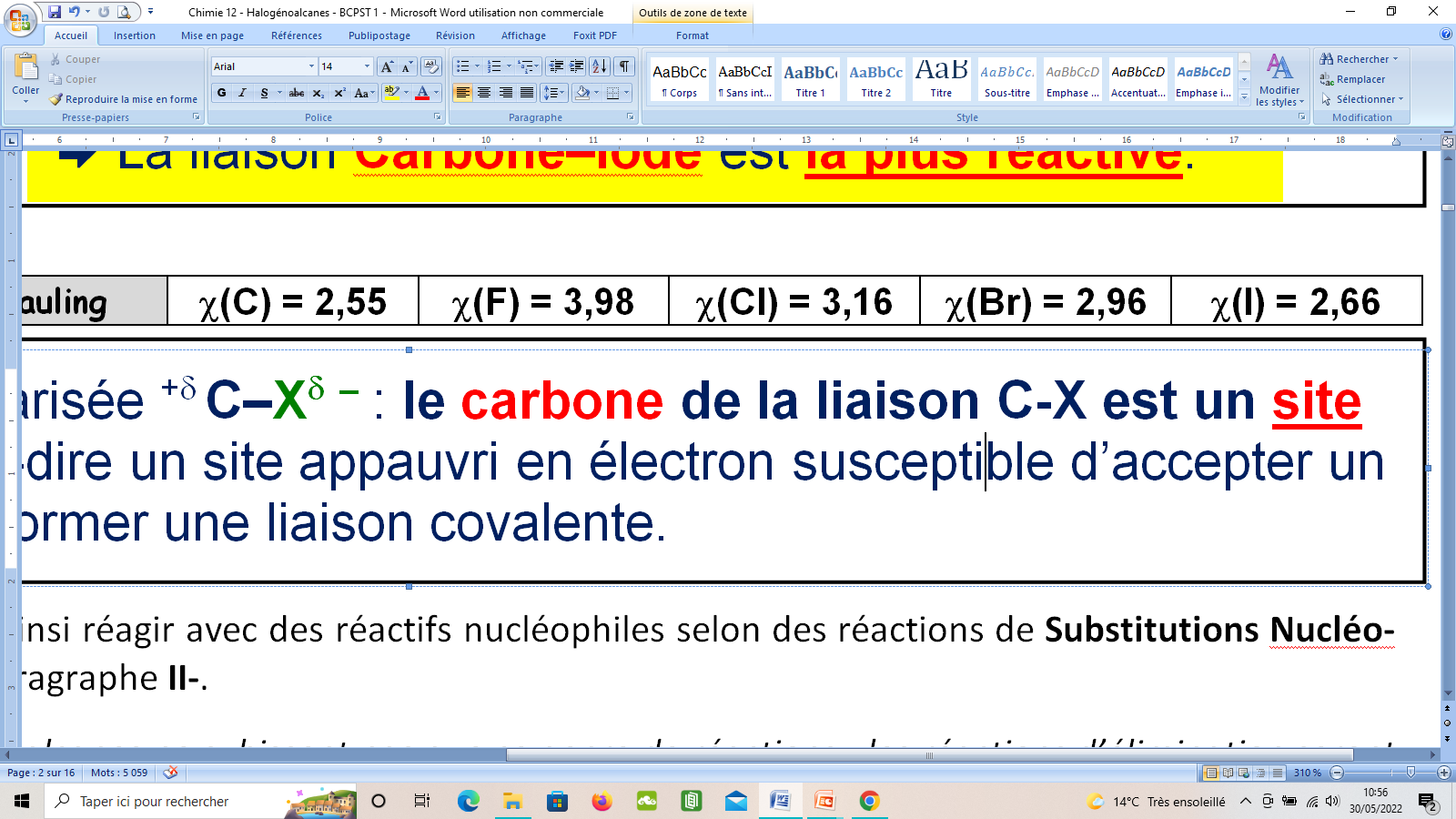 La liaison C–X est polarisée d + C–Xd – :
 Le carbone de la liaison C-X est un site ELECTROPHILE, c'est-à-dire un site appauvri en électrons susceptible d’accepter un doublet d’électrons pour former une liaison covalente.
Réactions possibles avec des réactifs nucléophiles
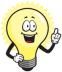 Les halogénoalcanes ne subissent pas que ce genre de réactions : les réactions d’ELIMINATION seront par exemple étudiées en 2ème année.
II- Substitutions Nucléophiles sur les monohalogenoalcanes
1) Description générale
Le carbone électrophile de la liaison C–X est un site sur lequel pourra se fixer un réactif nucléophile, en contrepartie de la rupture de la liaison C–X. Le bilan de la réaction mise en jeu peut alors s’écrire :
Nu –     +     R–X          R–Nu     +    X –
II- Substitutions Nucléophiles sur les monohalogenoalcanes
1) Description générale
Le carbone électrophile de la liaison C–X est un site sur lequel pourra se fixer un réactif nucléophile, en contrepartie de la rupture de la liaison C–X. Le bilan de la réaction mise en jeu peut alors s’écrire :
Nu –     +     R–X         R–Nu     +    X –
 Conditions opératoires : Solvant généralement polaire / Pas de chauffage
Exemple : les ions cyanure réagissent sur le 1-bromopropane selon  :
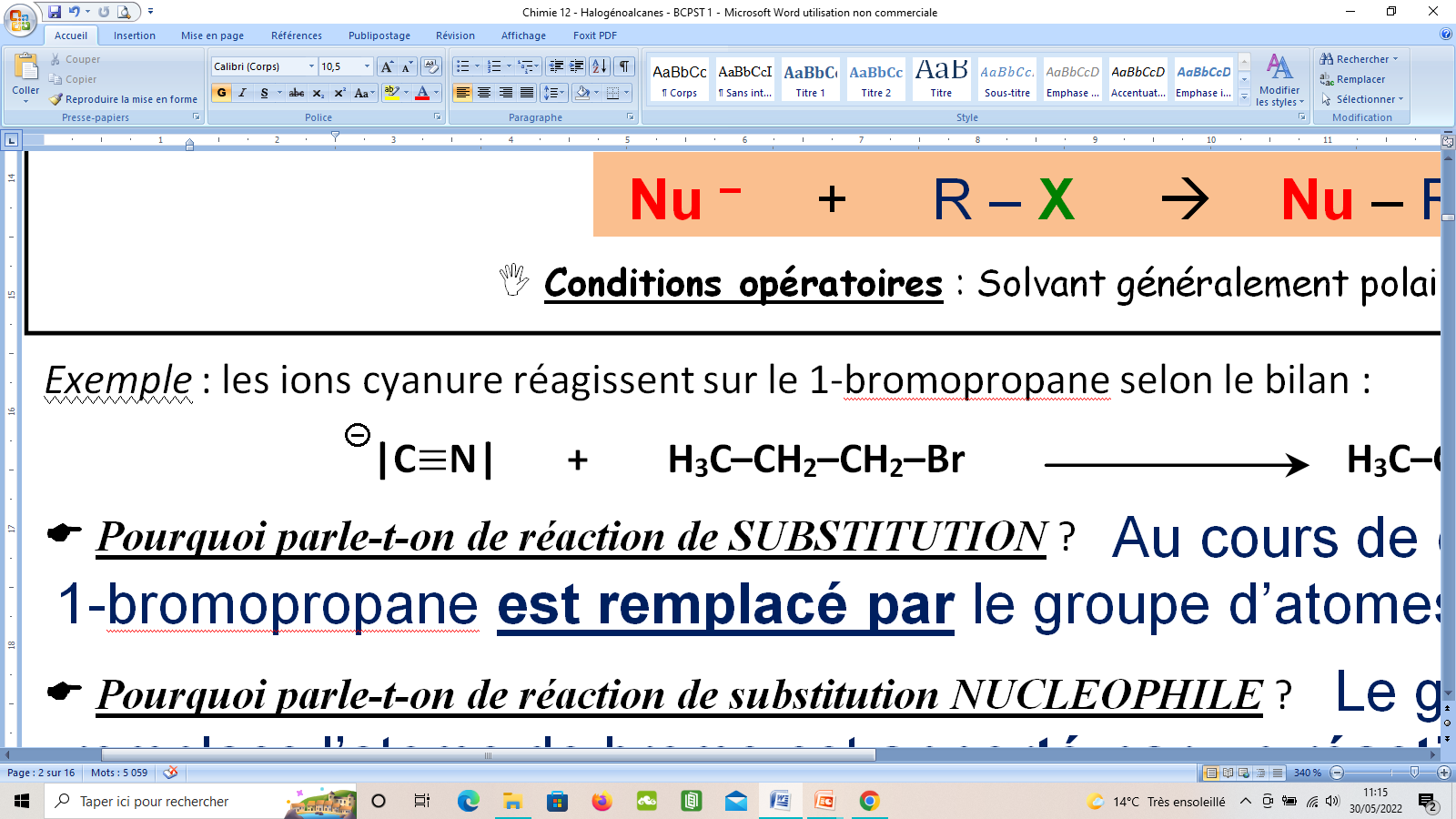 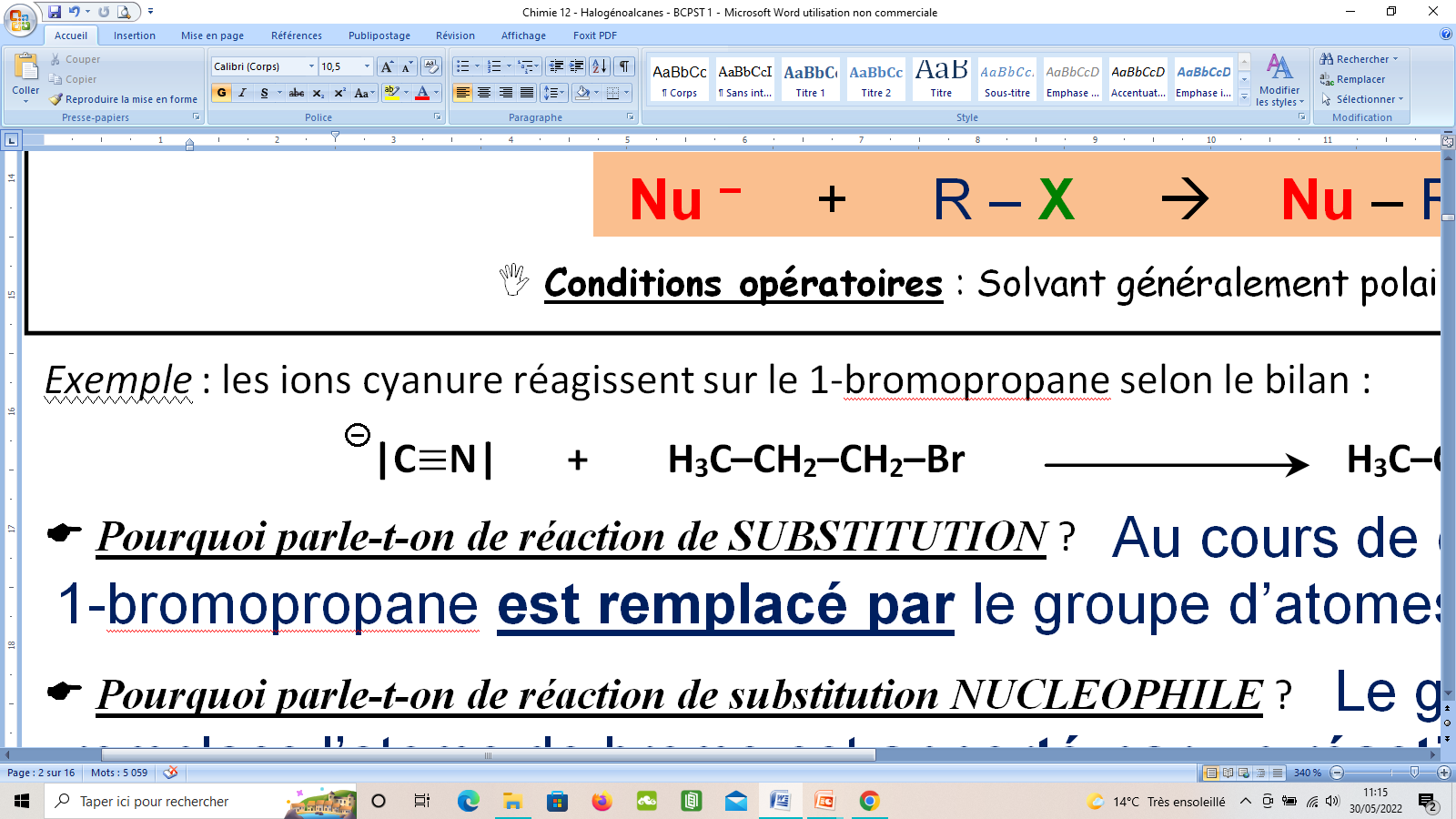 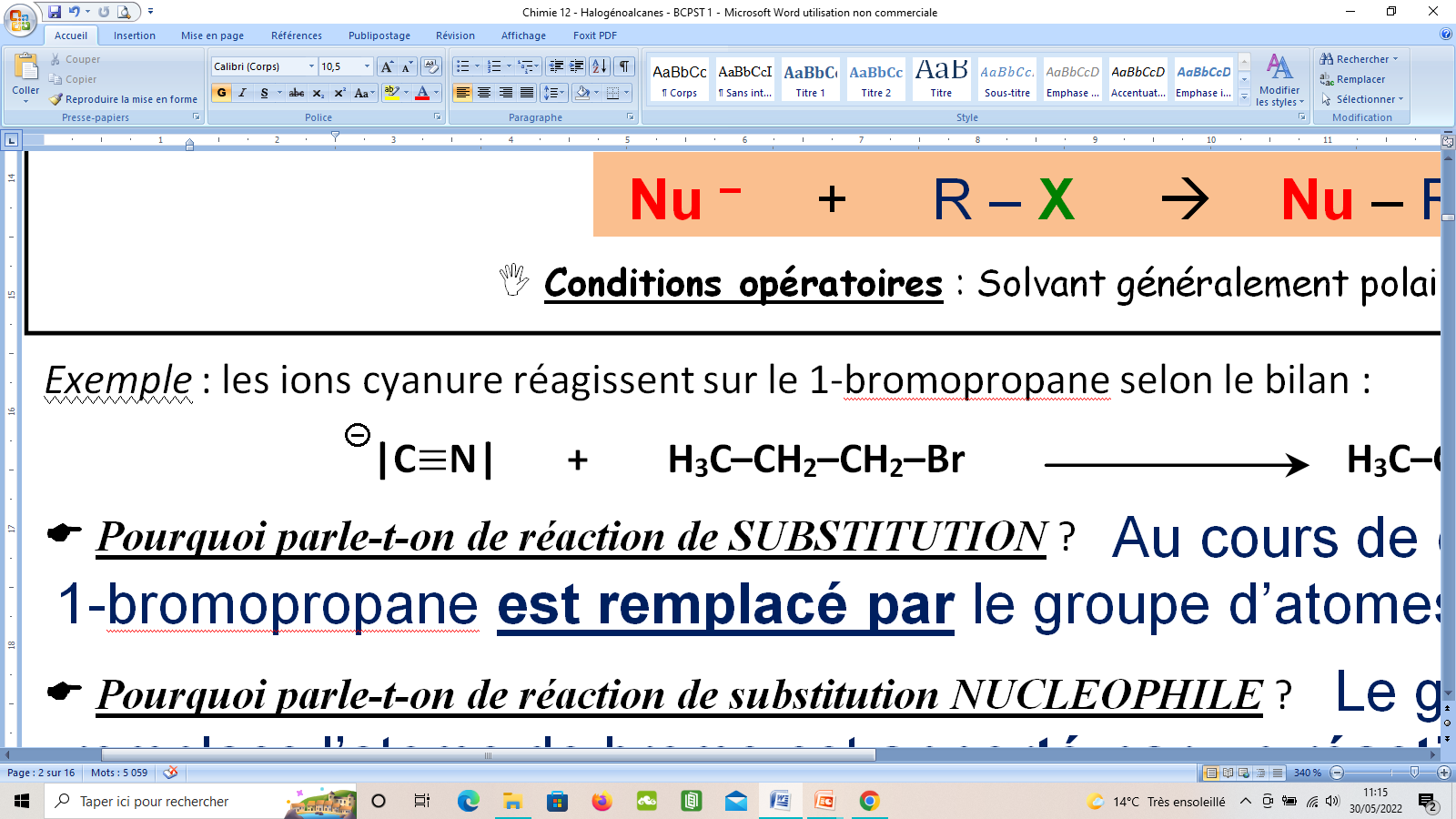 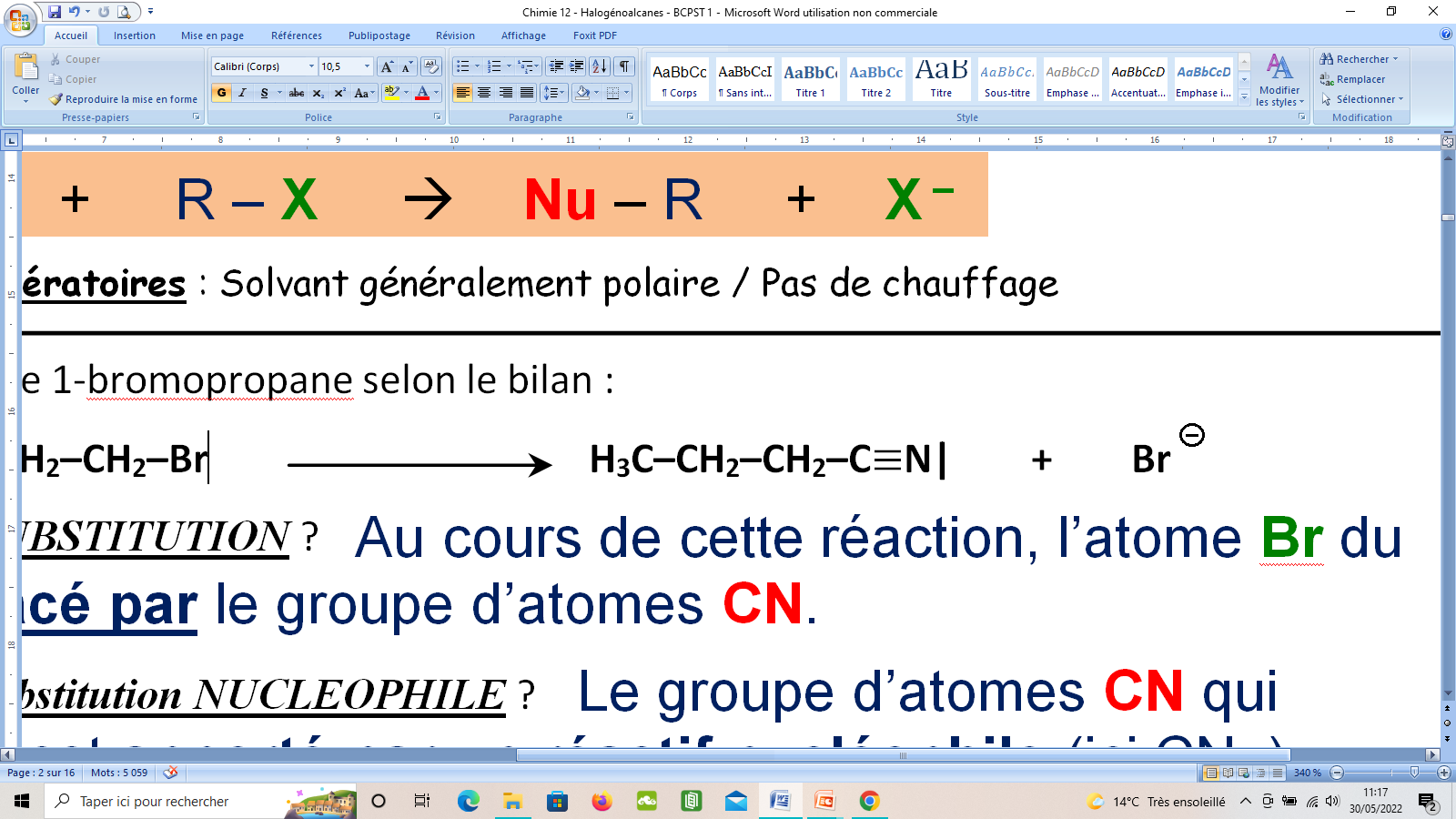 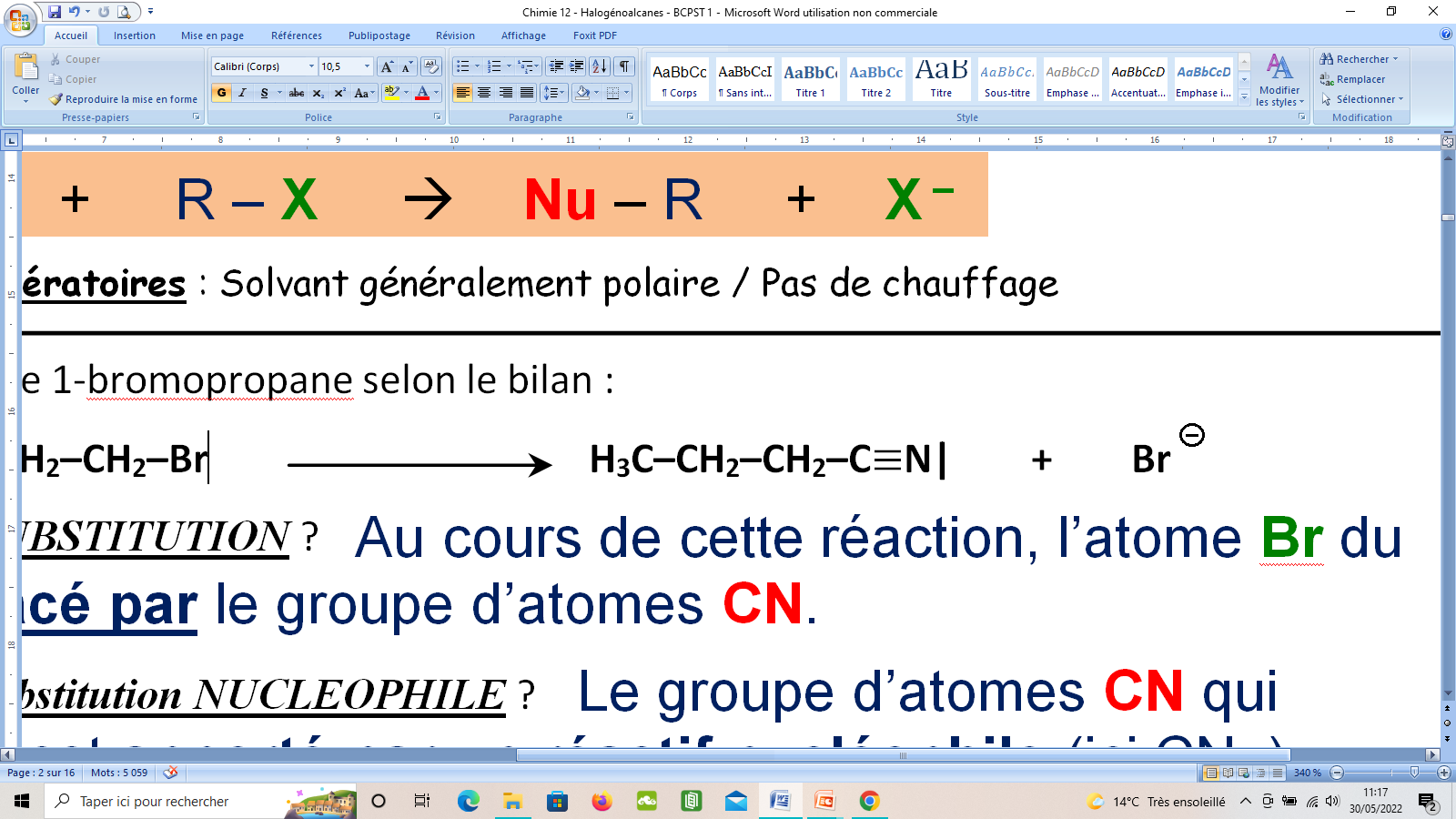 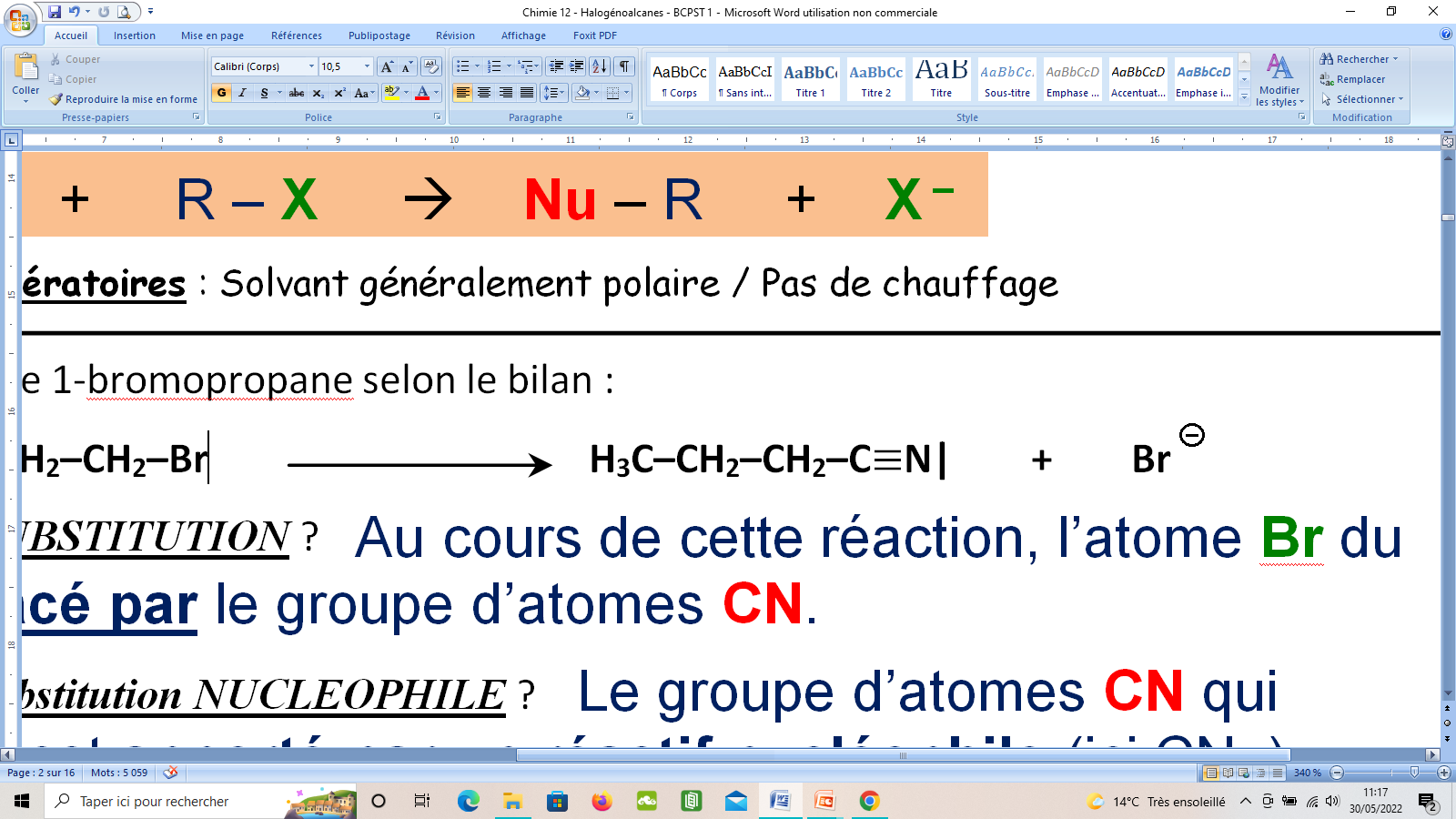 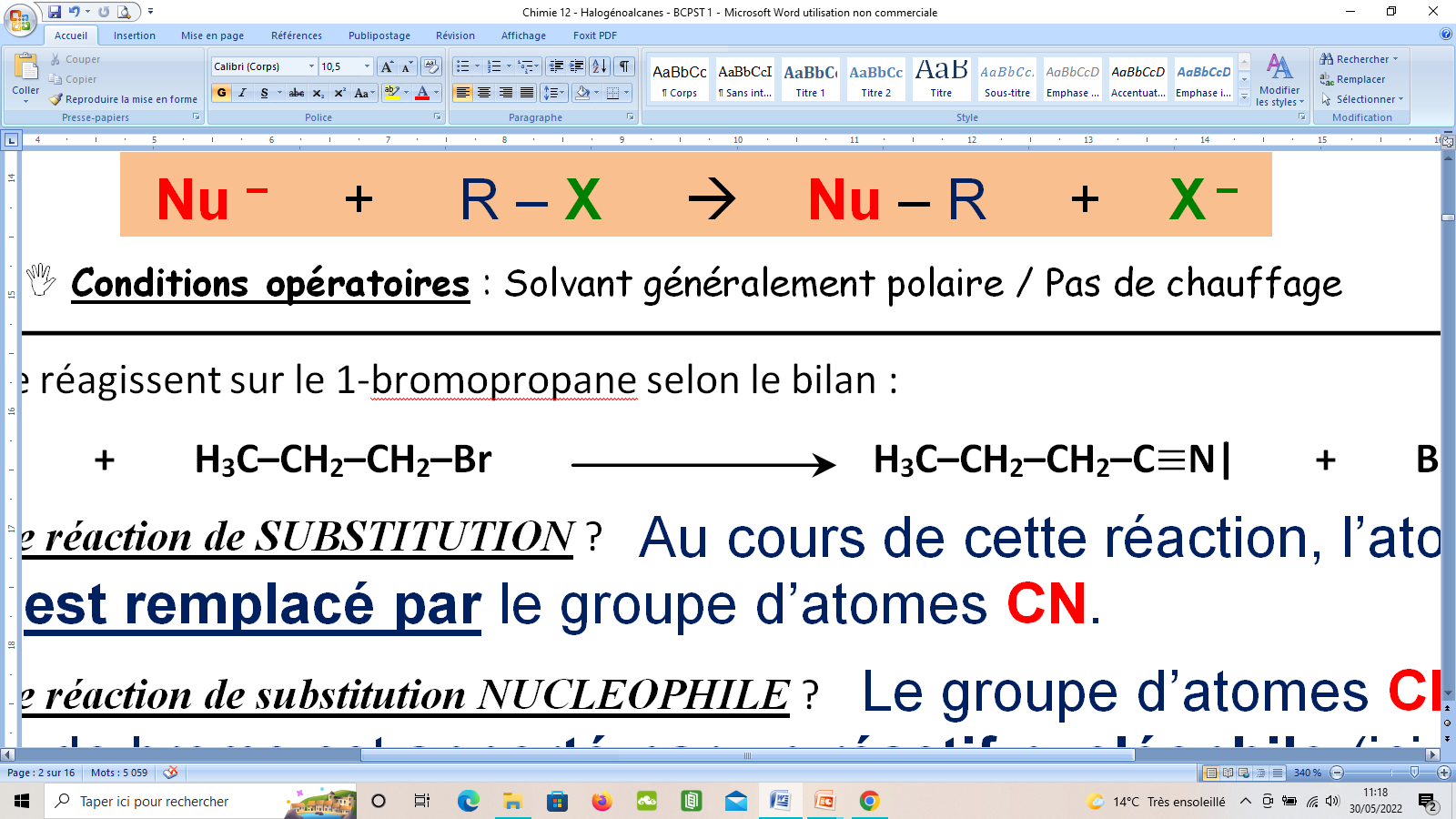  Pourquoi parle-t-on de réaction de SUBSTITUTION ?


 Pourquoi parle-t-on de réaction de substitution NUCLEOPHILE ?


 Laquelle des espèces ci-dessus peut être qualifiée de NUCLEOFUGE ?
Au cours de cette réaction, l’atome Br du 1-bromopropane est remplacé par le groupe d’atomes CN.
Le groupe d’atomes CN qui remplace l’atome de brome est apporté par un réactif nucléophile (ici CN –)
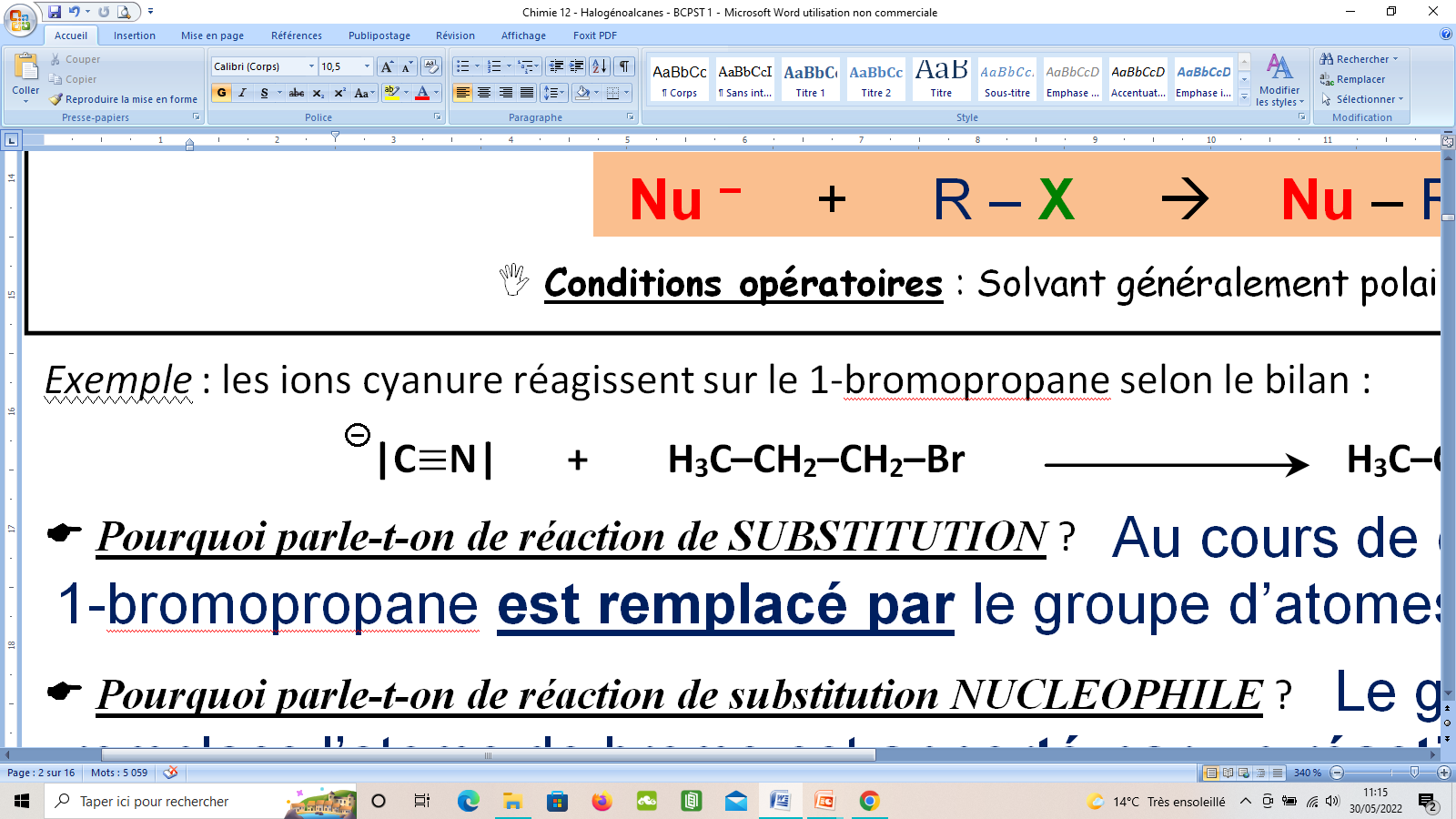 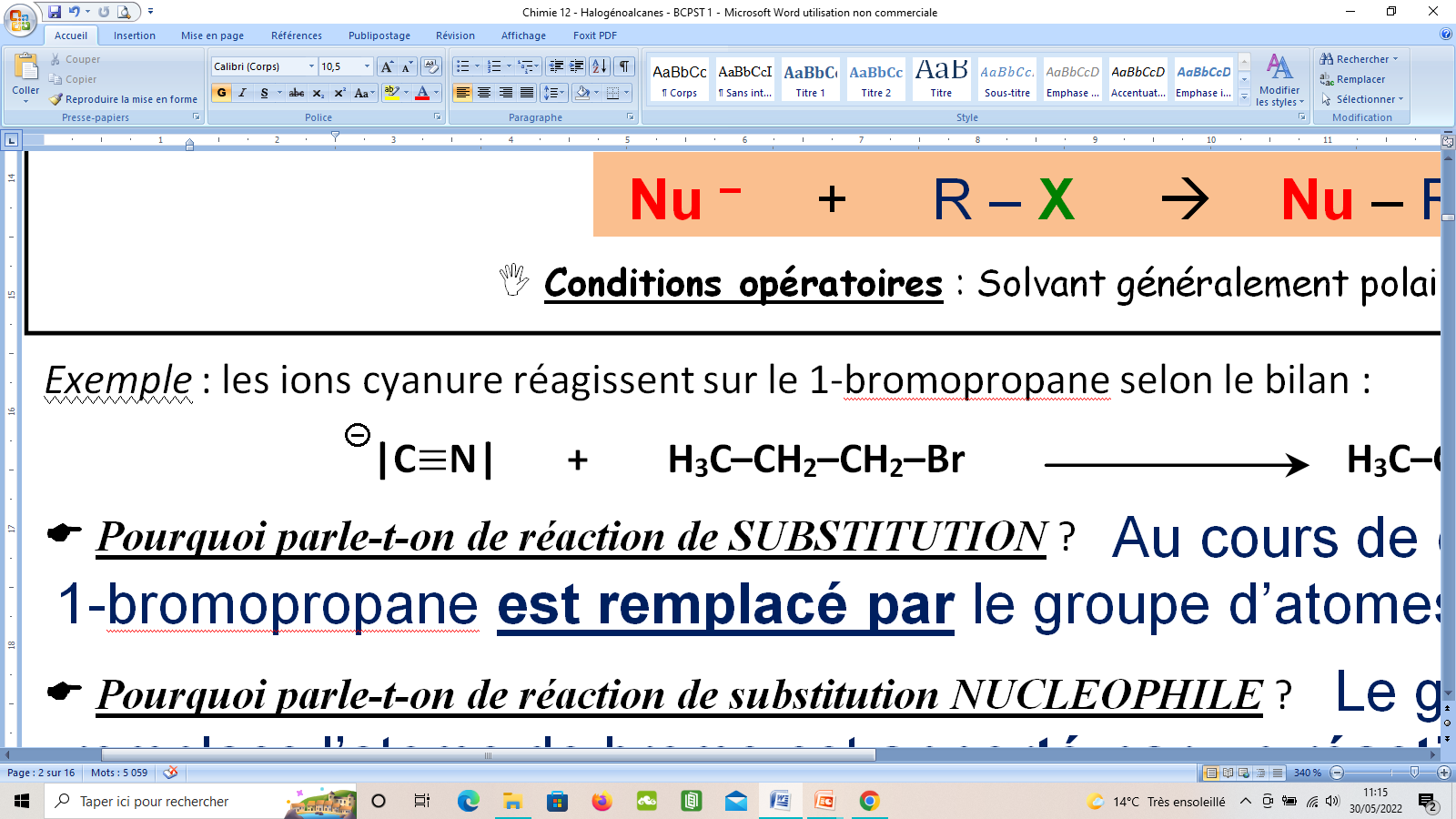 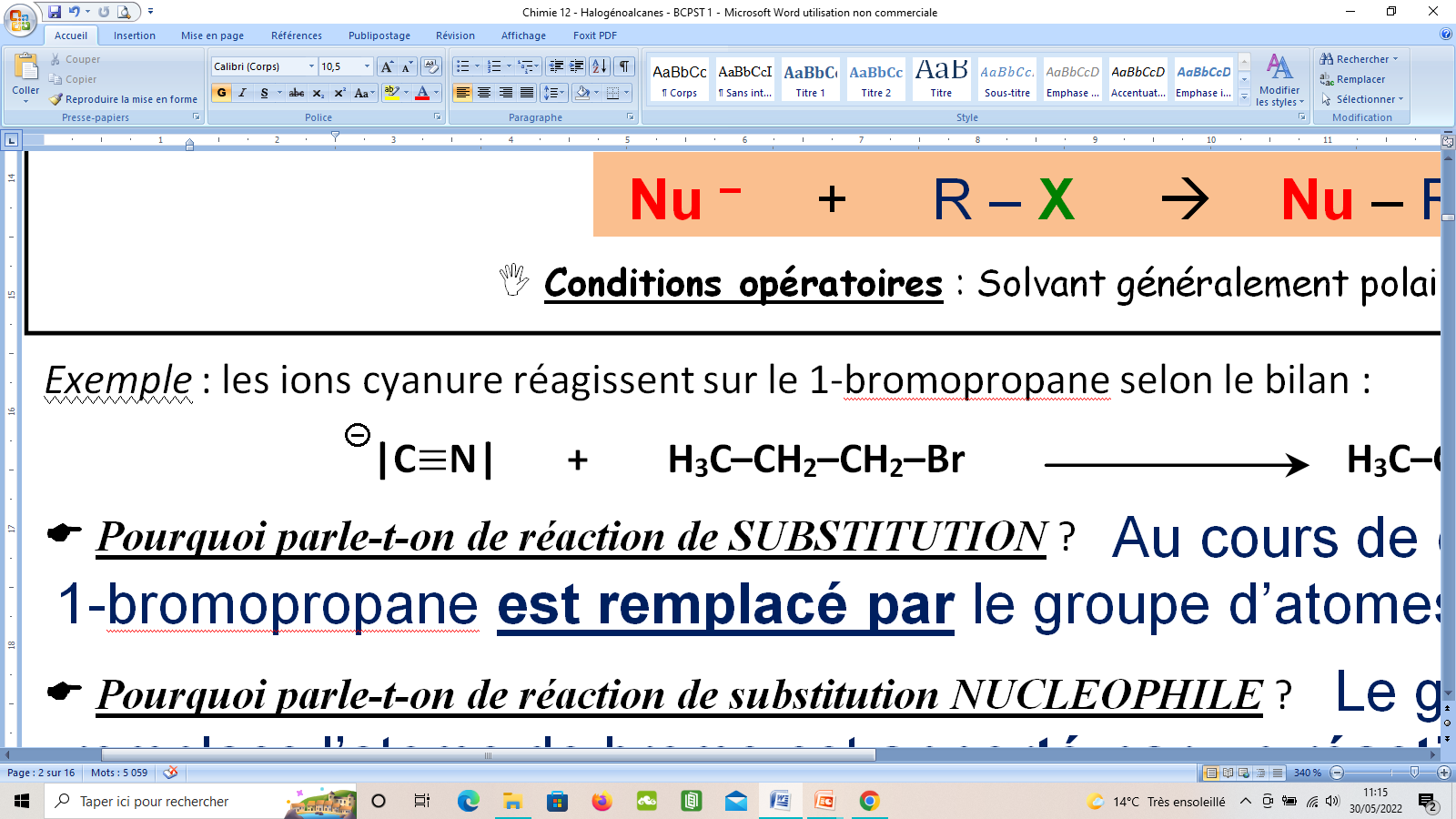 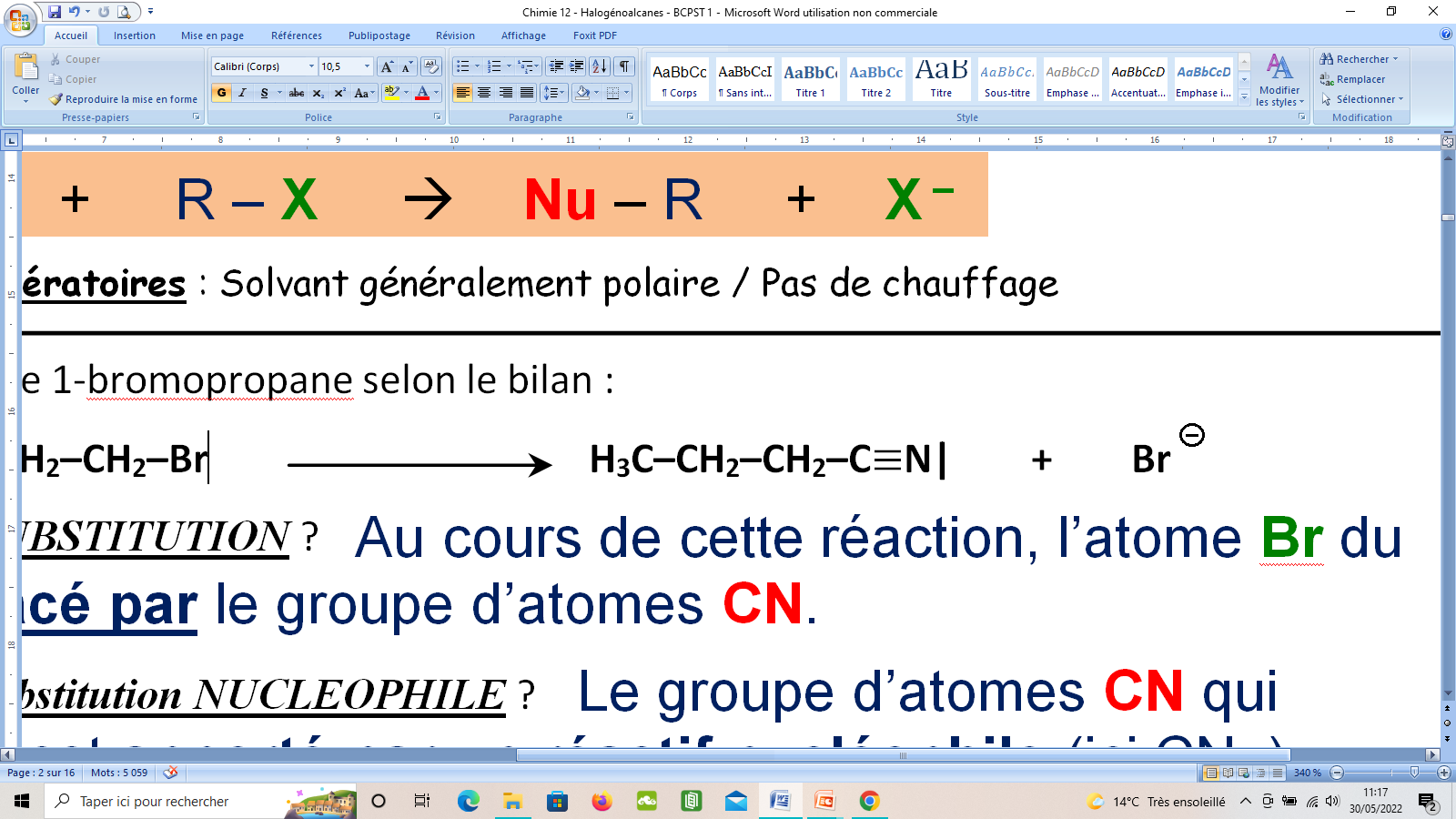 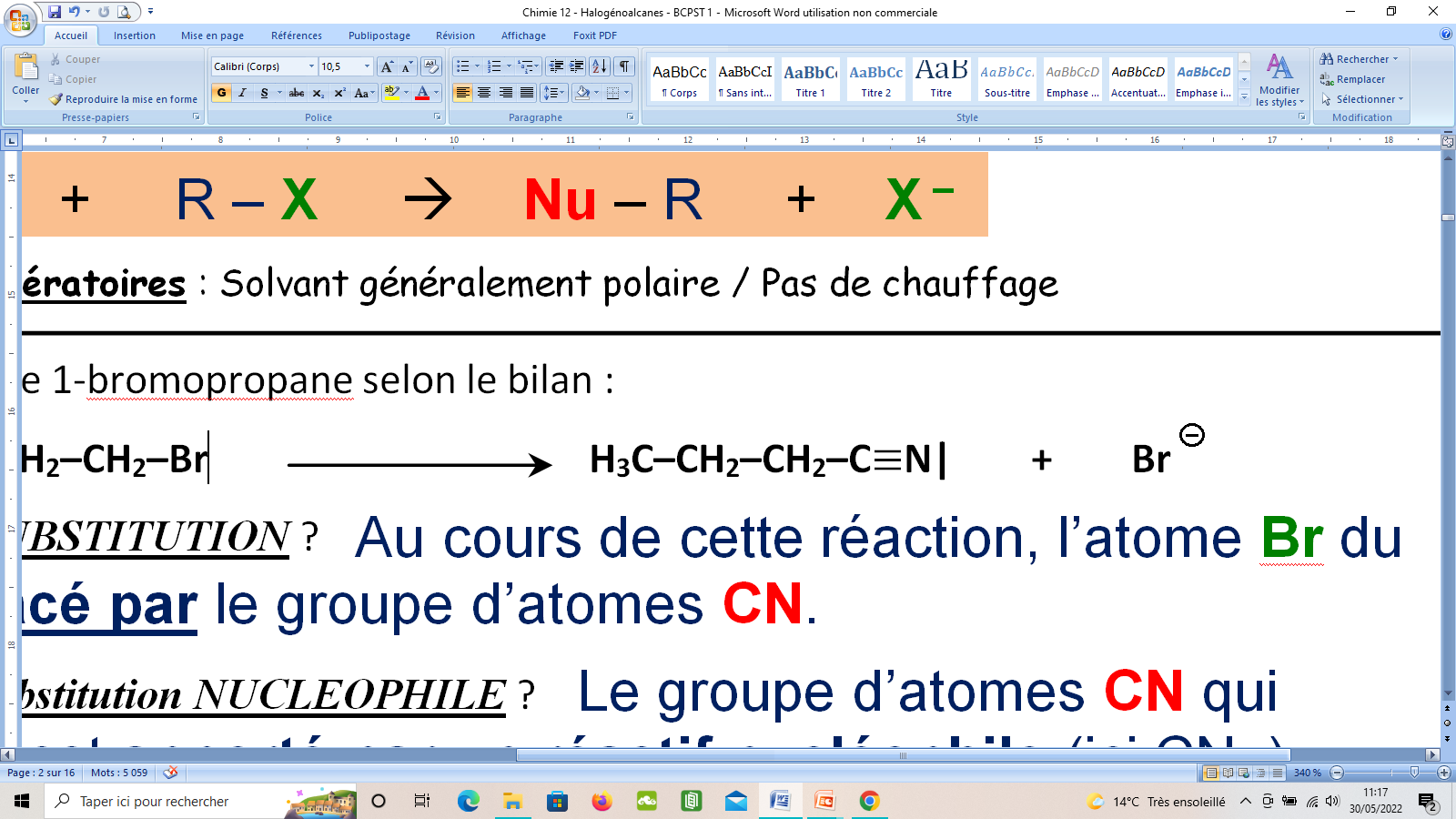 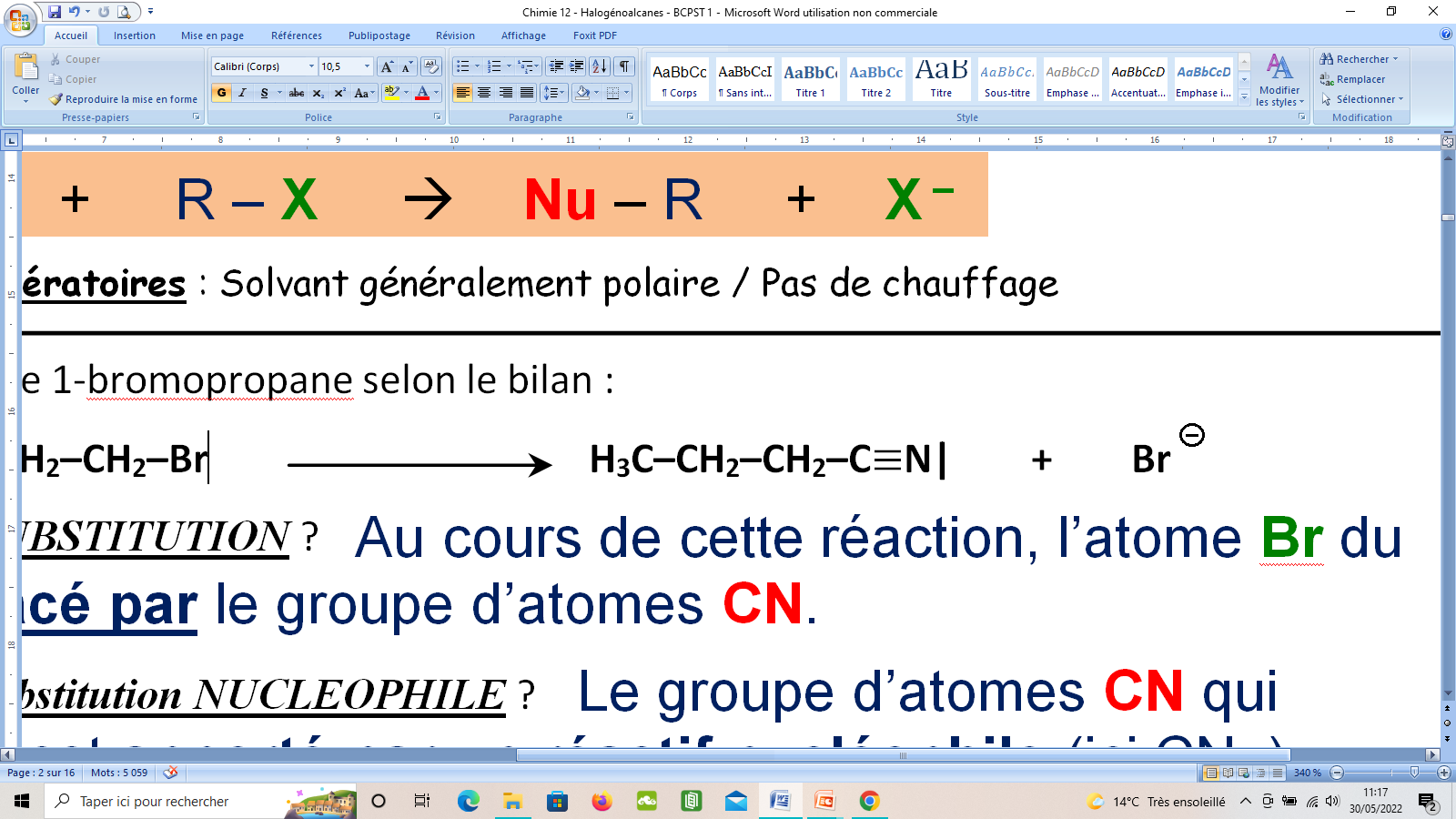 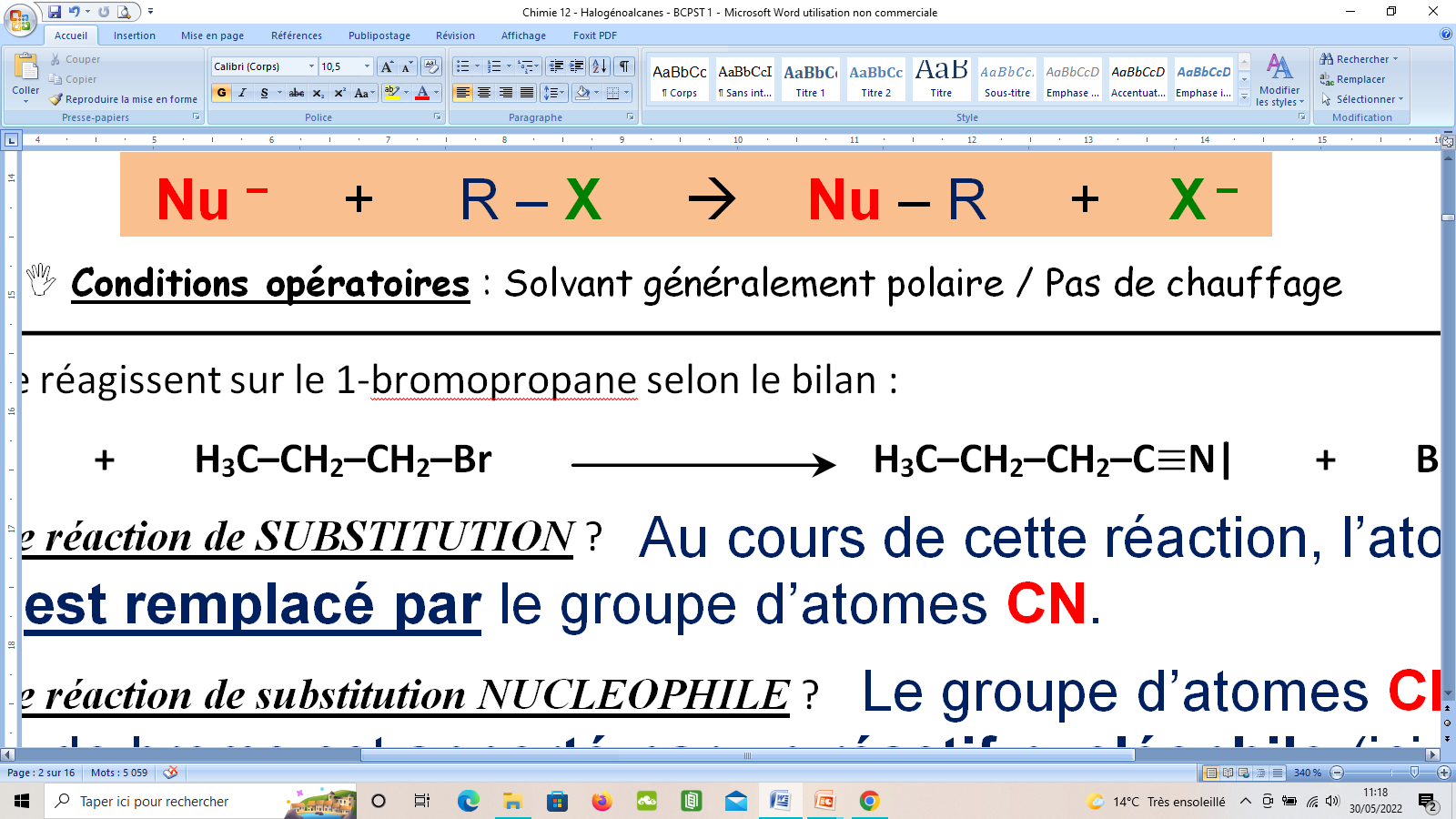  Pourquoi parle-t-on de réaction de SUBSTITUTION ?


 Pourquoi parle-t-on de réaction de substitution NUCLEOPHILE ?


 Laquelle des espèces ci-dessus peut être qualifiée de NUCLEOFUGE ?
Au cours de cette réaction, l’atome Br du 1-bromopropane est remplacé par le groupe d’atomes CN.
Le groupe d’atomes CN qui remplace l’atome de brome est apporté par un réactif nucléophile (ici CN –).
Définition : 	l’espèce NUCLEOFUGE est le produit issu de l’atome ou 		du groupe d’atomes perdu par le substrat.
 Il s’agit ici de l’ion Br –.
2) Les deux types de Substitutions Nucléophiles
Résultats expérimentaux
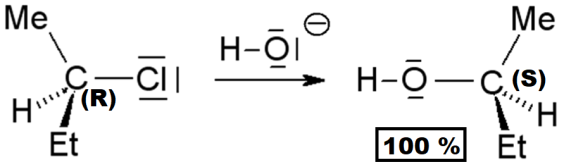 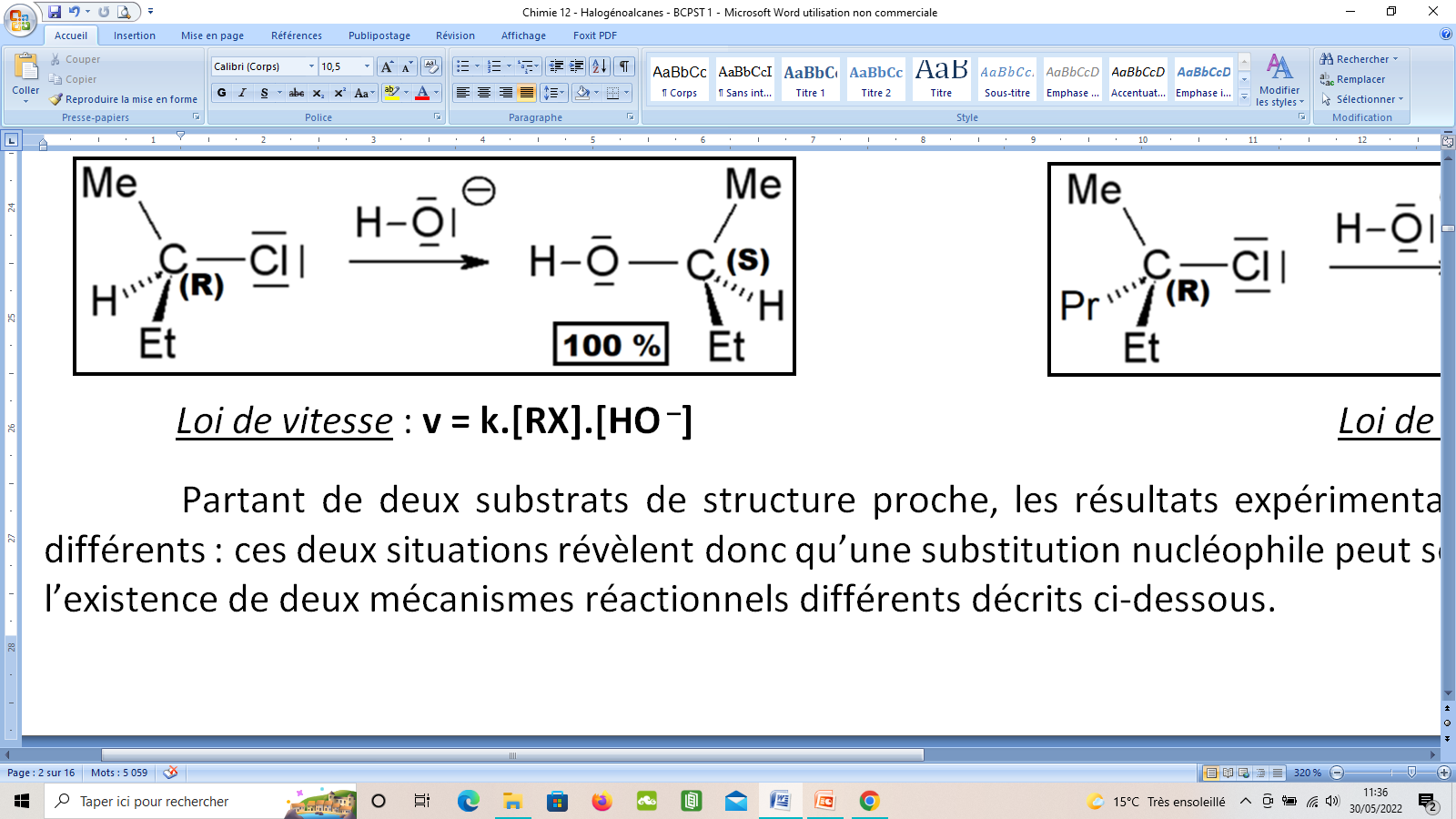 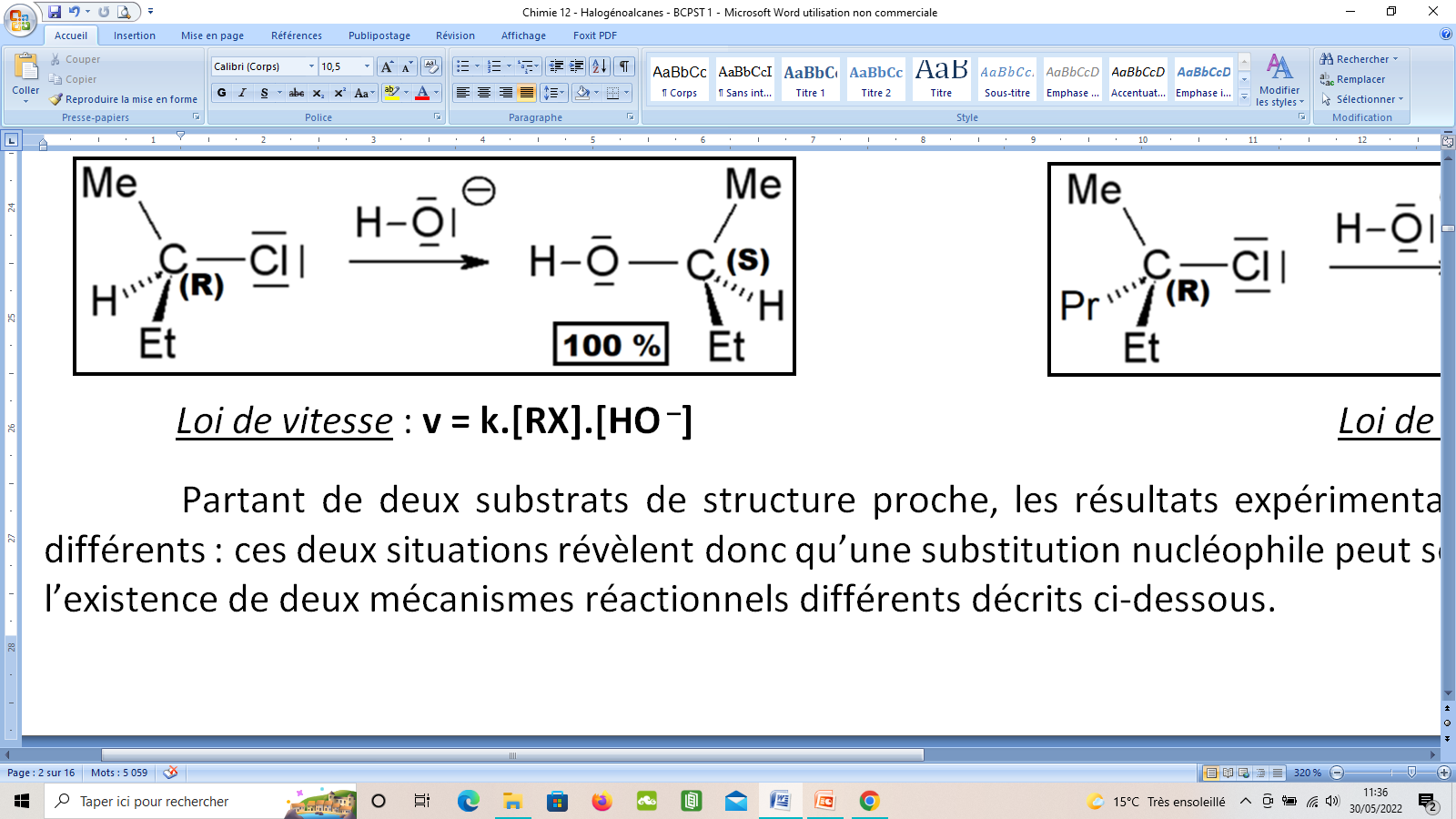  Laquelle des espèces ci-dessus peut être qualifiée de NUCLEOFUGE ?
Définition : 	l’espèce NUCLEOFUGE est le produit issu de l’atome ou 		du groupe d’atomes perdu par le substrat.
 Il s’agit ici de l’ion Br –.
2) Les deux types de Substitutions Nucléophiles
Résultats expérimentaux
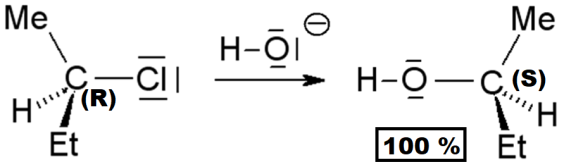 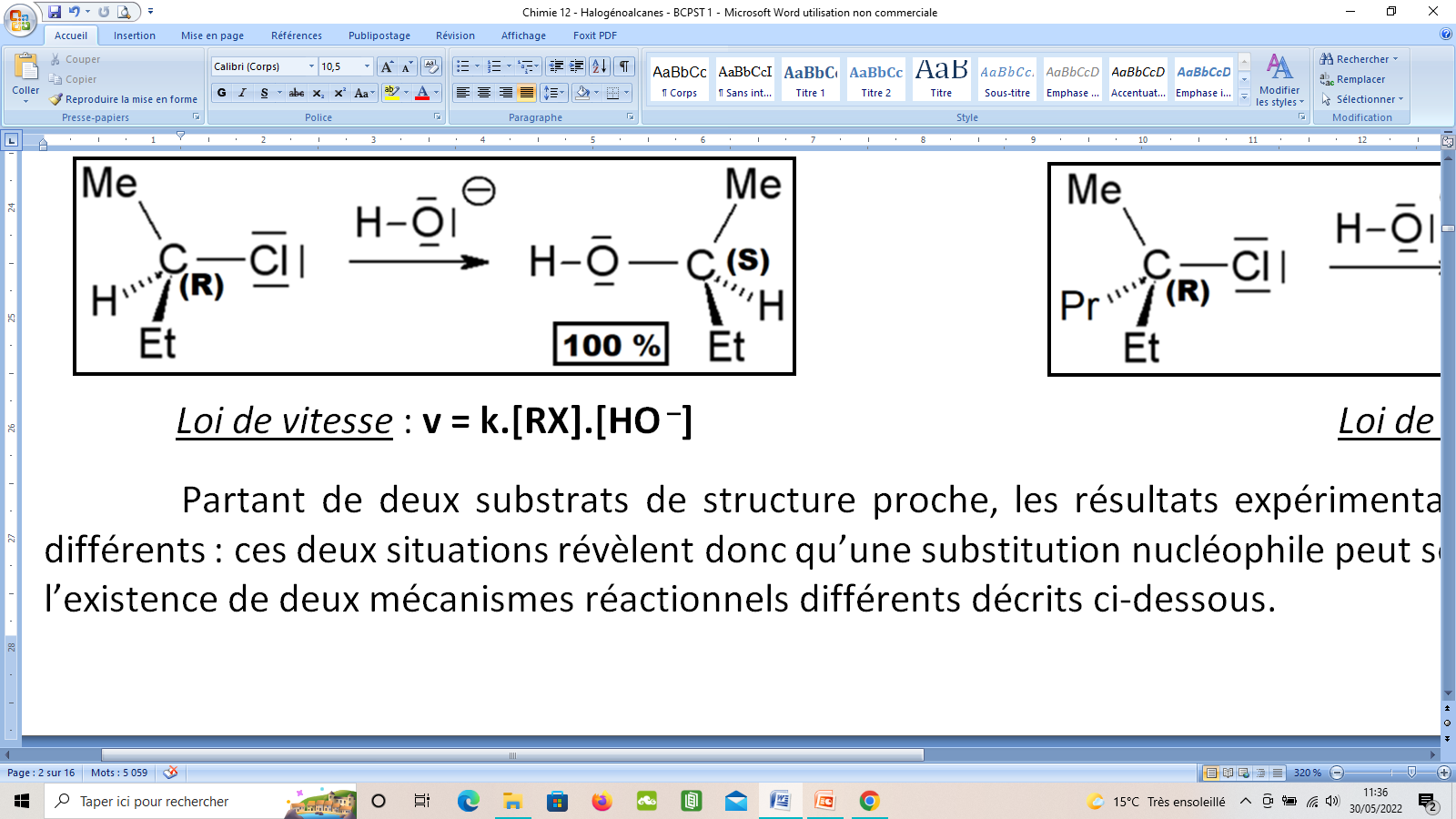 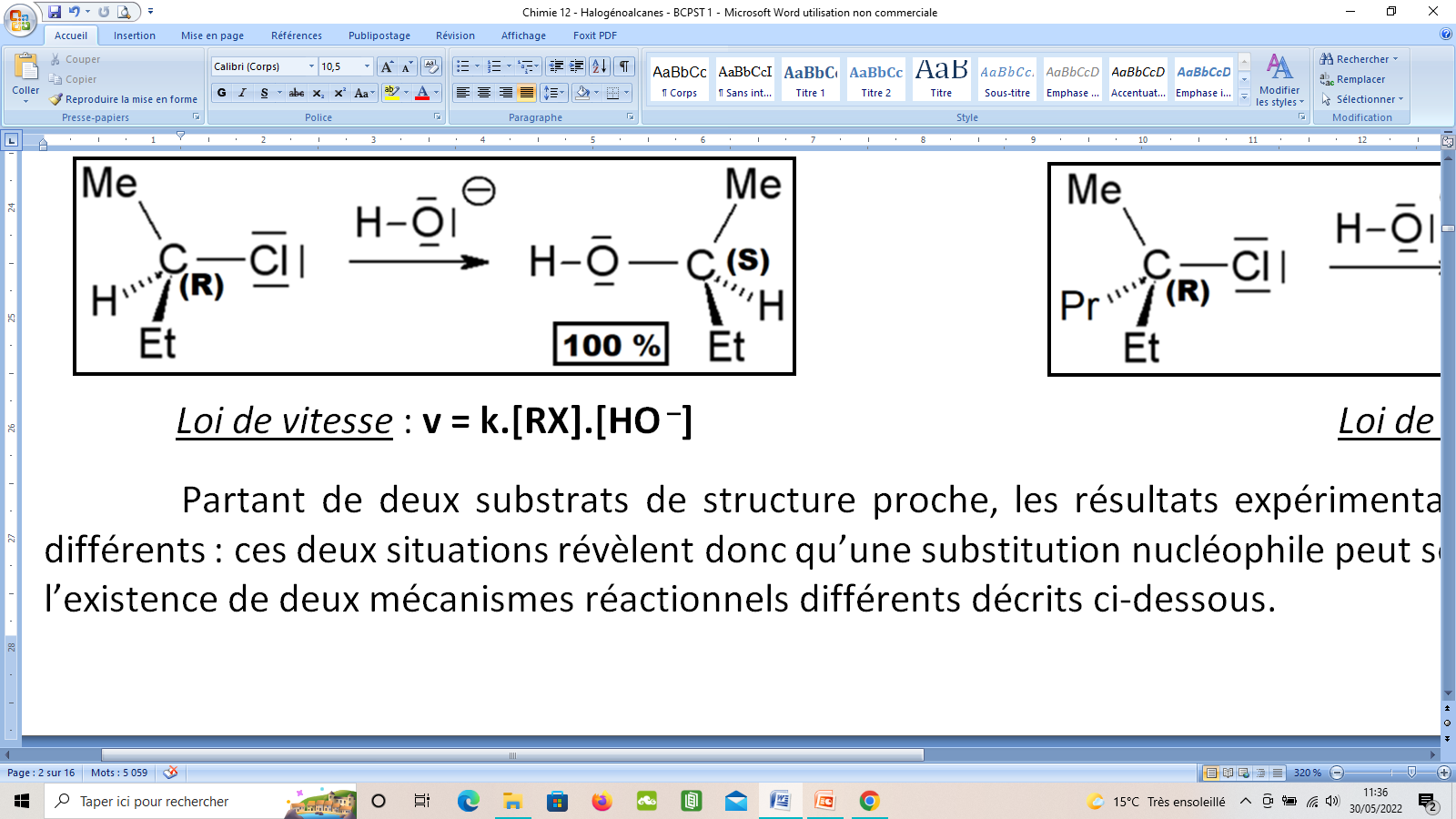 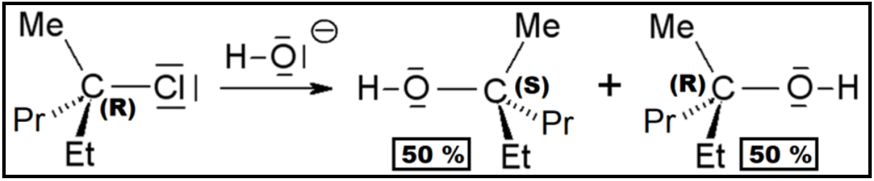 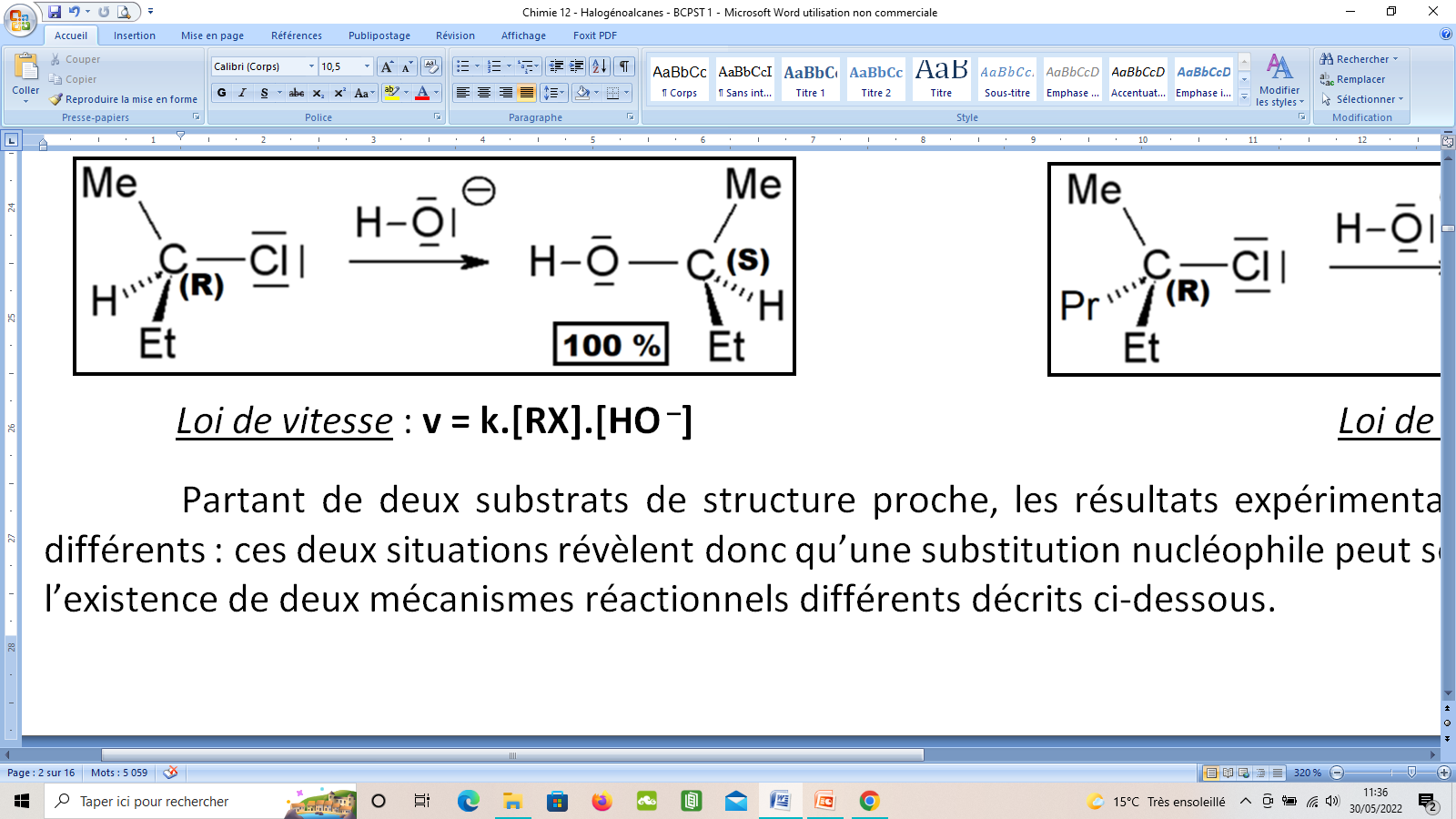 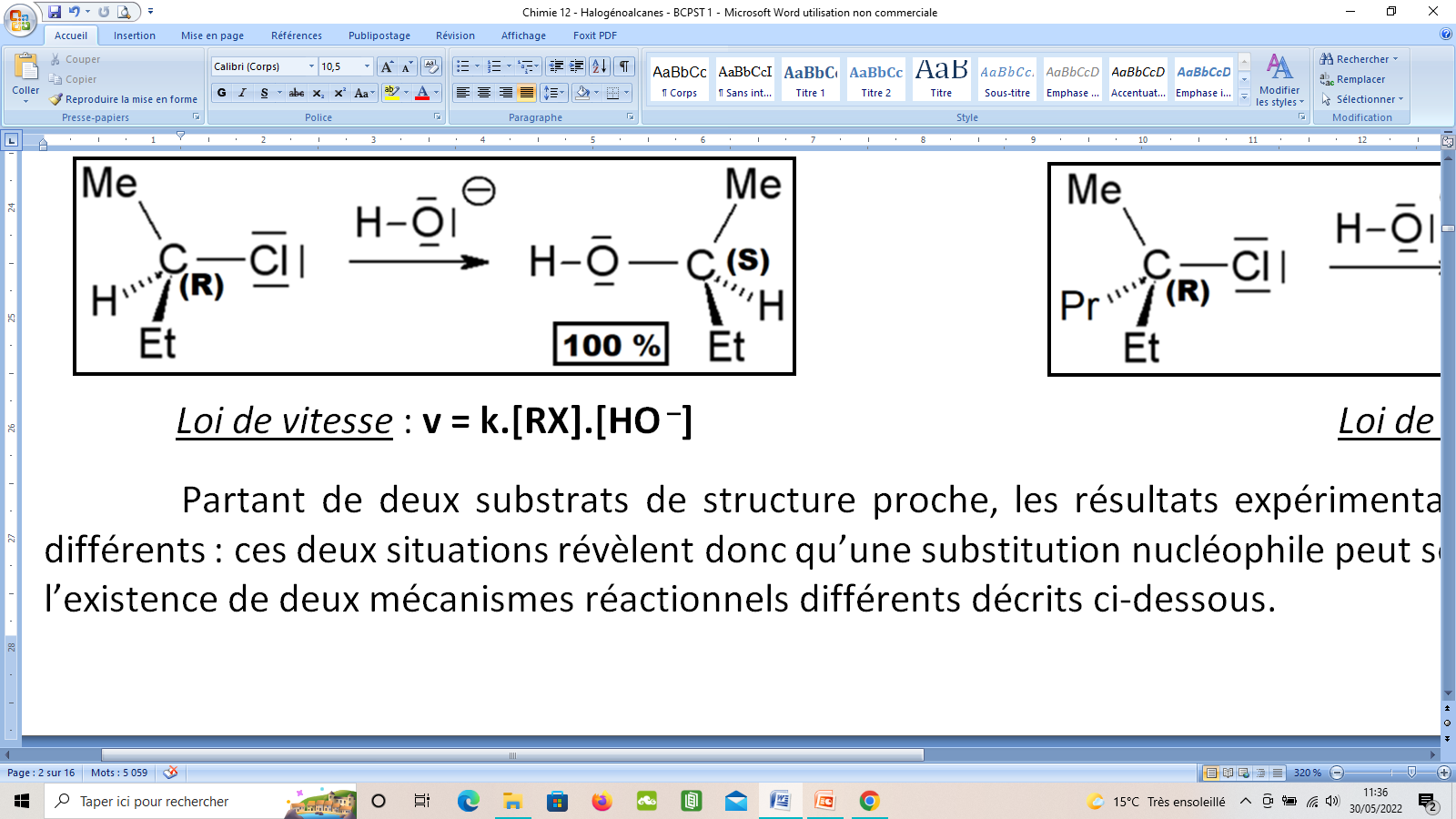 2 Résultats CINETIQUES et STEREOCHIMIQUES ≠
2 MECANISMES  ≠
a/ La Substitution Nucléophile bimoléculaire (SN2)
 Mécanisme réactionnel en 1 seul acte élémentaire  :






 Profil réactionnel :




 Loi de vitesse :
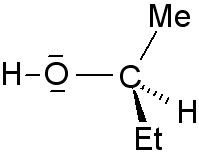 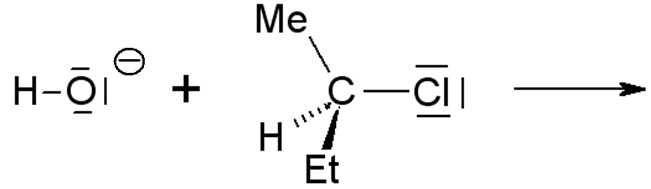 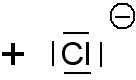 d +            d-
(Nucléophile)
(Halogénoalcane)
Il n’y a qu’un seul acte élémentaire bimoléculaire (SN2) où la liaison C–O se forme en même temps que la liaison C–Cl se casse : on parle de méca-nisme concerté ou synchrone
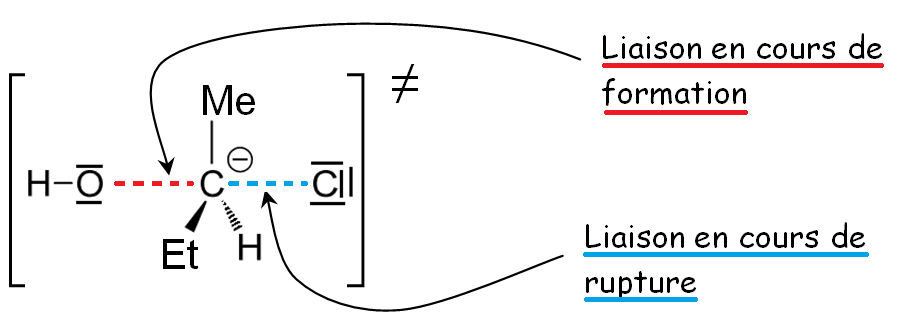 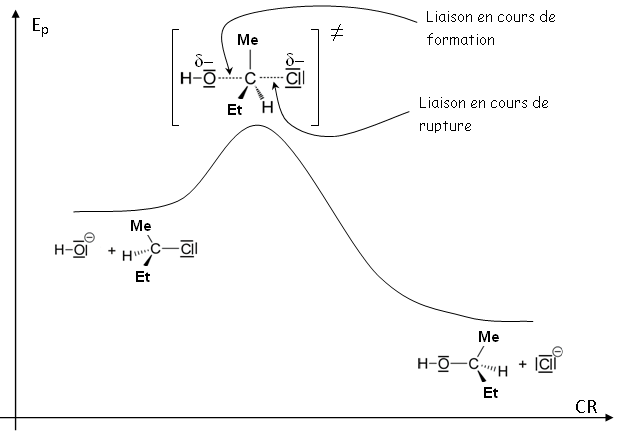 - Complexe activé pentacoordiné ;
- Faible énergie d’activation, donc pas de chauffage nécessaire ;
Ea
v = k  [Nu]  [Halogénoalcane]
Loi de vitesse d’ordre global 2 (d’où le SN2)
 Profil réactionnel :




 Loi de vitesse :




 Aspect stéréochimique :
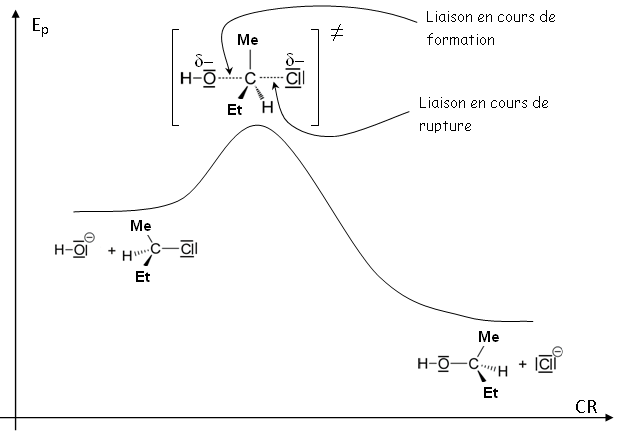 - Complexe activé pentacoordiné ;
- Faible énergie d’activation, donc pas de chauffage nécessaire ;
Ea
v = k  [Nu]  [Halogénoalcane]
Loi de vitesse d’ordre global 2 (d’où le SN2)
(S) butan-2-ol
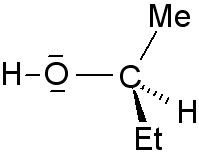 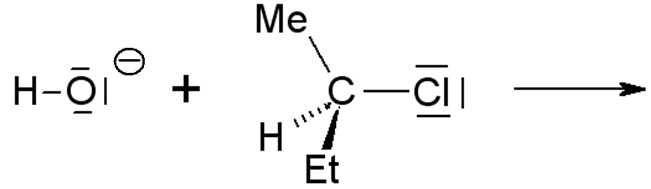 (R) 2-chlorobutane
Le nucléophile attaque le carbone électrophile du côté opposé de l’halogène (attaque dorsale). Le substrat se retourne alors comme un parapluie un jour de grand vent : c’est l’inversion de WALDEN.
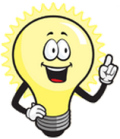 Cette inversion s’accompagne souvent d’une inversion du descripteur stéréochimique (R/S) mais pas toujours …
 Loi de vitesse :

 Aspect stéréochimique :
Loi de vitesse d’ordre global 2 (d’où le SN2)
v = k  [Nu]  [Halogénoalcane]
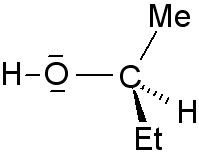 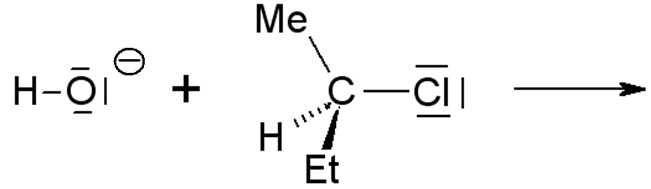 (S) butan-2-ol
(R) 2-chlorobutane
Le nucléophile attaque le carbone électrophile du côté opposé de l’halogène (attaque dorsale). Le substrat se retourne alors comme un parapluie un jour de grand vent : c’est l’inversion de WALDEN.
Cette inversion s’accompagne souvent d’une inversion du descripteur stéréochimique (R/S) mais pas toujours …
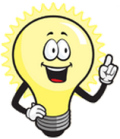 STEREOSELECTIVITE : Une réaction stéréosélective est une réaction qui peut conduire à la formation de plusieurs stéréoisomères de configu-ration mais qui ne forme préférentiellement que l’un d’eux.
Dans l’exemple précédent, on n’obtient qu’un seul énantiomère du butan-2-ol (celui où le carbone asymétrique est de configuration (S))   

 La SN2 est stéréosélective.
STEREOSELECTIVITE : Une réaction stéréosélective est une réaction qui peut conduire à la formation de plusieurs stéréoisomères de configu-ration mais qui ne forme préférentiellement que l’un d’eux.
Dans l’exemple précédent, on n’obtient qu’un seul énantiomère du butan-2-ol (celui où le carbone asymétrique est de configuration (S))   
 La SN2 est stéréosélective.
STEREOSPECIFICITE : Une réaction stéréosélective est stéréospéci-fique si 2 substrats stéréoisomères de configuration sont transformés en 2 produits liés par la même relation de stéréoisomérie
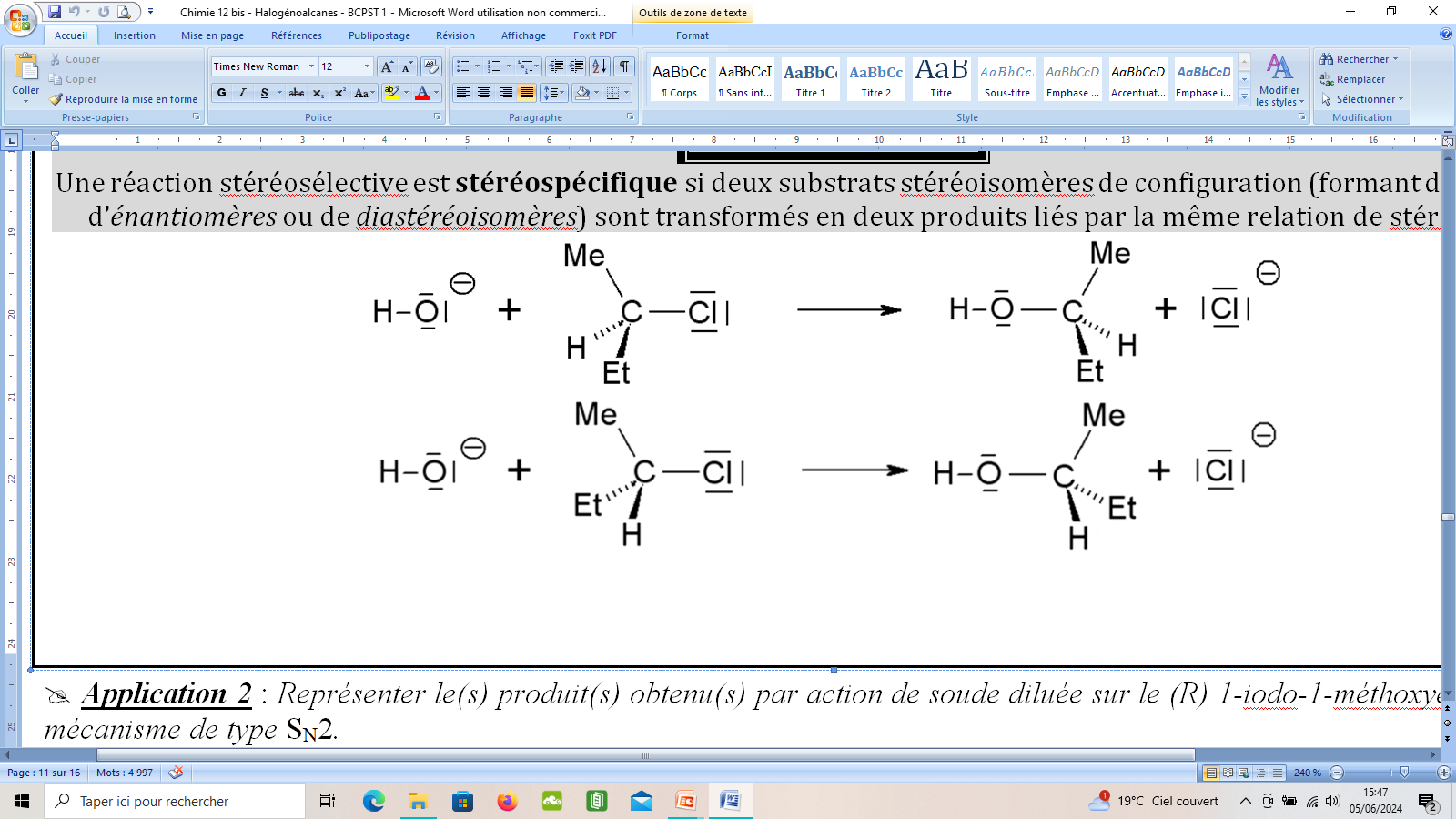 2 substrats énantiomères
2 produits énantiomères
 Conclusion :  La SN2 est stéréospécifique
STEREOSPECIFICITE : Une réaction stéréosélective est stéréospéci-fique si 2 substrats stéréoisomères de configuration sont transformés en 2 produits liés par la même relation de stéréoisomérie
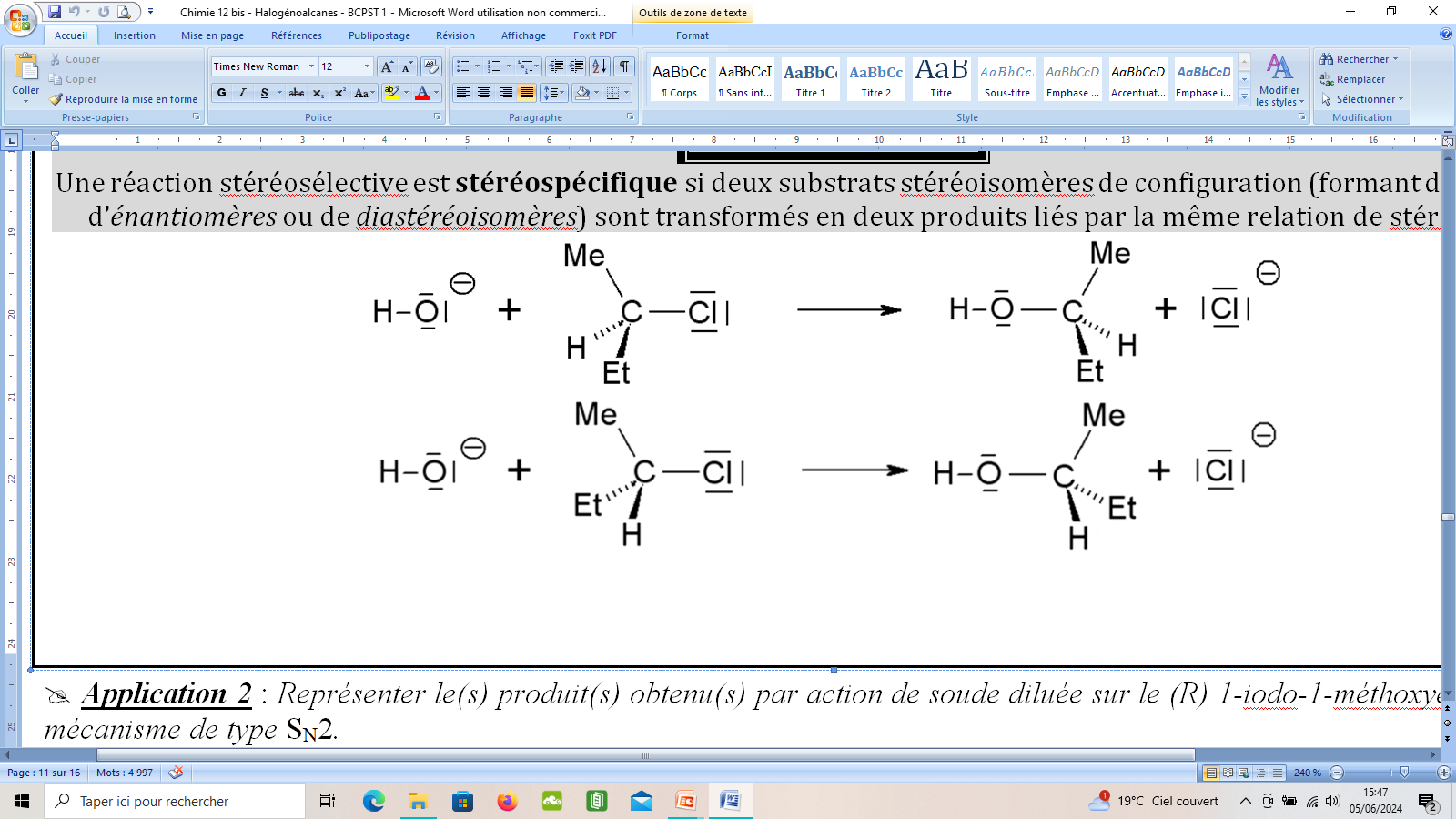 2 substrats énantiomères
2 produits énantiomères
 Conclusion :  La SN2 est stéréospécifique
 Application 2 : Représenter le(s) produit(s) obtenu(s) par action de soude diluée sur le (R) 1-iodo-1-méthoxyéthane selon un mécanisme de type SN2.
2
1
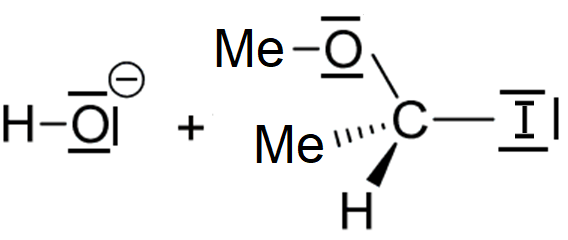 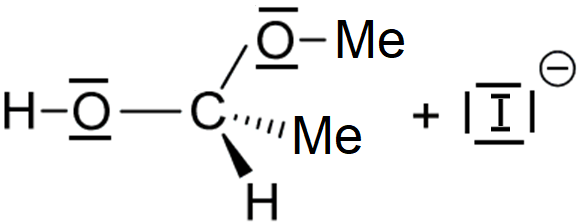 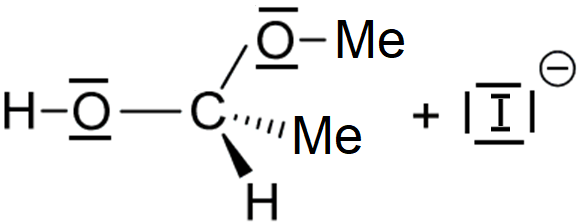 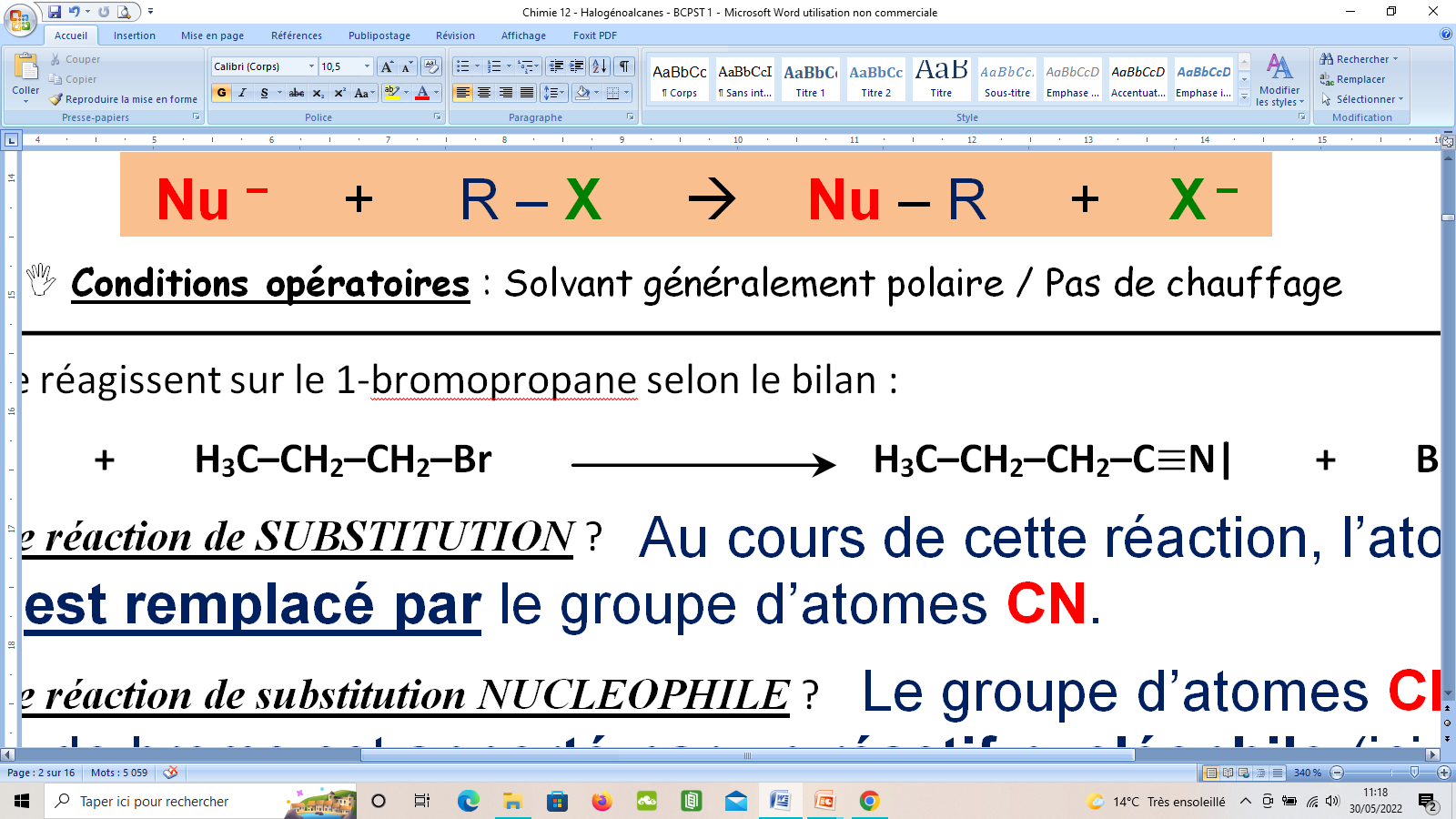 3
2
3
1
4
4
2
1
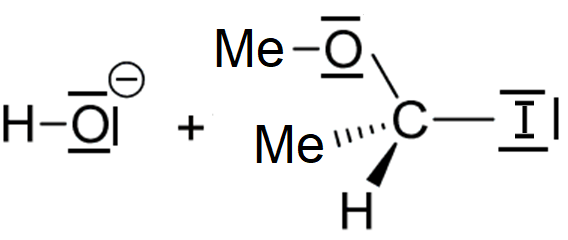 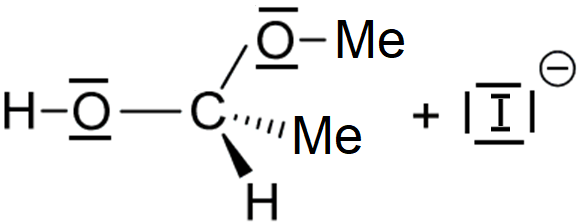 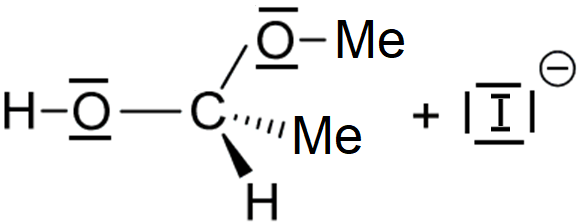 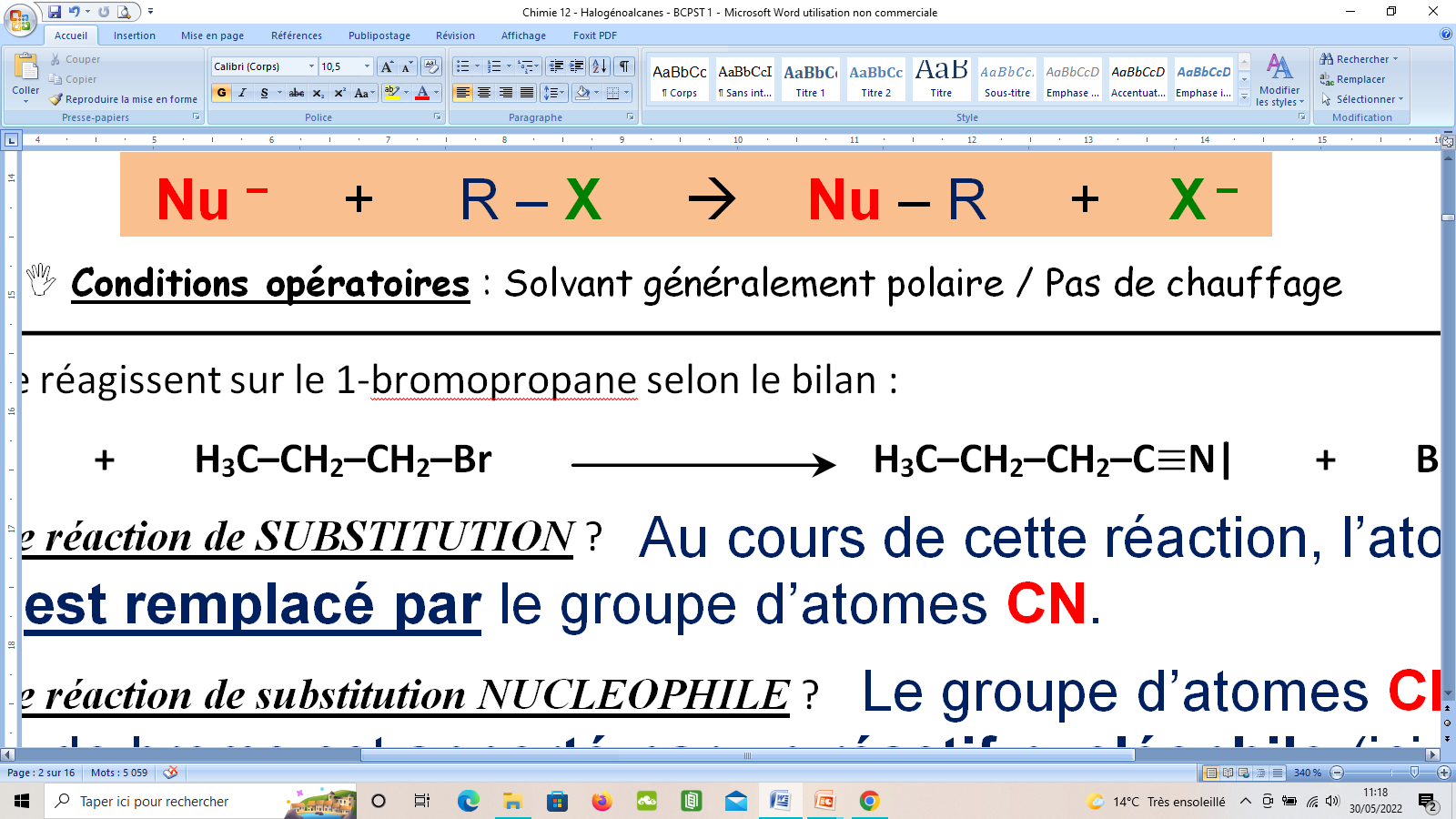 3
2
1
4
4
(R) 1-iodo-1-méthoxyéthane
(R) 1-méthoxyéthan-1-ol
b/ La Substitution Nucléophile monomoléculaire (SN1)
 Mécanisme réactionnel en 2 actes élémentaires  :








Formation d’un carbocation plan (IR avec lacune élec-
        tronique sur l’atome de 
         carbone) :
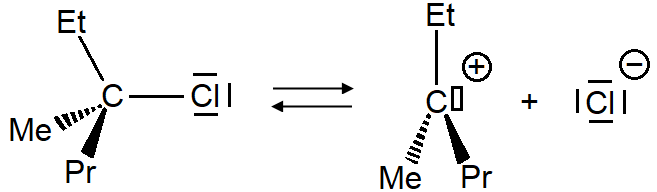 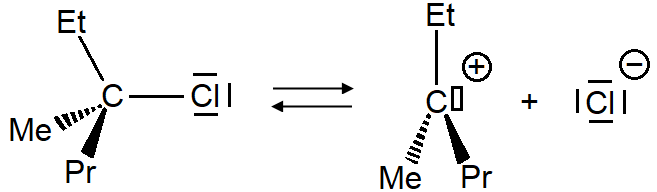 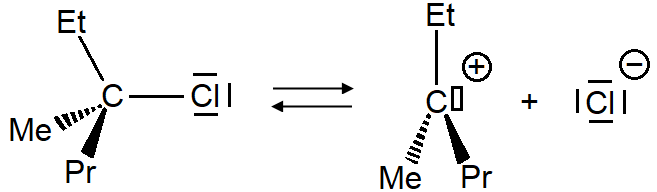 d-
d +
 Etape cinéti-quement déterminante.
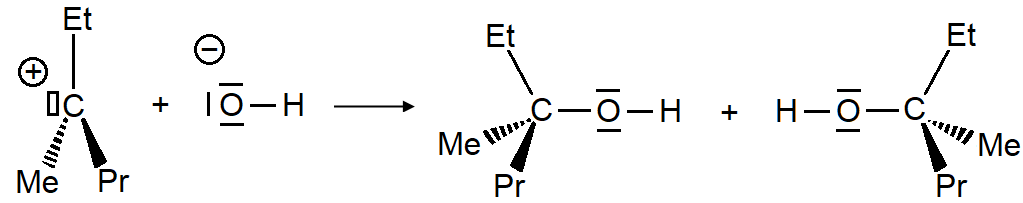 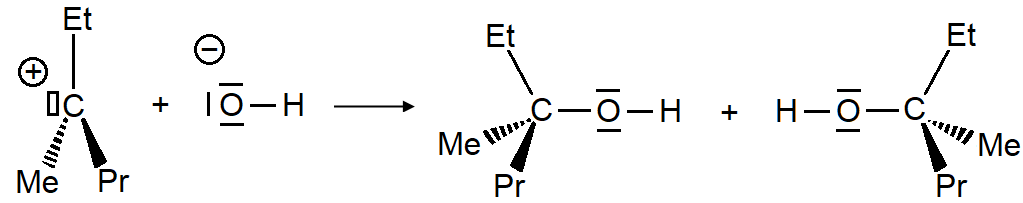 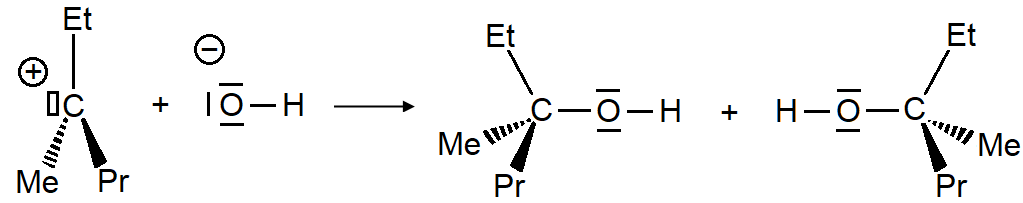 50 %
50 %
b/ La Substitution Nucléophile monomoléculaire (SN1)
 Mécanisme réactionnel en 2 actes élémentaires  :











 Loi de vitesse :
Formation d’un carbocation plan (IR avec lacune élec-
        tronique sur l’atome de 
         carbone) :
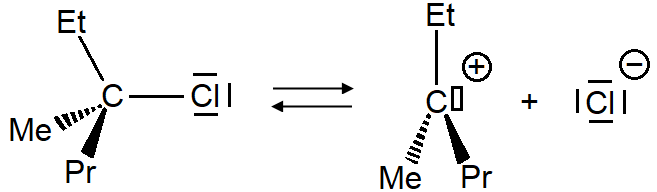 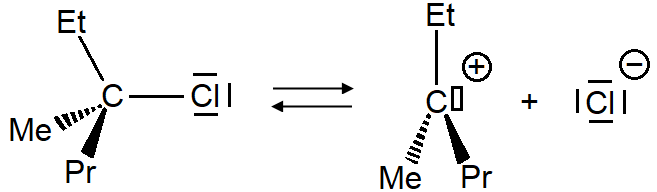 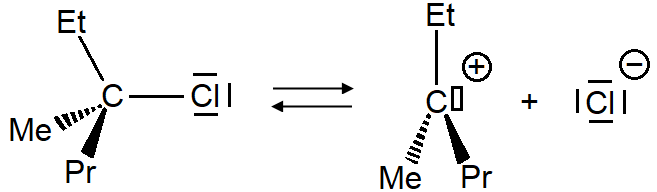 d-
d +
 Etape cinéti-quement déterminante.
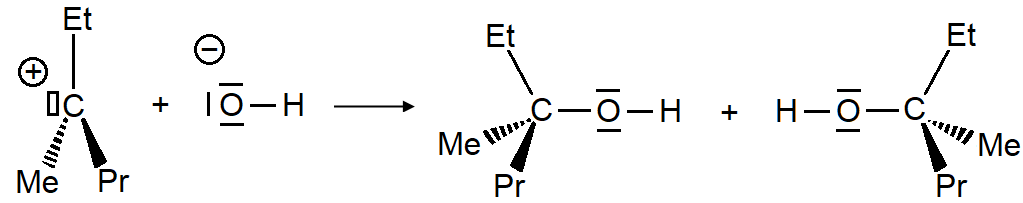 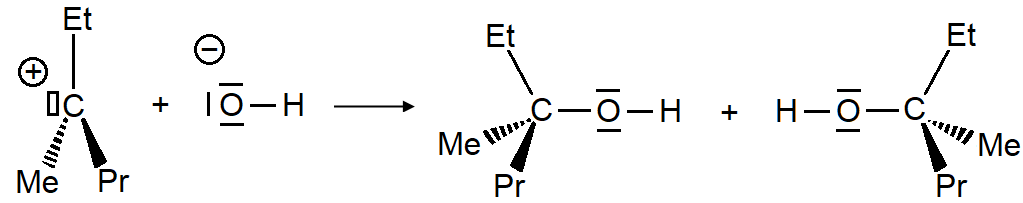 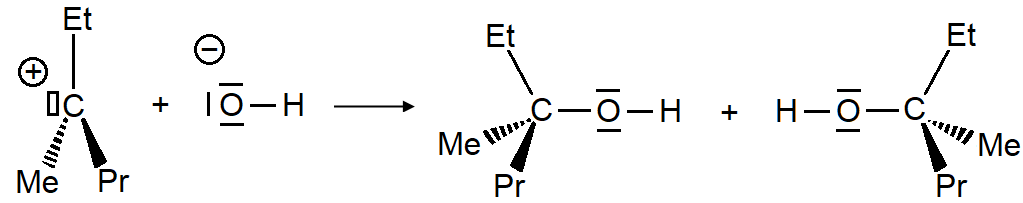 50 %
50 %
(R) 3-méthylhexan-3-ol
(S) 3-méthylhexan-3-ol
Vitesse imposée par l’acte  qui est l’ECD.
v = k  [Halogénoalcane]
Loi de vitesse d’ordre global 1 (d’où le SN1)
 Loi de vitesse :


 Profil réactionnel :
Vitesse imposée par l’acte  qui est l’ECD.
v = k  [Halogénoalcane]
Loi de vitesse d’ordre global 1 (d’où le SN1)
Complexe activé du 1er acte élémentaire
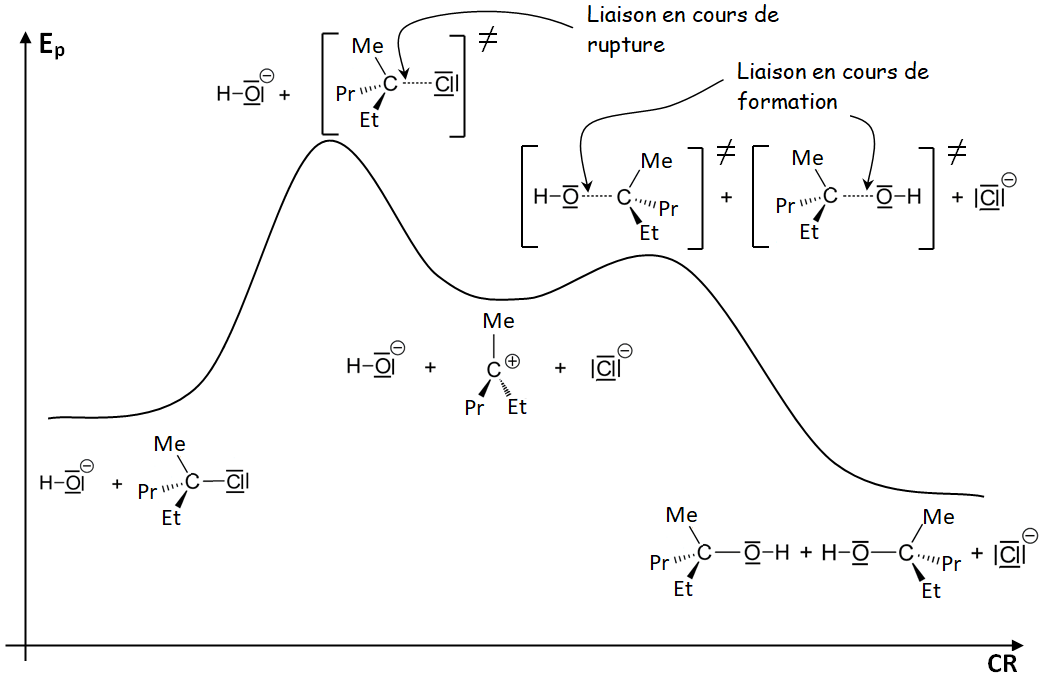 Ea2
Ea1
Complexes activés du 2ème acte élémentaire
Intermédiaire réactionnel
- L’acte  est l’ECD donc Ea1 >> Ea2
- Réaction exothermique ;
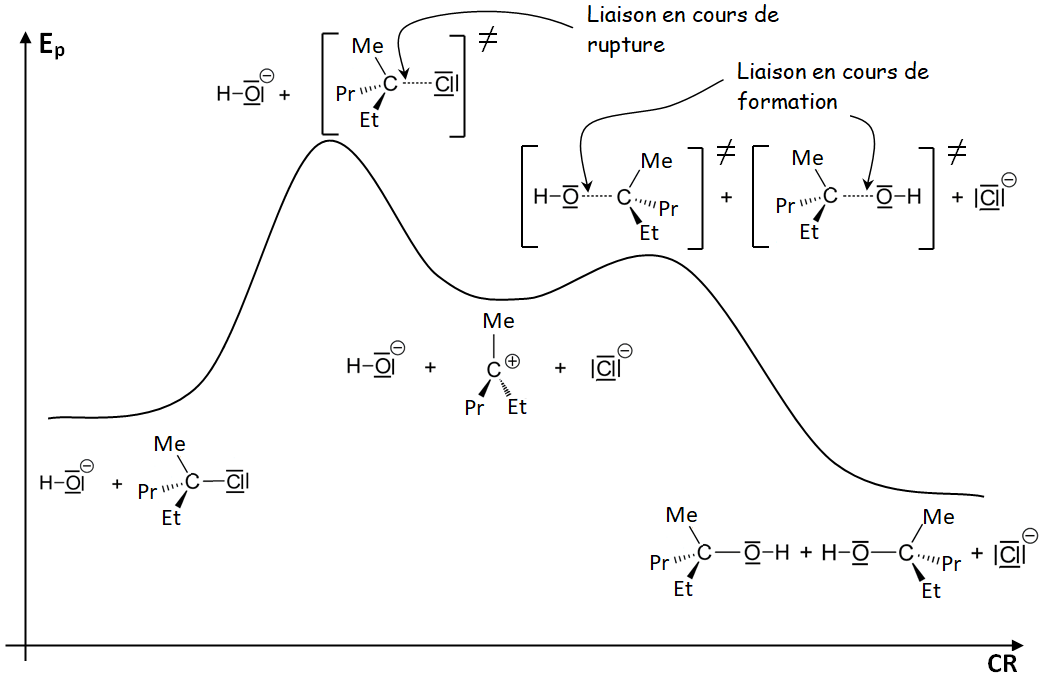  Aspect stéréochimique :
Ea2
Ea1
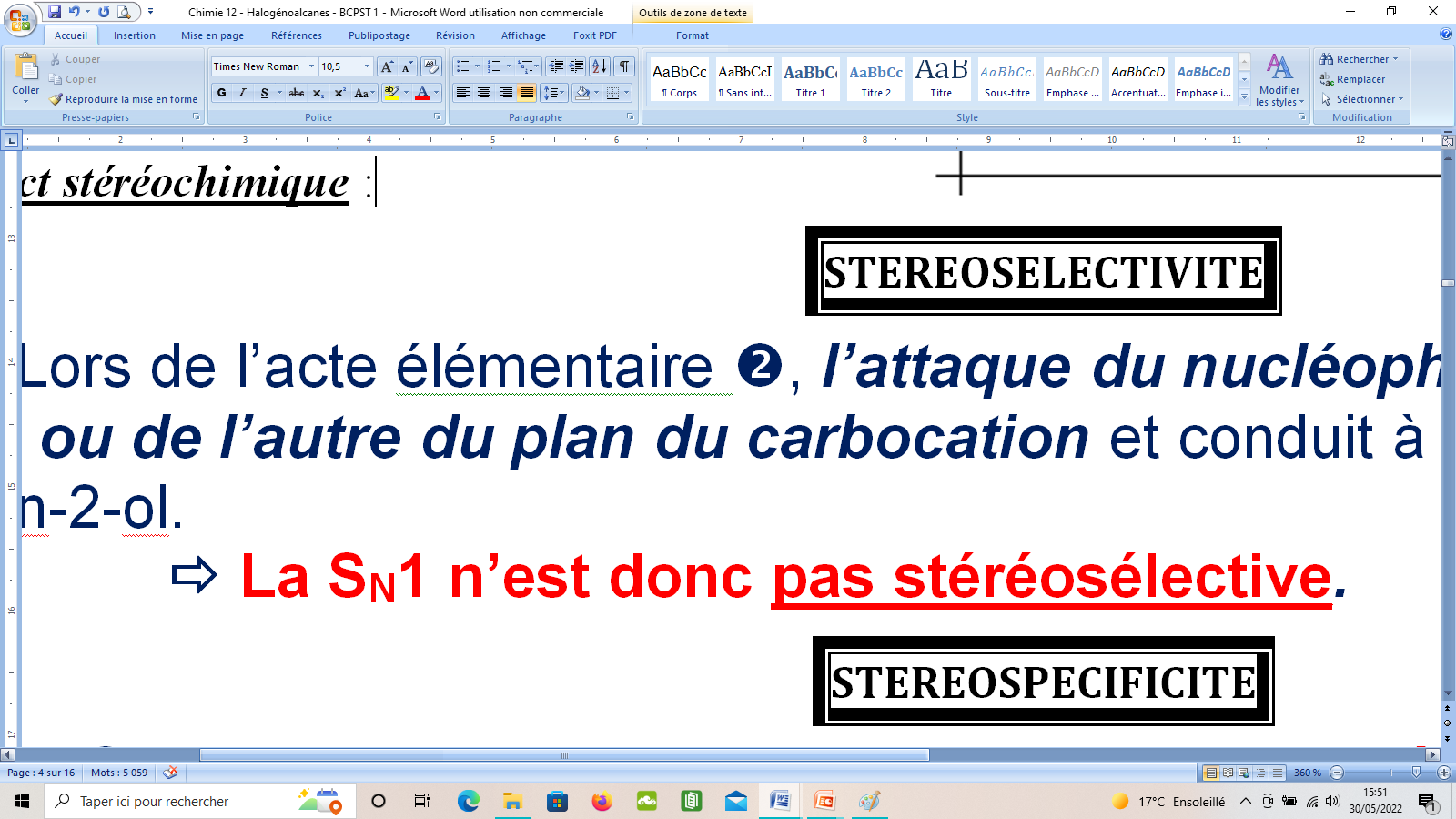 Lors de l’acte élémentaire , l’attaque du nucléophile est EQUIPRO-BABLE d’un côté ou de l’autre du plan du carbocation.
- L’acte  est l’ECD donc Ea1 >> Ea2
Cela conduit à un mélange racémique du 3-méthyhexan-3-ol.
- Réaction exothermique ;
 La SN1 n’est donc pas stéréosélective.
 Aspect stéréochimique :
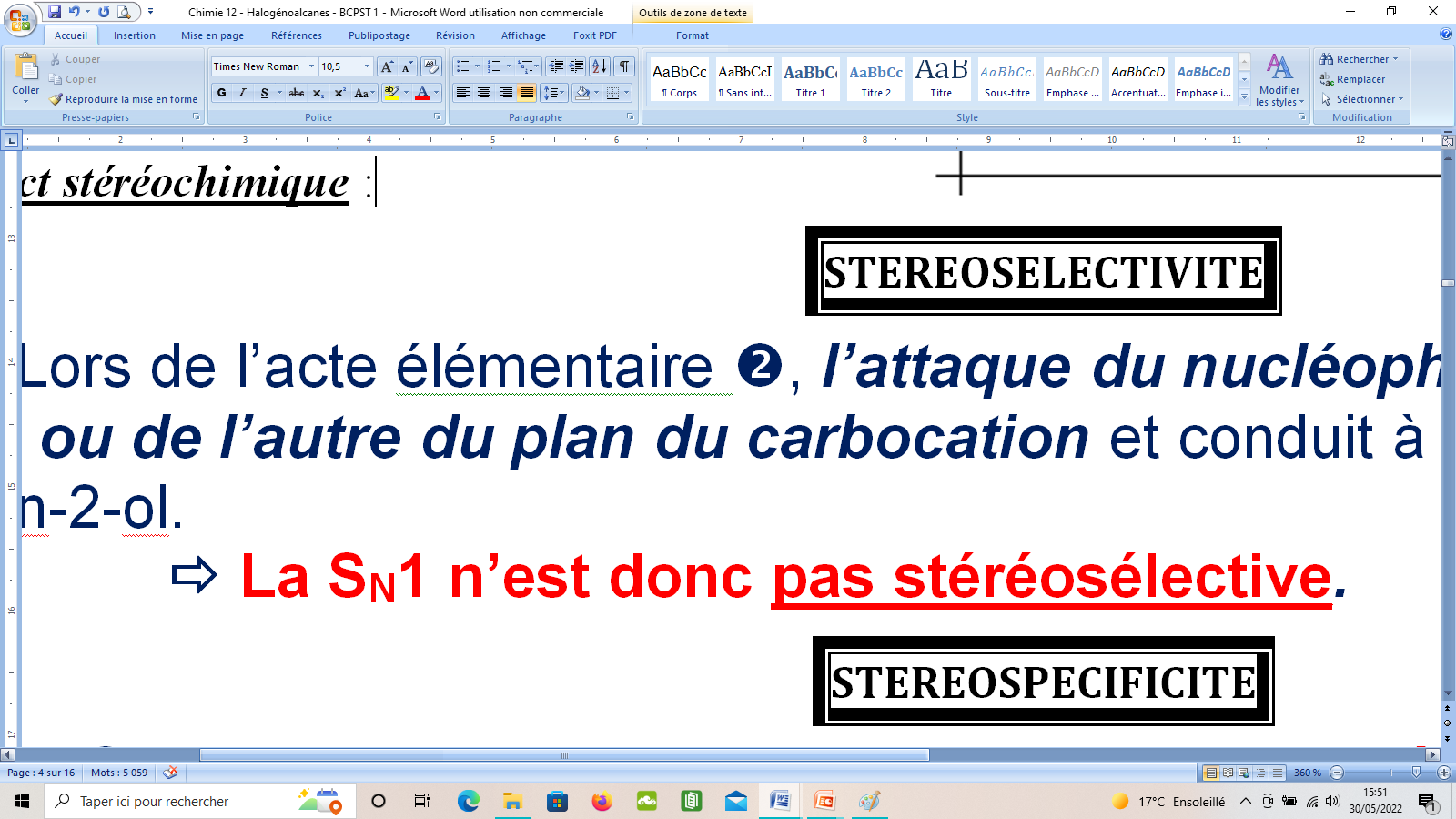 Lors de l’acte élémentaire , l’attaque du nucléophile est EQUIPROBA-BLE d’un côté ou de l’autre du plan du carbocation.
Cela conduit à un mélange racémique du 3-méthyhexan-3-ol.
 La SN1 n’est donc pas stéréosélective.
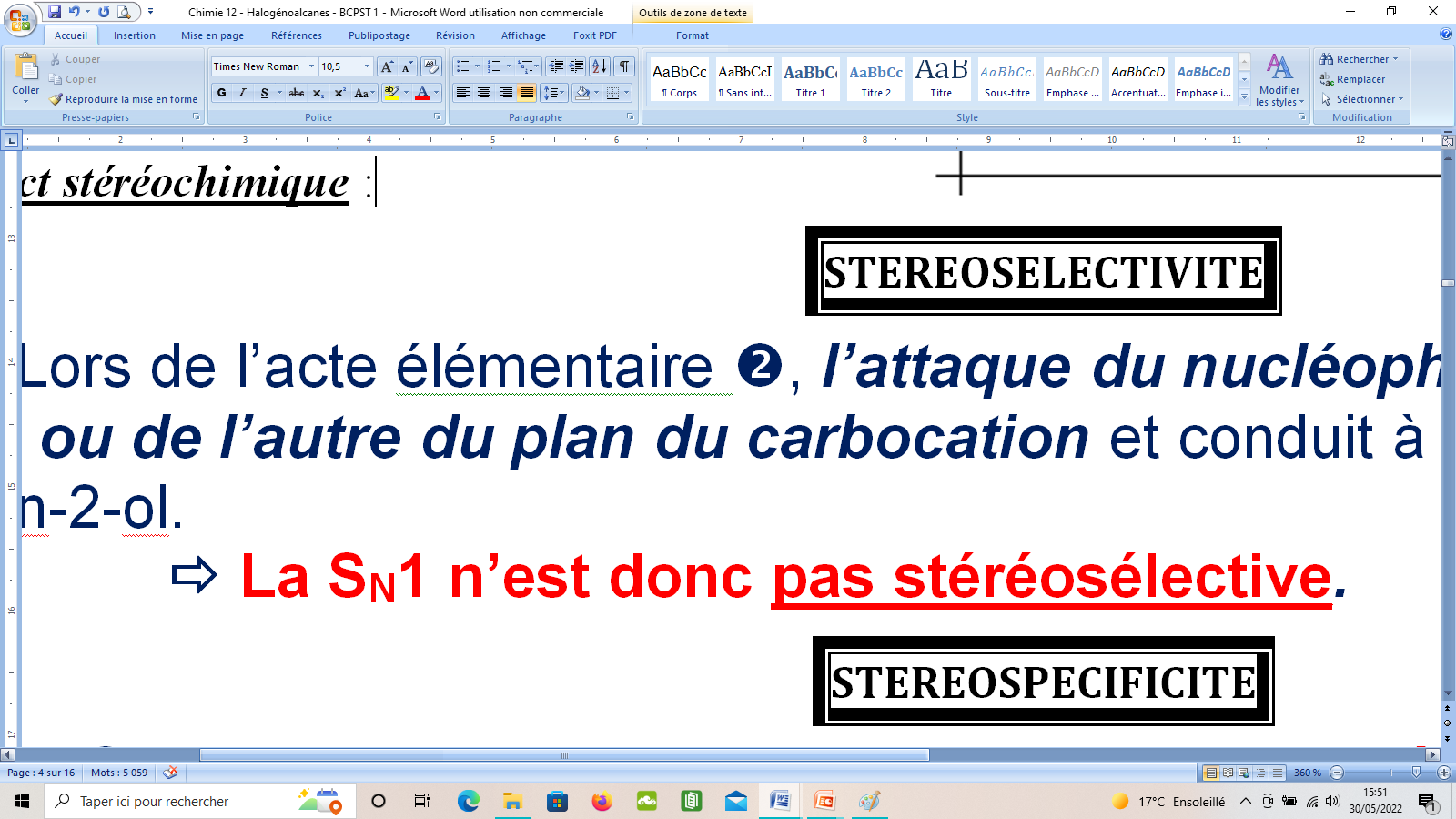  La SN1 n’étant pas stéréosélective, elle n’est pas stéréospécifique.
 Application 3 : Que peut-on dire de l’activité optique du mélange réactionnel précé-dent en fin de réaction ?
: mais le mélange final est optiquement INACTIF par compensation car on obtient un mélange racémique (quantités égales de 2 énantiomères
Les deux produits obtenus sont CHIRAUX donc optiquement actifs
 Application 4 : Le (2R,4S) 2-chloro-4-méthylhexane réagit avec le méthanol selon un mécanisme SN1. Quel(s) produit(s) obtient-on et que vaut le pouvoir rotatoire final ?
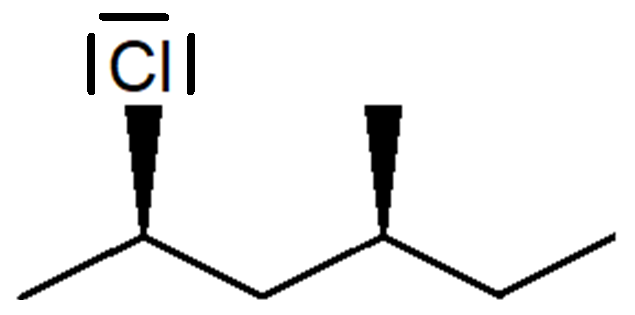 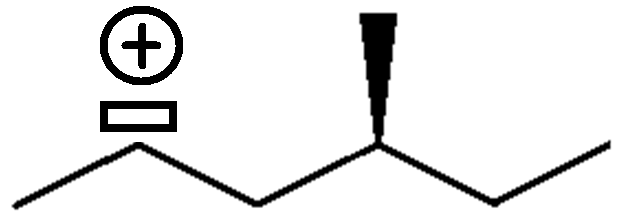 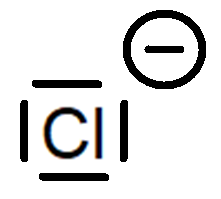 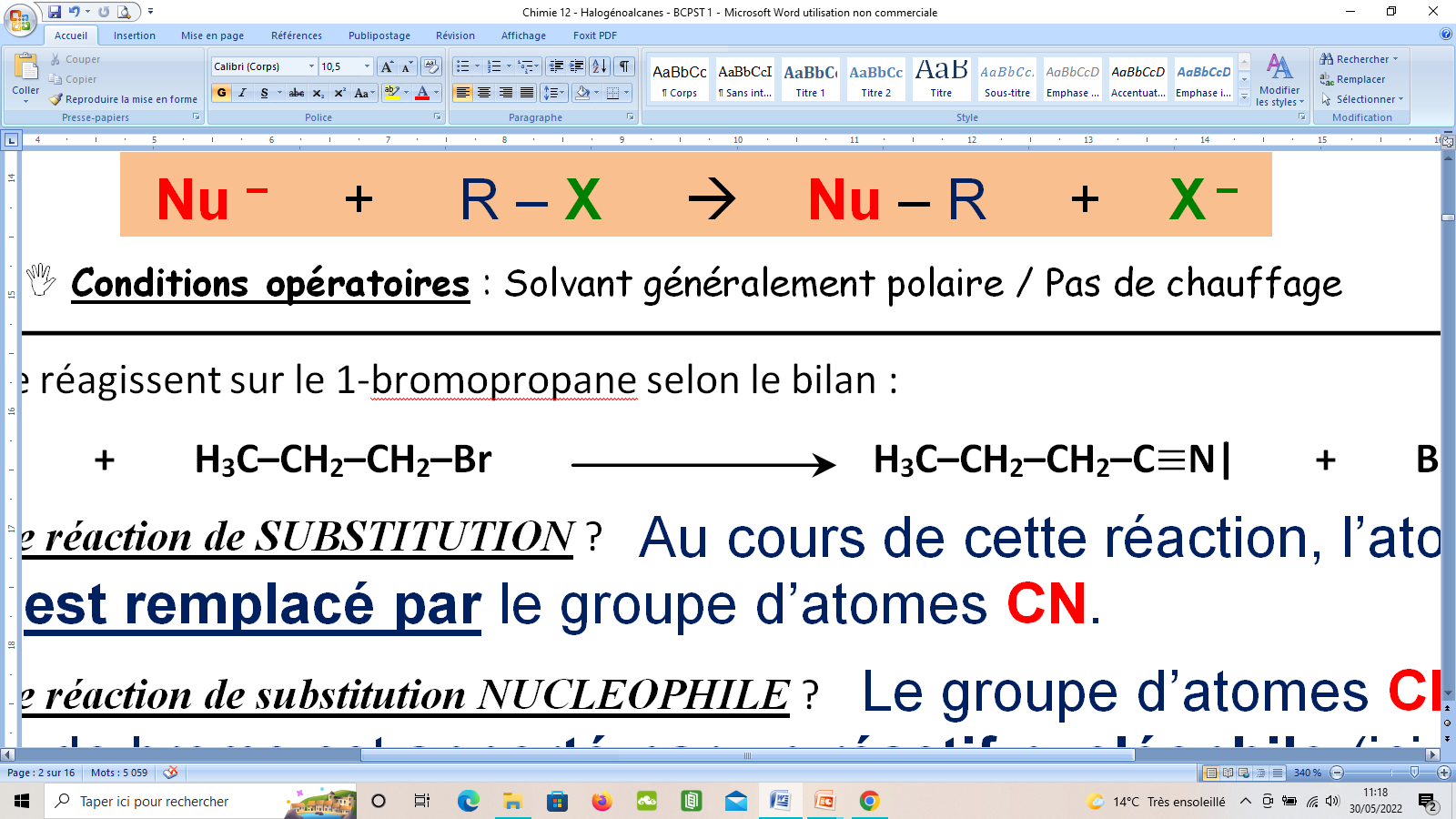 +
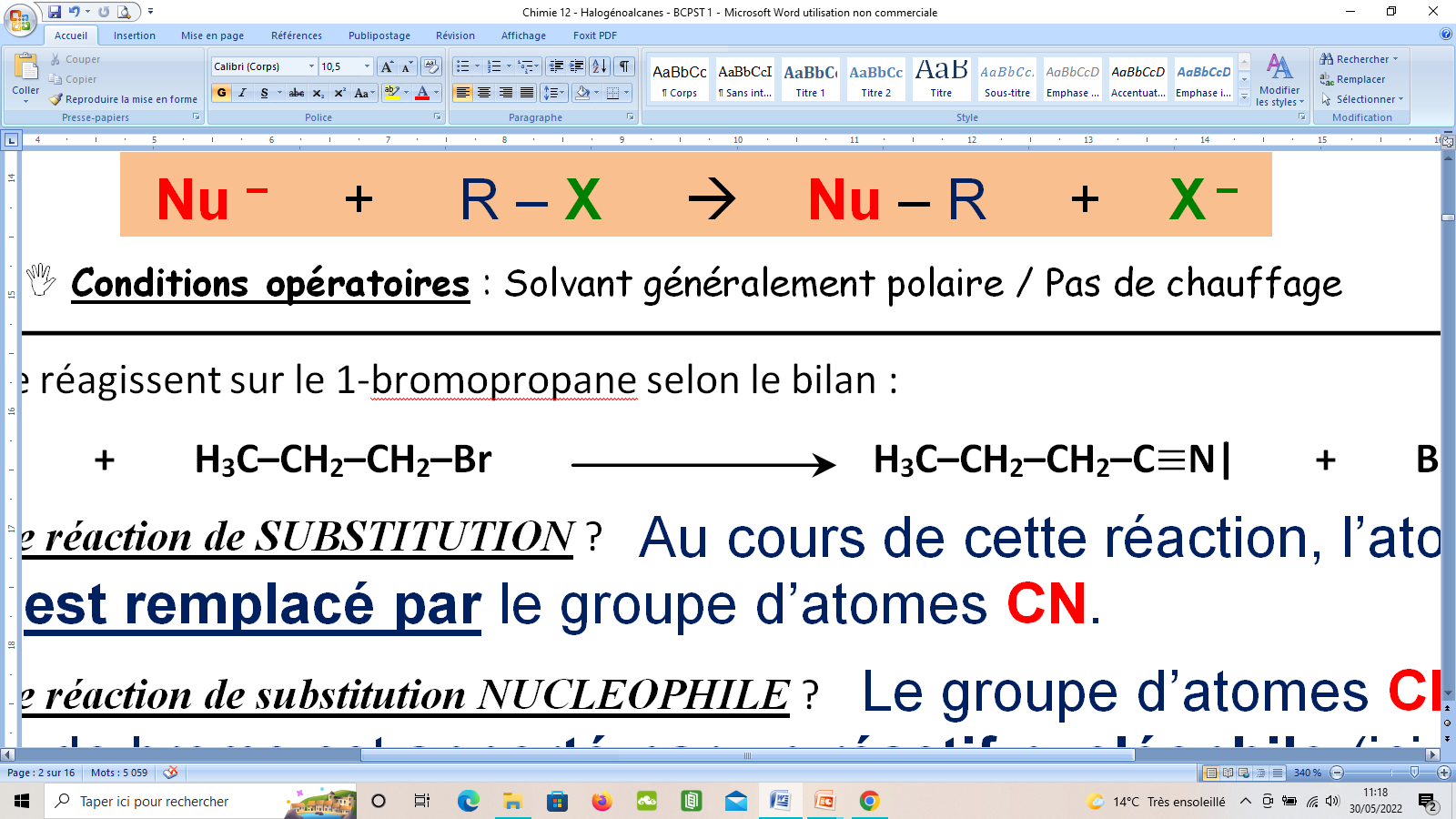  Application 3 : Que peut-on dire de l’activité optique du mélange réactionnel précé-dent en fin de réaction ?
: mais le mélange final est optiquement INACTIF par compensation car on obtient un mélange racémique (quantités égales de 2 énantiomères
Les deux produits obtenus sont CHIRAUX donc optiquement actifs
 Application 4 : Le (2R,4S) 2-chloro-4-méthylhexane réagit avec le méthanol selon un mécanisme SN1. Quel(s) produit(s) obtient-on et que vaut le pouvoir rotatoire final ?
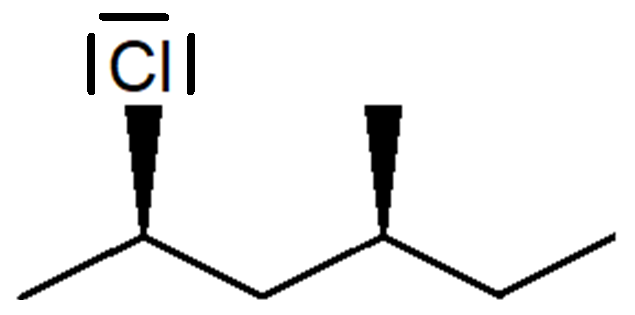 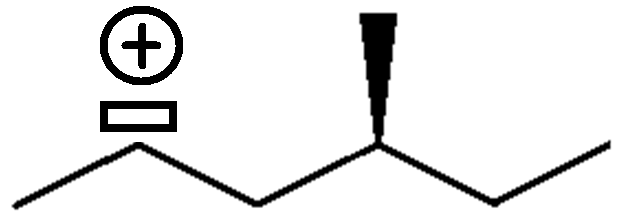 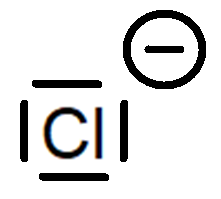 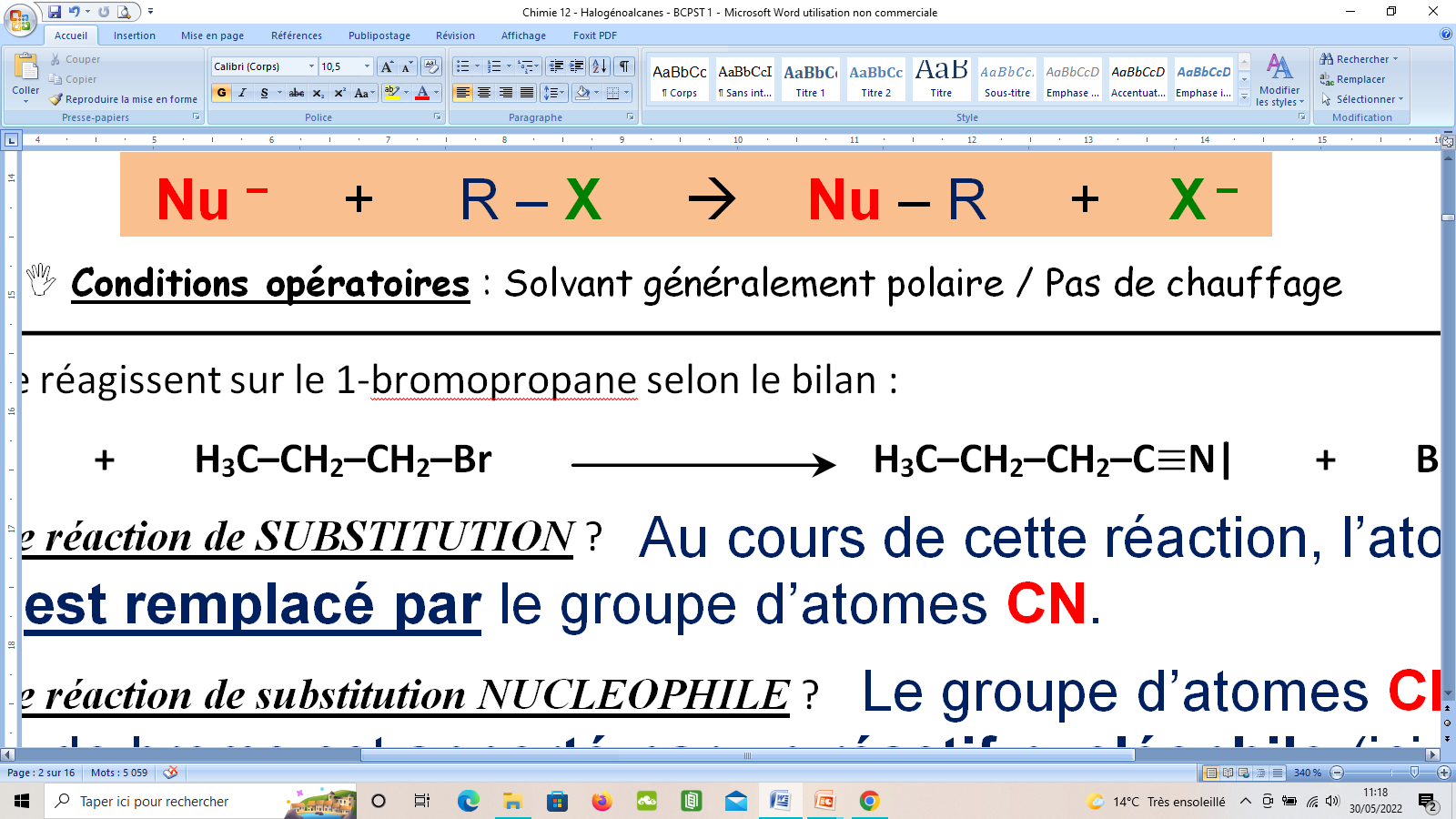 +
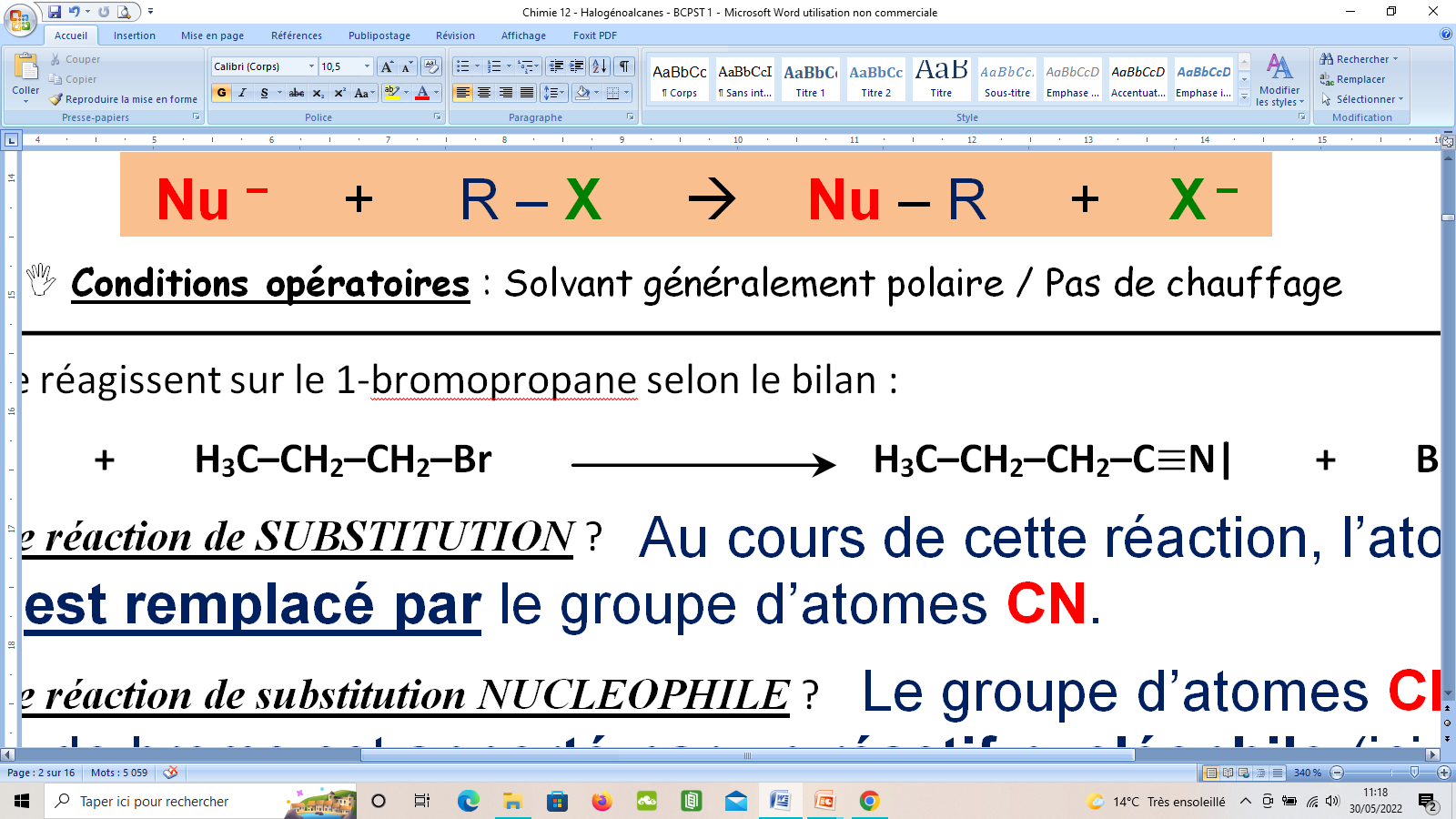 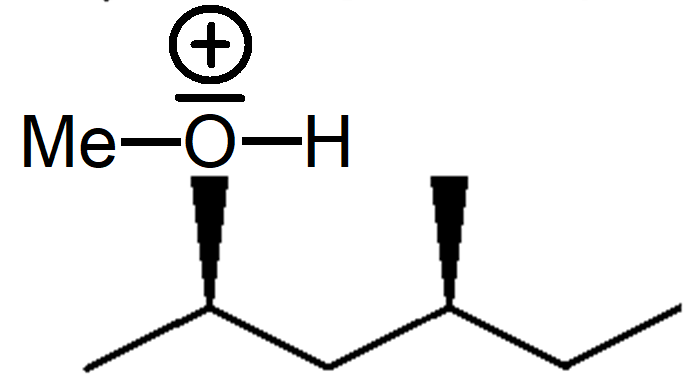 50 %
Attaque 
PAR DESSUS
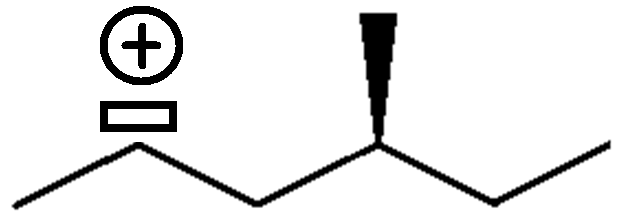 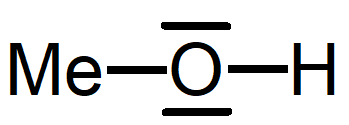 +
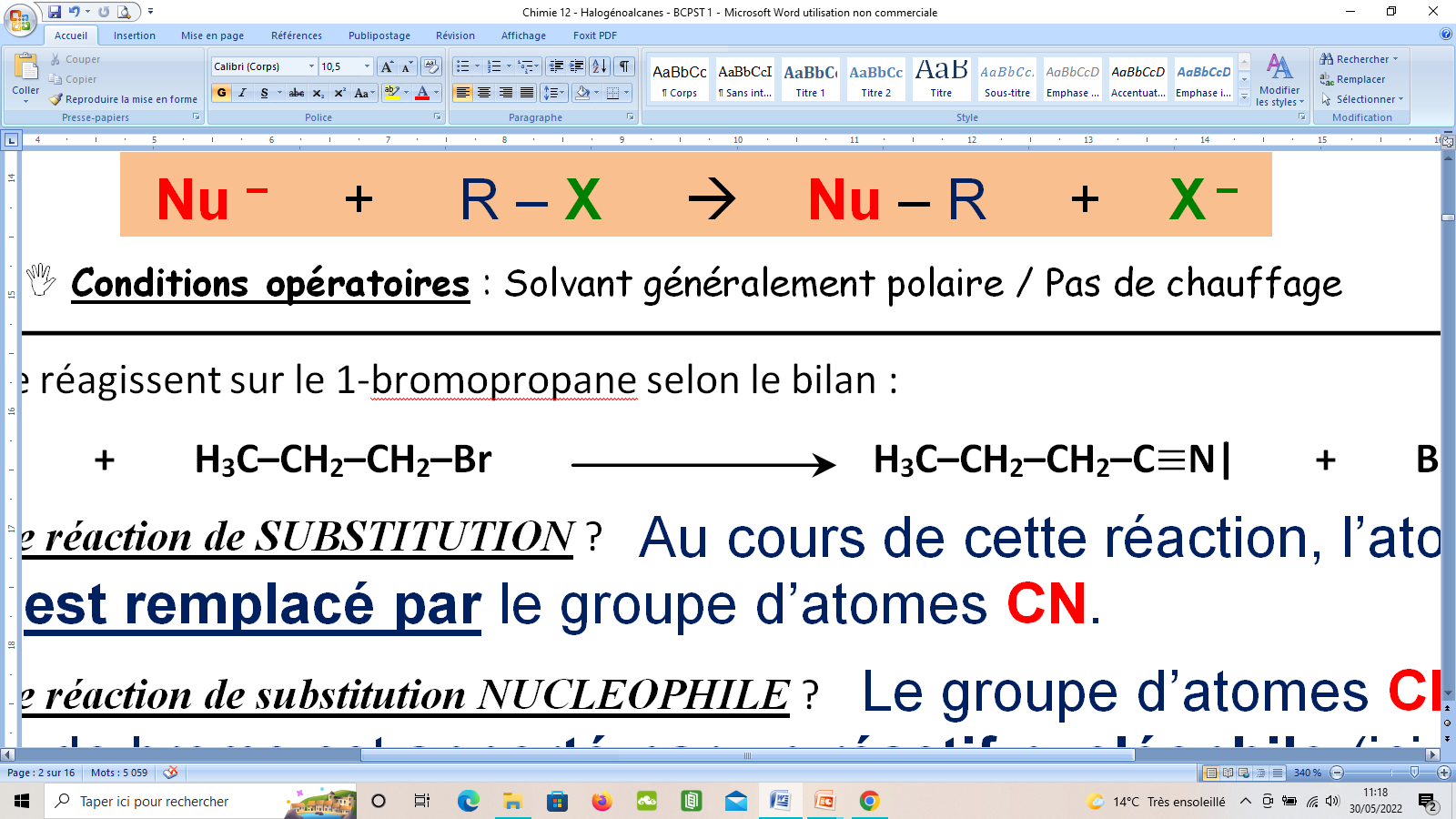 Attaque 
PAR DESSOUS
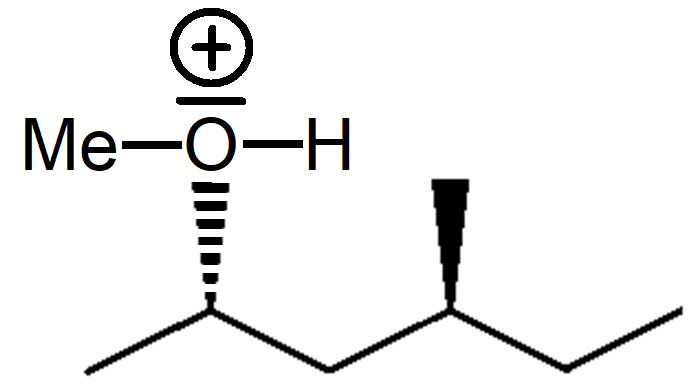 50 %
+
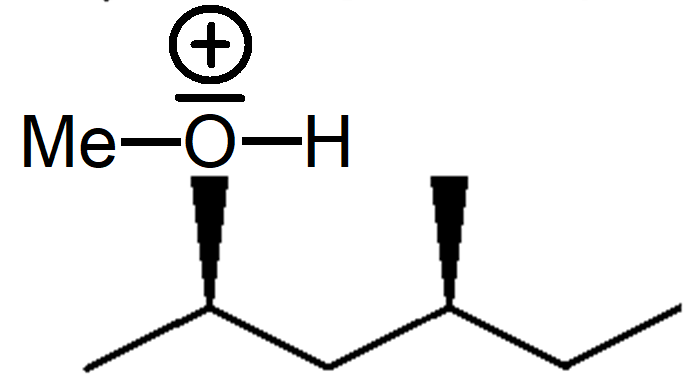 50 %
Attaque 
PAR DESSUS
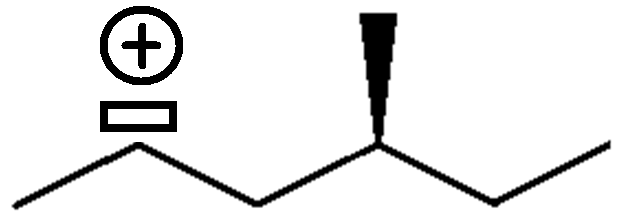 +
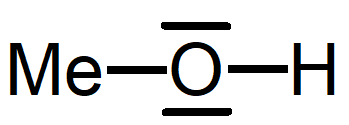 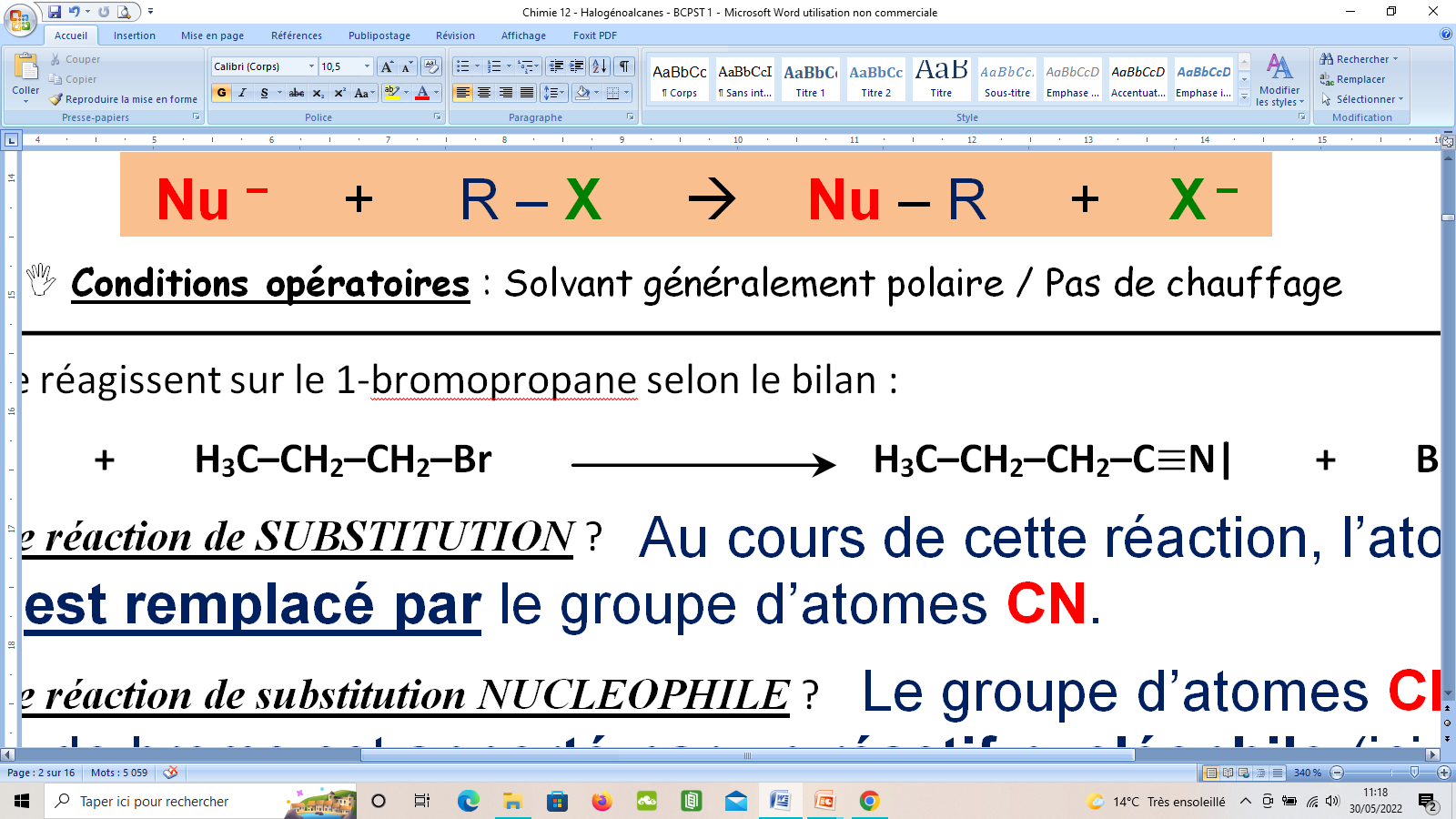 Attaque 
PAR DESSOUS
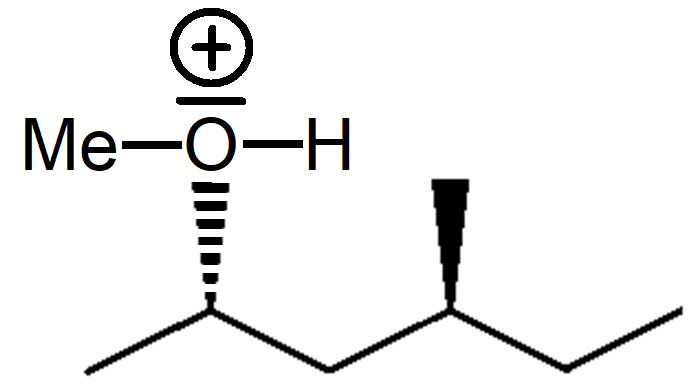 50 %
La perte d’un proton H+ conduit enfin à la formation des deux étheroxydes :
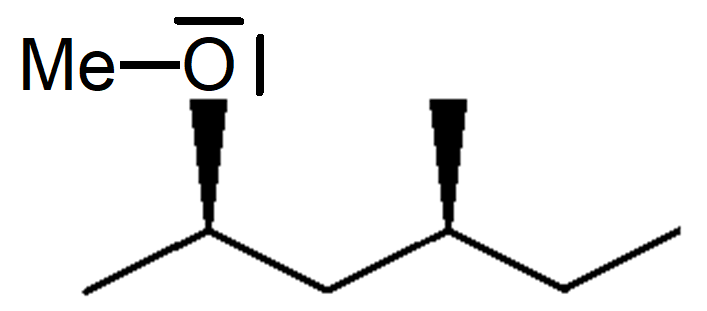 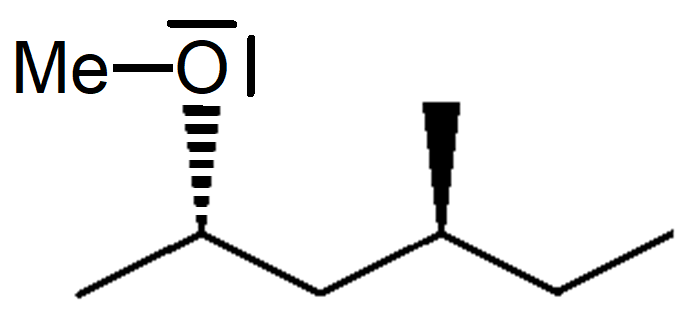 50 %
50 %
et
 Mélange final optiquement actif
Couple de DIASTEREOISOMERES chiraux
La perte d’un proton H+ conduit à la formation des deux étheroxydes :
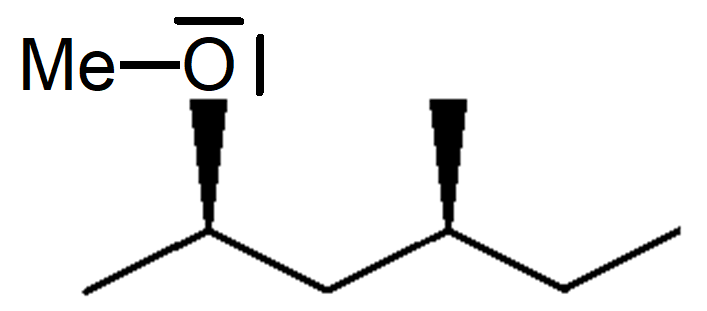 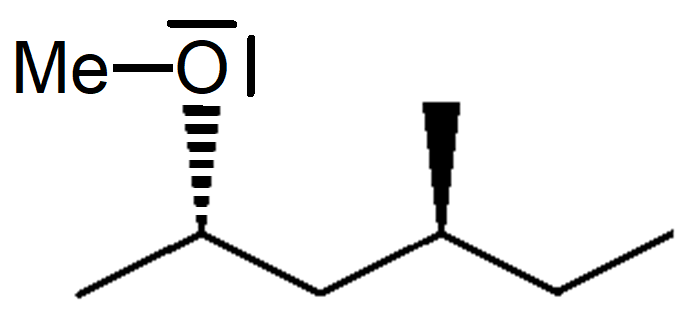 50 %
50 %
et
 Mélange final optiquement actif
Couple de DIASTEREOISOMERES chiraux
3) Quel mécanisme selon les conditions opératoires ?
a/ Nature du nucléofuge X –
Pour la SN1 et la SN2, la liaison Carbone-Halogène doit être rompue …
Dans le sens F  Cl  Br  I : la liaison C – X est de plus en plus polarisable, longue et fragile :
 La liaison C – X se casse donc de plus en plus facilement
 La vitesse de la SN1 et de la SN2 augmente.
b/ Nature du nucléophile
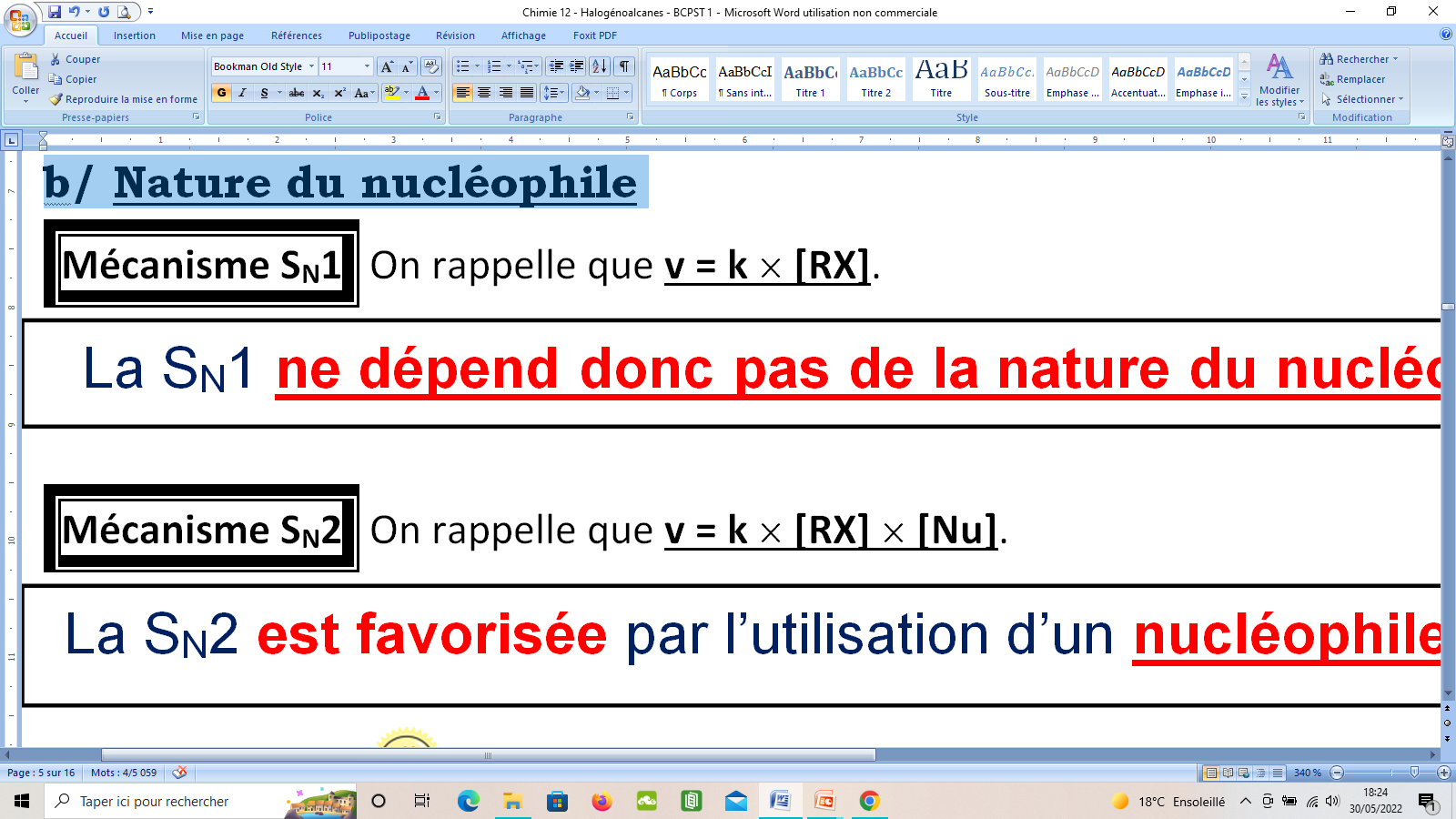 La vitesse de la SN1 ne dépend donc pas de la nature du nucléophile.
3) Quel mécanisme selon les conditions opératoires ?
a/ Nature du nucléofuge X –
Pour la SN1 et la SN2, la liaison Carbone-Halogène doit être rompue …
Dans le sens F  Cl  Br  I : la liaison C – X est de plus en plus polarisable, longue et fragile :
 La liaison C – X se casse donc de plus en plus facilement
 La vitesse de la SN1 et de la SN2 augmente.
b/ Nature du nucléophile
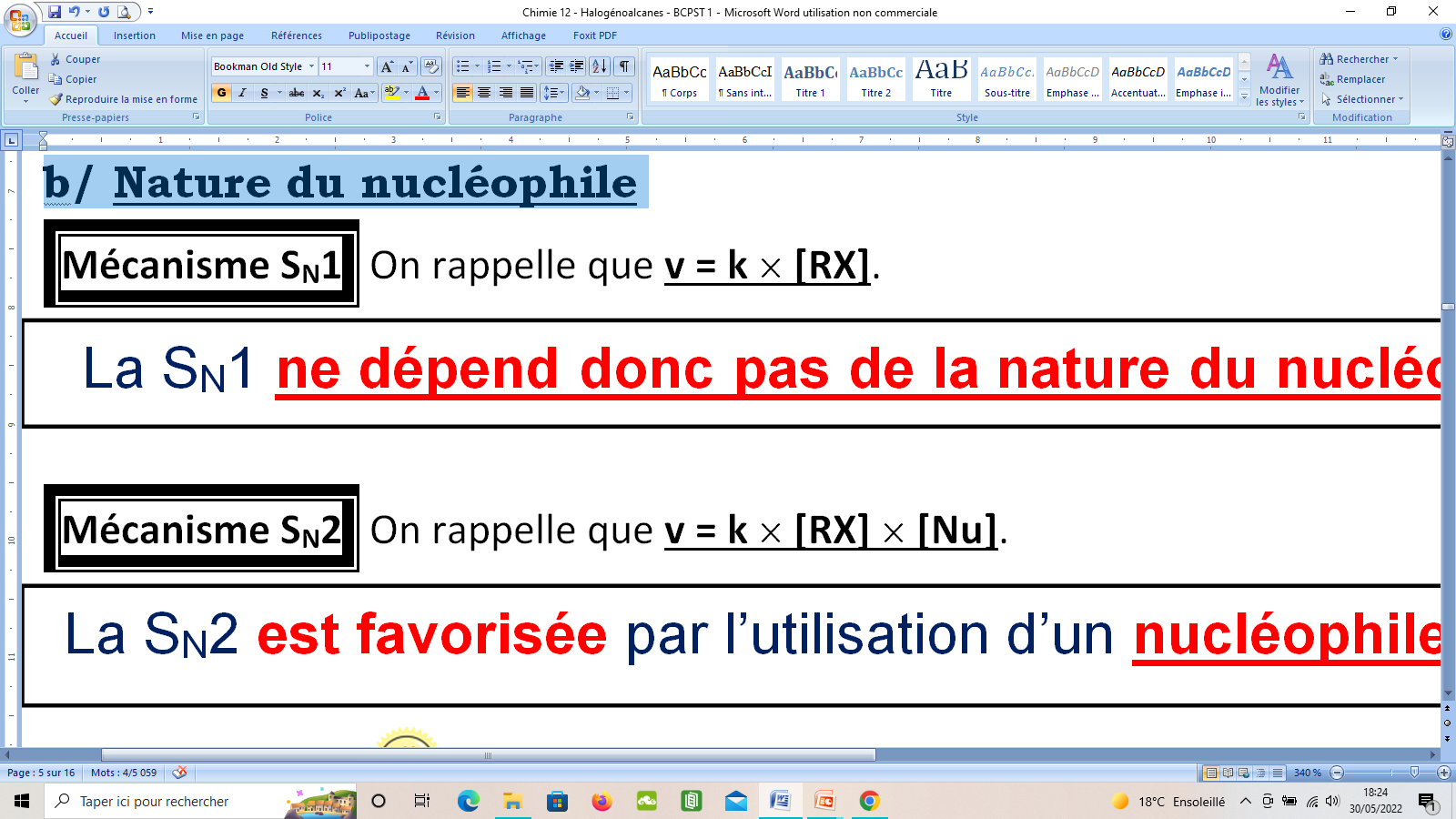 La vitesse de la SN1 ne dépend donc pas de la nature du nucléophile.
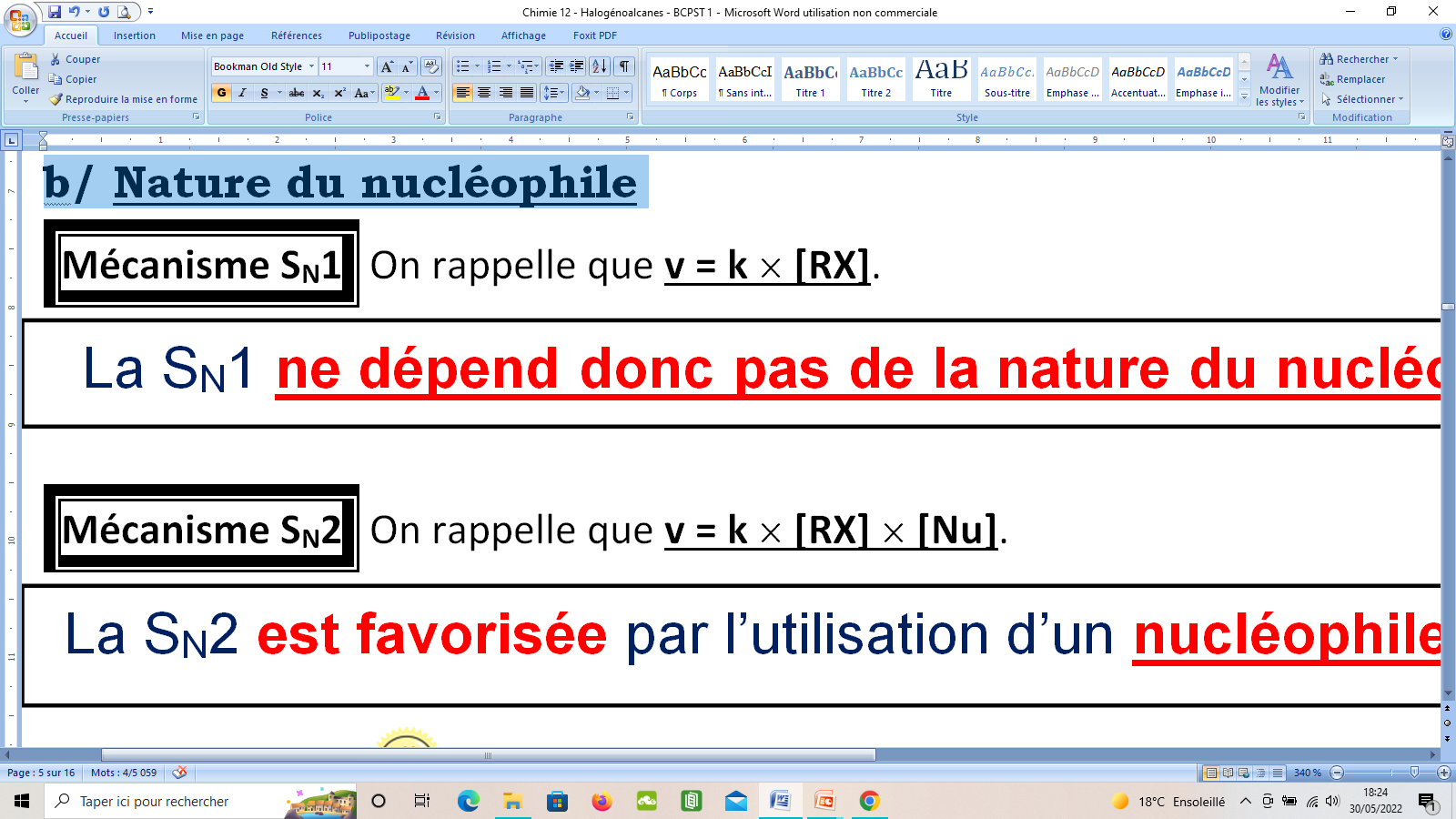 La SN2 est favorisée par l’utilisation d’un nucléophile concentré et puissant.
b/ Nature du nucléophile
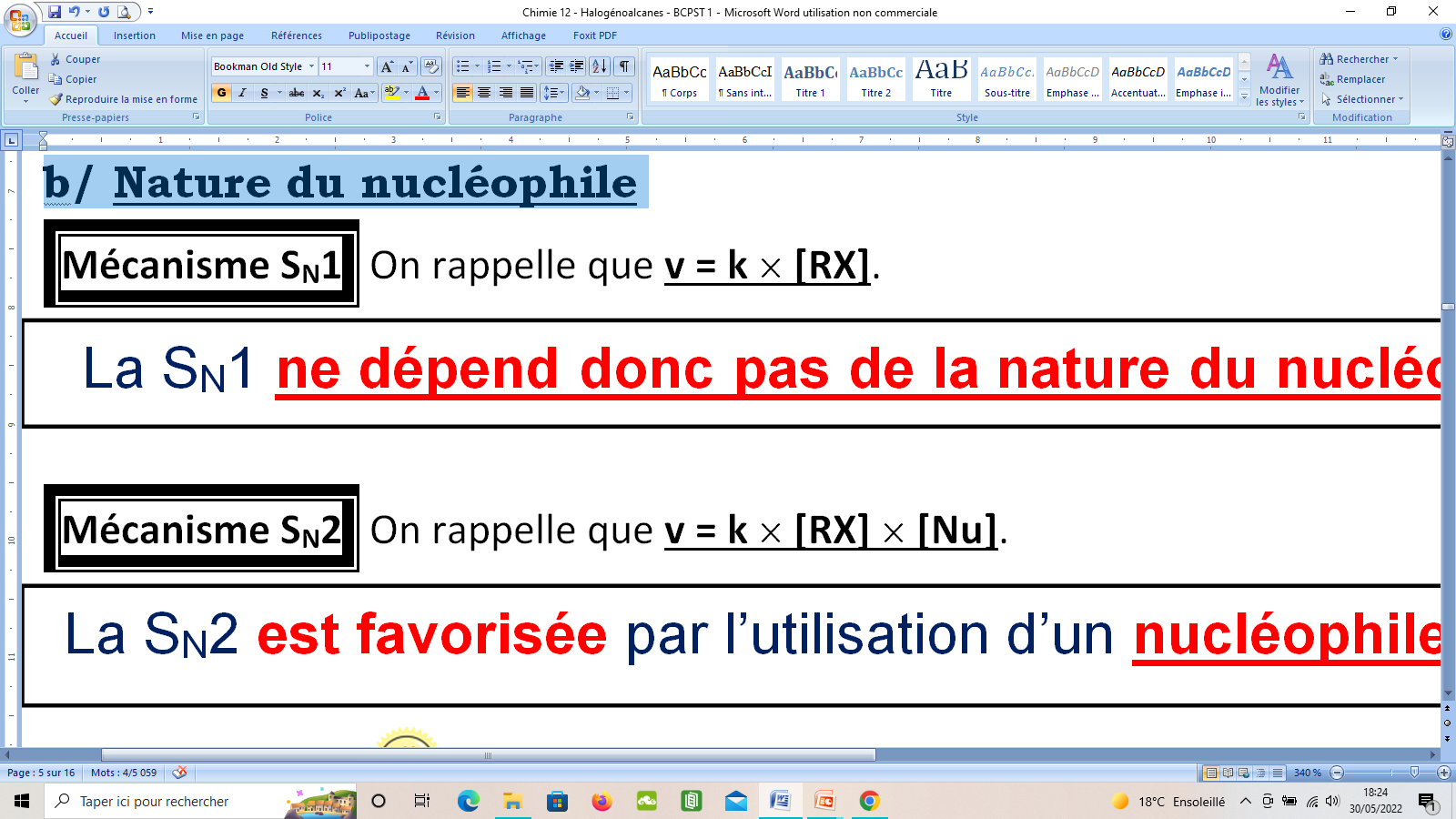 La vitesse de la SN1 ne dépend donc pas de la nature du nucléophile.
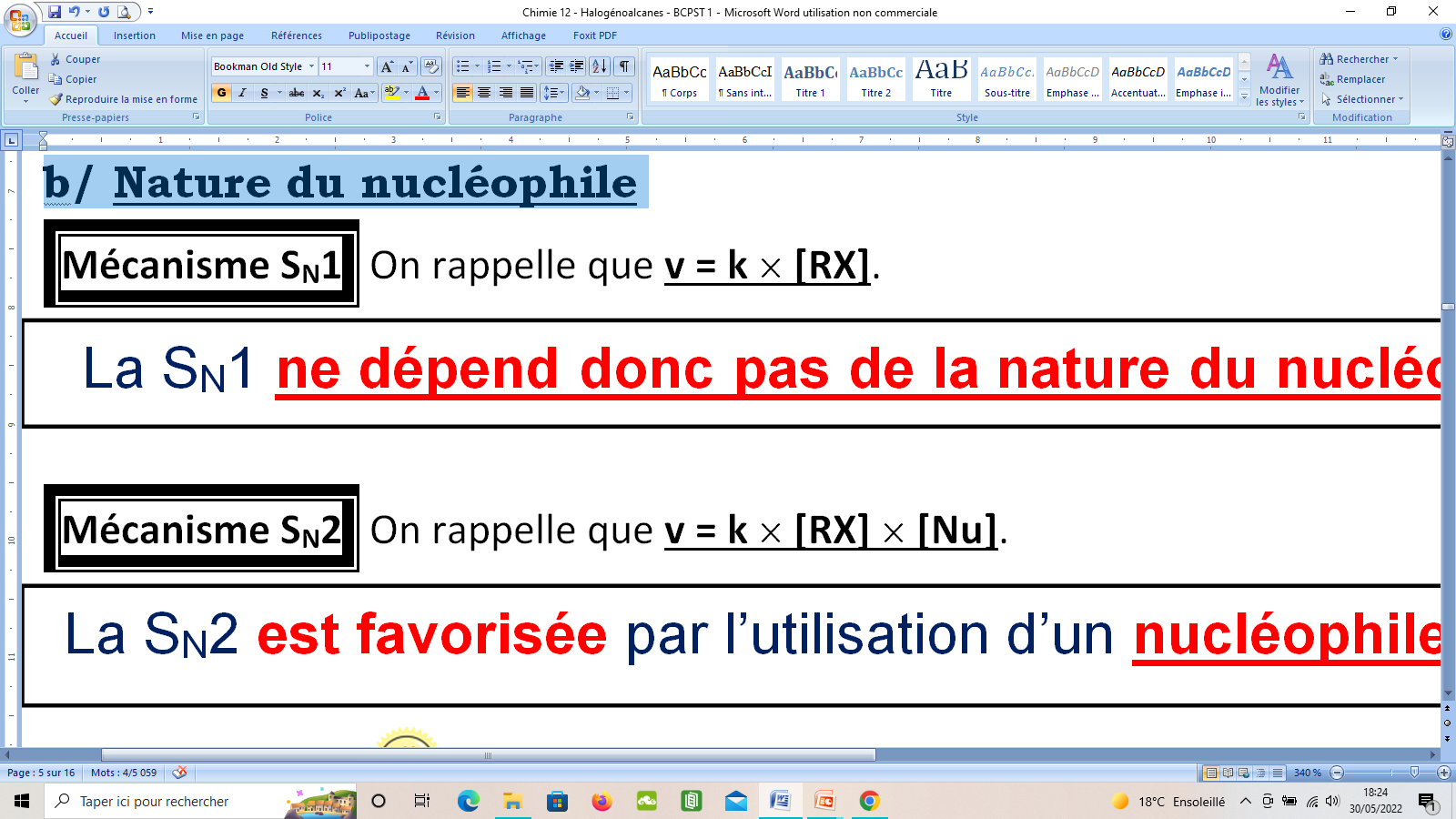 La SN2 est favorisée par l’utilisation d’un nucléophile concentré et puissant.
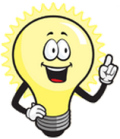 Un nucléophile est d’autant plus puissant qu’il cède rapidement son doublet d’électrons.
Constantes de vitesse relatives pour la SN2 du bromométhane dans le méthanol à 25 °C.
Comparaison de la nucléophilie de deux espèces :
  Une espèce chargée négativement est + nucléophile qu’une espèce neutre ;
  Une espèce est d’autant plus nucléophile qu’elle est plus polarisable ;
  Une espèce est d’autant plus nucléophile qu’elle est moins encombrée.
Constantes de vitesse relatives pour la SN2 du bromométhane dans le méthanol à 25 °C.
Comparaison de la nucléophilie de deux espèces :
  Une espèce chargée négativement est + nucléophile qu’une espèce neutre ;
  Une espèce est d’autant plus nucléophile qu’elle est plus polarisable ;
  Une espèce est d’autant plus nucléophile qu’elle est moins encombrée.
c/ Nature de l’halogénoalcane
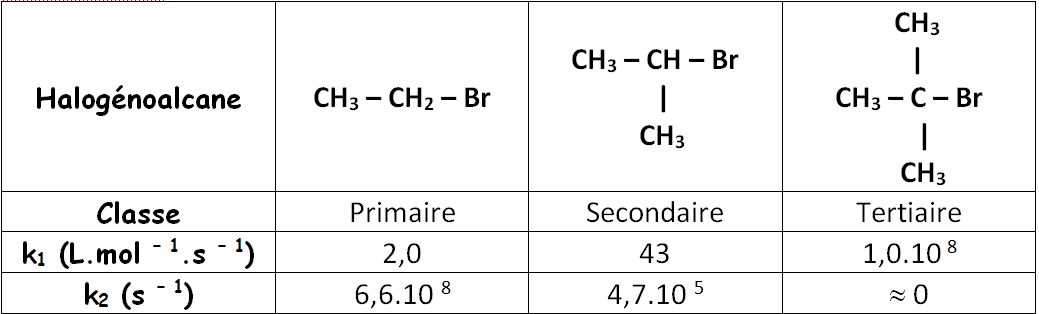 Constantes de vitesse des mécanismes SN1 (k1) et SN2 (k2) par action de l’ion chlorure dans l’acétone à 25 °C
c/ Nature de l’halogénoalcane
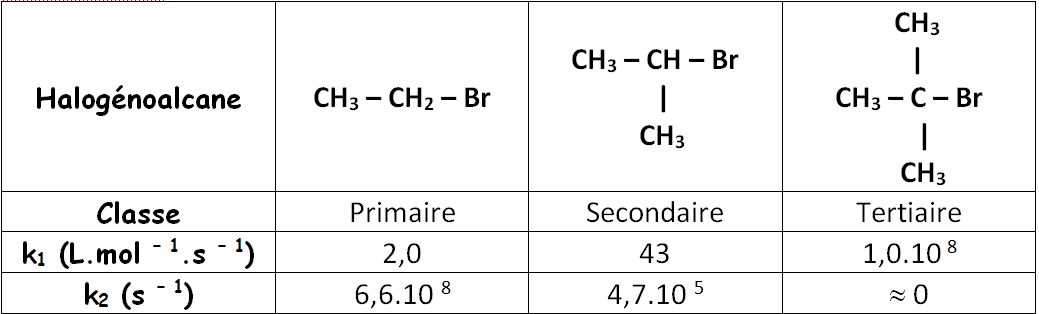 Constantes de vitesse des mécanismes SN1 (k1) et SN2 (k2) par action de l’ion chlorure dans l’acétone à 25 °C
La SN1 est favorisée avec un RX de classe tertiaire.
La SN2 est favorisée avec un RX de classe primaire ou secondaire.
 Proposer une explication pour la SN2
 Le carbone d+ des halogénoalcanes Iaires ou IIaires est moins encombré 
        que celui des halogénoalcanes IIIaires.
     L’attaque directe du carbone d+ par le nucléophile est alors facilitée car  
        il y a moins de gêne stérique.
La SN1 est favorisée avec un RX de classe tertiaire.
La SN2 est favorisée avec un RX de classe primaire ou secondaire.
 Proposer une explication pour la SN2
 Le carbone d+ des halogénoalcanes Iaires ou IIaires est moins encombré 
        que celui des halogénoalcanes IIIaires.
     L’attaque directe du carbone d+ par le nucléophile est alors facilitée car  
        il y a moins de gêne stérique.
 Proposer une explication pour la SN1
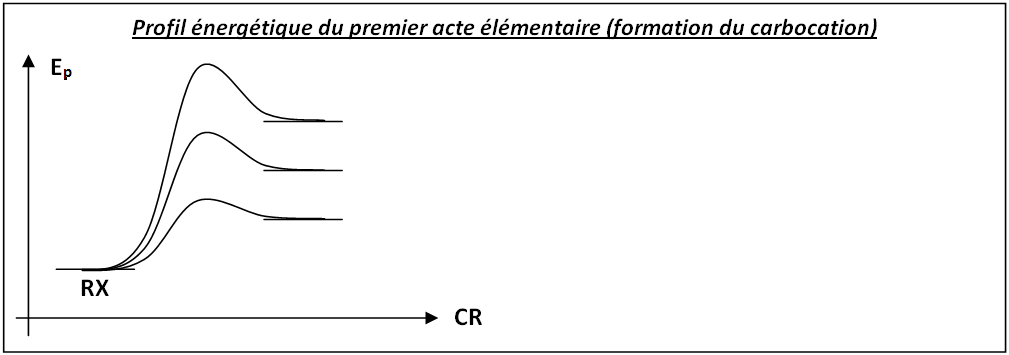 Les carbocations IIIaires sont stabilisés par l’effet inductif donneur des groupes alkyles
Ea I
R+ primaire
Ea II
R+ secondaire
Ep(R+)I > Ep(R+)II >  Ep(R+)III
R+ tertiaire
Ep(CA)I  >  Ep(CA)II  >  Ep(CA)III
Ea III
Ea I      >     Ea II      >     Ea III
  Une SN1 est plus rapide avec un RX tertiaire !
 Proposer une explication pour la SN1
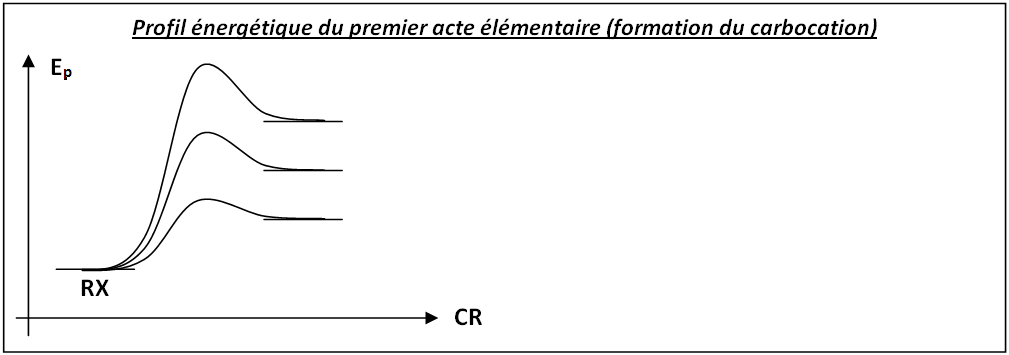 Les carbocations IIIaires sont stabilisés par l’effet inductif donneur des groupes alkyles
Ea I
R+ primaire
Ea II
R+ secondaire
Ep(R+)I > Ep(R+)II >  Ep(R+)III
R+ tertiaire
Ep(CA)I  >  Ep(CA)II  >  Ep(CA)III
Ea III
Ea I      >     Ea II      >     Ea III
  Une SN1 est plus rapide avec un RX tertiaire !
4) Substitutions nucléophiles sur d’autres substrats
D’autres substrats que les monohalogénoalcanes peuvent subir des substitutions nucléophiles à condition qu’ils possèdent un BON GROU-PE PARTANT.
Les meilleurs groupes partants (les plus nucléofuges) sont les plus polarisables et sont souvent des bases très faibles, parfois stabilisées par mésomérie.
4) Substitutions nucléophiles sur d’autres substrats
Les meilleurs groupes partants (les plus nucléofuges) sont les plus polarisables et sont souvent des bases très faibles, parfois stabilisées par mésomérie.
 Exemples de bons groupes partants usuellement rencontrés :
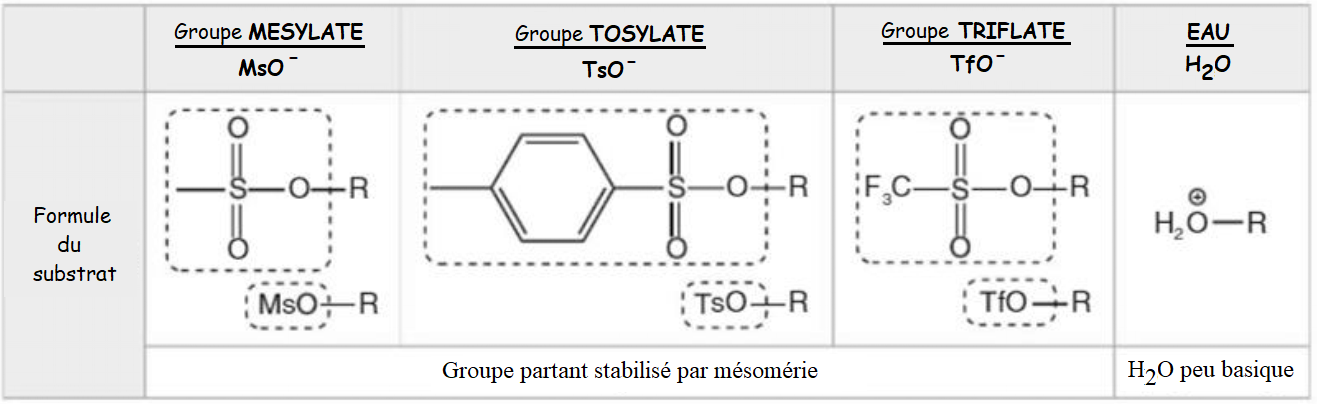 pKA (MsOH / MsO –) = – 2
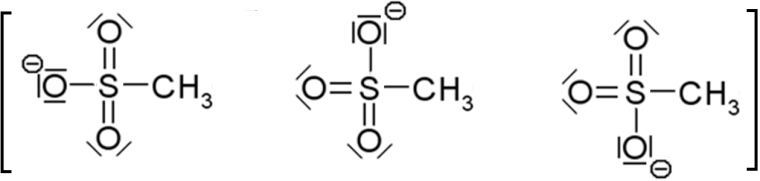 Base très faible car stabilisée par mésomérie
pKA (MsOH / MsO –) = – 2
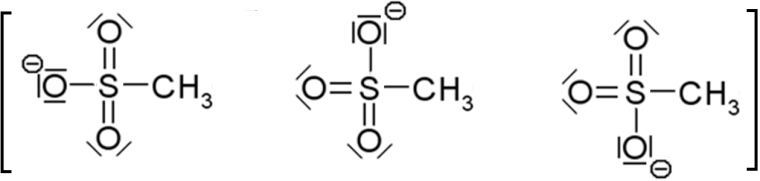 Base très faible car stabilisée par mésomérie
 Application 6 : Ci-dessous sont représentés les mécanismes réactionnels de deux réactions. Compléter ceux-ci à l’aide du formalisme des flèches courbes puis indiquer s’ils mettent en jeu une SN1 ou une SN2.
 Mécanisme a)
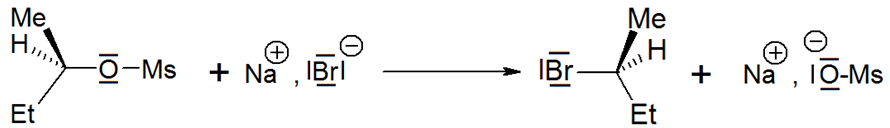 Mécanisme SN2
 Mécanisme b)
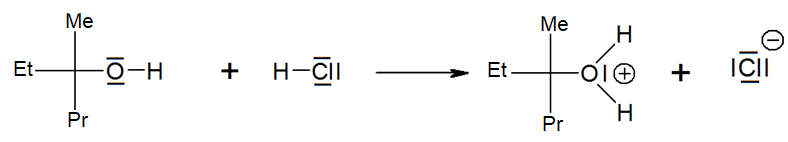  Mécanisme a)
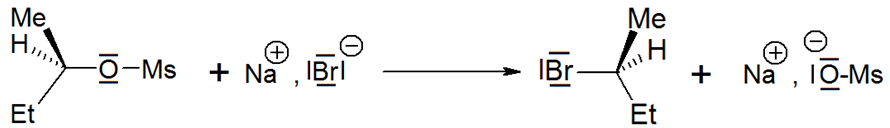 Mécanisme SN2
 Mécanisme b)
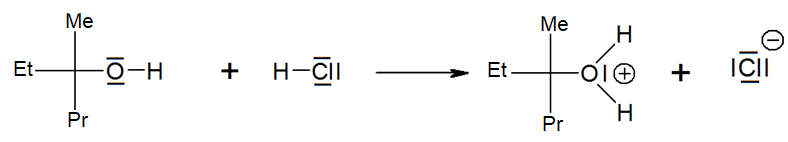 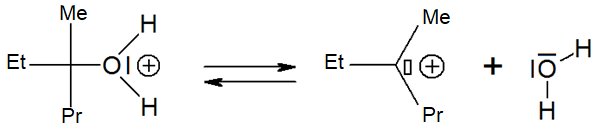 Mécanisme SN1
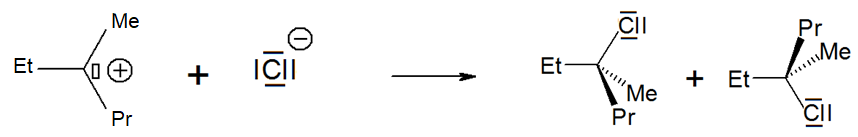  Mécanisme b)
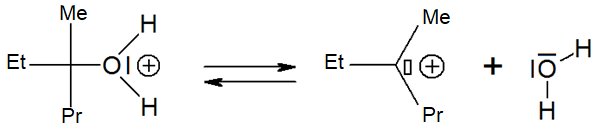 Mécanisme SN1
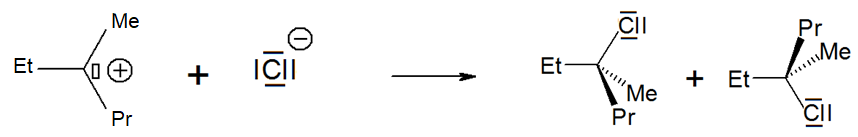 III- Les halogénoalcanes, précurseurs des organomagnésiens
1) Présentation générale des organomagnésiens
Les organomagnésiens mixtes ont pour formule : R–Mg–X.
  ( R = chaîne carbonée   ;   X = halogène de type Cl, Br ou I )
 Structure : 


 Nomenclature : les organomagnésiens sont des halogénures d’alkylmagnésium :
III- Les halogénoalcanes, précurseurs des organomagnésiens
1) Présentation générale des organomagnésiens
Les organomagnésiens mixtes ont pour formule : R–Mg–X.
  ( R = chaîne carbonée   ;   X = halogène de type Cl, Br ou I )
 Structure : 


 Nomenclature : les organomagnésiens sont des halogénures d’alkylmagnésium :
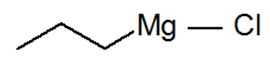 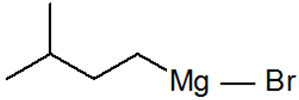 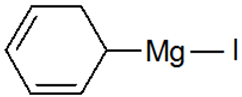 1
4
2
3
Chlorure de 
propylmagnésium
Bromure de 
3-méthylbutylmagnésium
Iodure de 
phénylmagnésium
2) Préparation à partir d’halogénoalcanes
Les organomagnésiens mixtes sont préparés par réaction du magné-sium métallique Mg sur un halogénoalcane RX selon l’équation :
RX  +  Mg    R–Mg–X
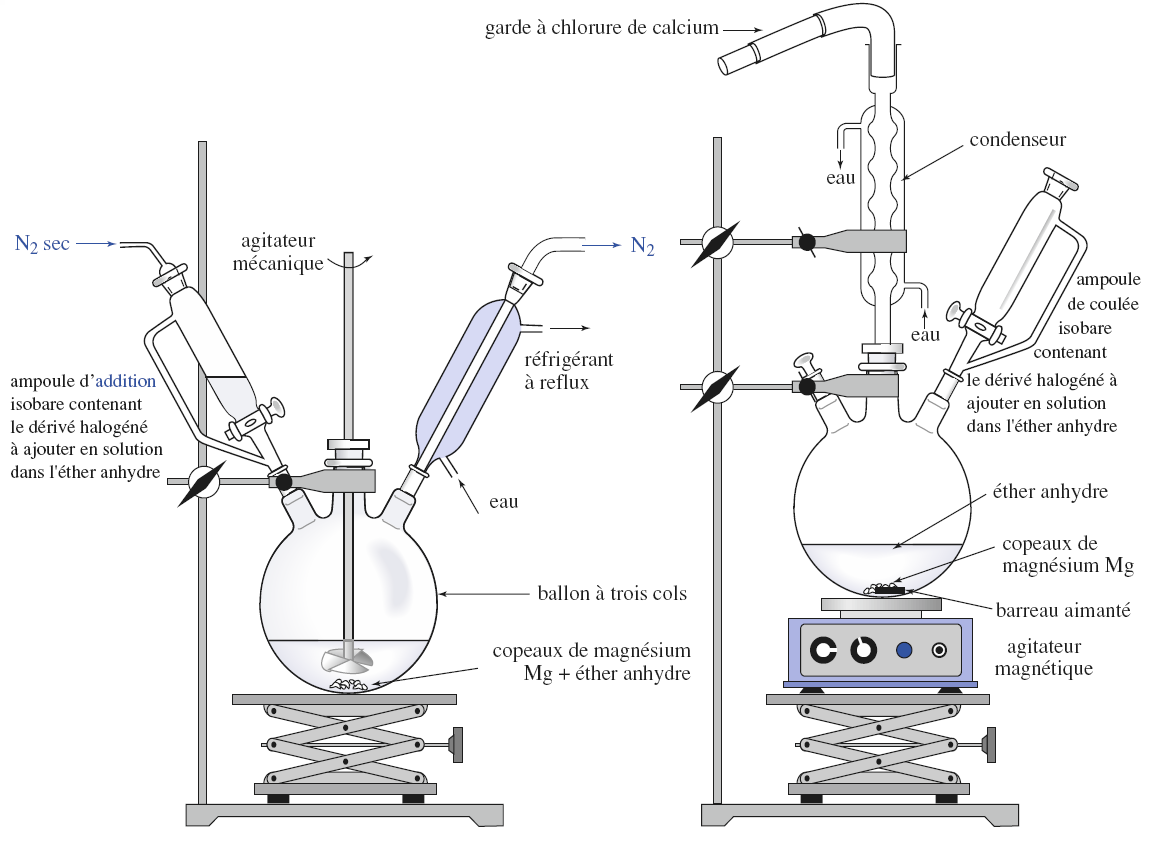 RX  +  Mg    R–Mg–X
Pourquoi choisir un solvant appartenant à la famille des étheroxydes ?
Etheroxydes = molécules possédant le groupe C – O – C
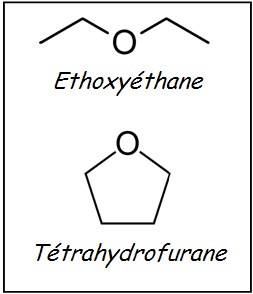 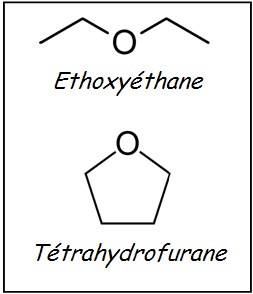 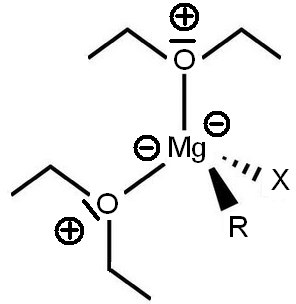 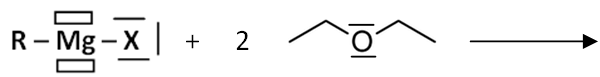 
Les solvants éthérés stabilisent l’organomagnésien en comblant les lacunes électroniques du magnésium.
Pourquoi choisir un solvant appartenant à la famille des étheroxydes ?
Les solvants éthérés stabilisent l’organomagnésien en comblant les lacunes électroniques du magnésium.

Pourquoi choisir un solvant anhydre ?

Toute trace d’eau est à proscrire car les organomagnésiens mixtes sont des bases fortes qui réagissent violemment avec l’eau selon une réac-tion acide/base.
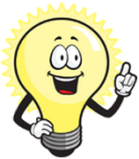 Verrerie placée à l’étuve durant plusieurs heures avant utilisation + présence de tamis moléculaires dans les solvants.
Pourquoi réaliser un flux de diazote ?

Il permet de travailler sous une atmosphère inerte vis-à-vis des organo-magnésiens mixtes, susceptibles de réagir avec l’eau, le dioxyde de car-bone et le dioxygène.
Possibilité d’utiliser une garde à chlorure de calcium
Quel est l’intérêt du réfrigérant ?
Réaction exothermique
Prévoir un bain d’eau glacée
Pourquoi réaliser un flux de diazote ?

Il permet de travailler sous une atmosphère inerte vis-à-vis des organo-magnésiens mixtes, susceptibles de réagir avec l’eau, le dioxyde de car-bone et le dioxygène.
Quel est l’intérêt du réfrigérant ?
Réaction exothermique
Prévoir un bain d’eau glacée
3) Relation Structure / Réactivité
d +                 d-
Halogénoalcane RX :   C – X
 Carbone électrophile
d-         d +
Organomagnésien RMgX :   C – Mg – X
 Carbone nucléophile
Le carbone subit une inversion de polarité.
Doublet d’électrons qui 
peut facilement être cédé à un électrophile
(Propriété qui sera mise à profit dans les 
réactions d’allongement de chaînes carbonées)
3) Relation Structure / Réactivité
d +                 d-
Halogénoalcane RX :   C – X
 Carbone électrophile
d-         d +
Organomagnésien RMgX :   C – Mg – X
 Carbone nucléophile
Le carbone subit une inversion de polarité.
Doublet d’électrons qui 
peut facilement être cédé à un électrophile
(Propriété qui sera mise à profit dans les 
réactions d’allongement de chaînes carbonées)
Organomagnésiens  = BASES FORTES
RMgX  équivalent à l’association de R|    avec     MgX
R –   +   H2O      RH   +   HO –
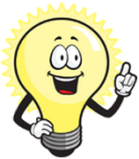 Réaction à éviter lors de la synthèse de l’organomagnésien mais mise à profit pour le détruire à l’issue d’une synthèse.